Unit 1. Building Blocks  ​of Algebra
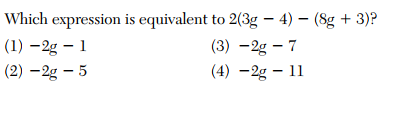 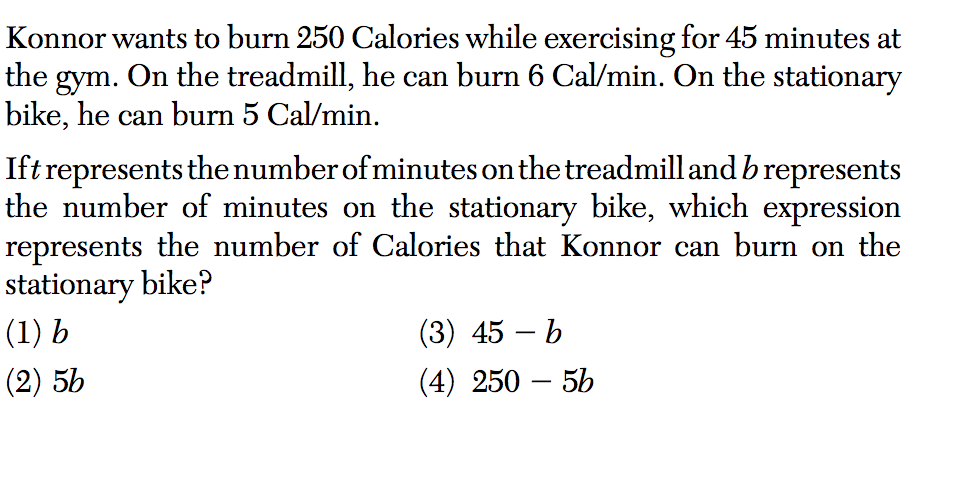 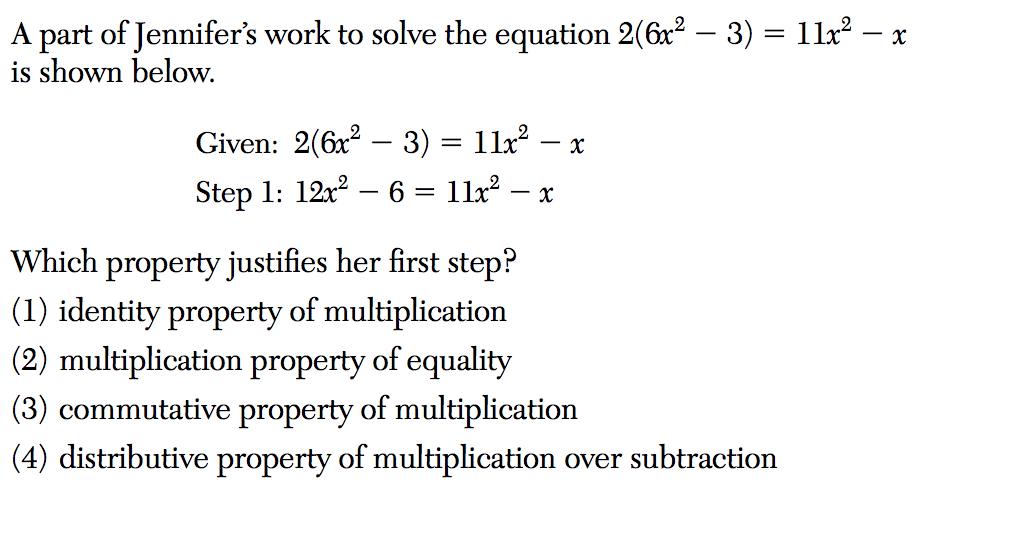 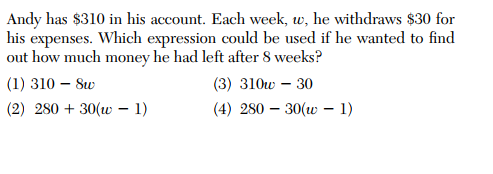 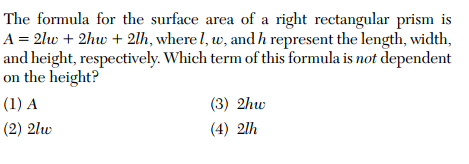 Unit 2. Linear  ​Expressions, Equations,  ​and Inequalities
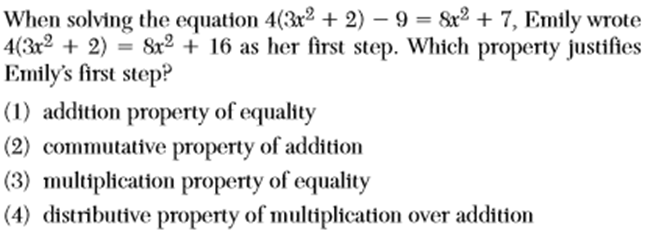 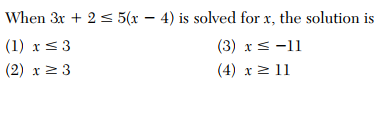 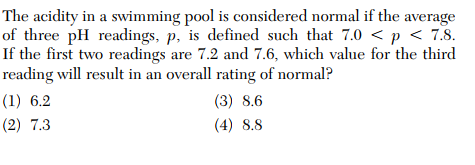 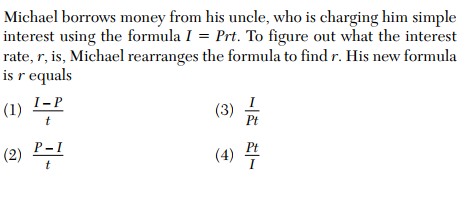 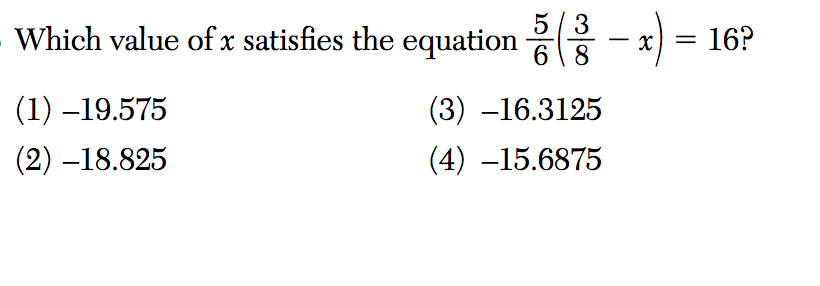 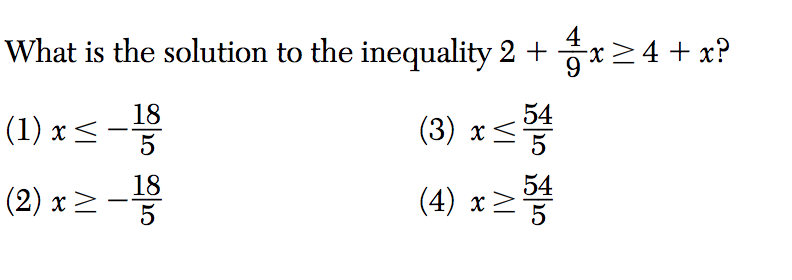 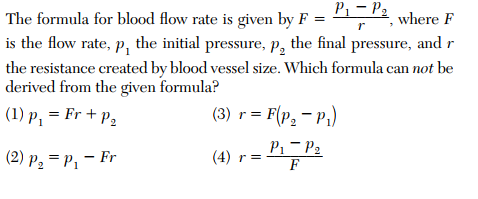 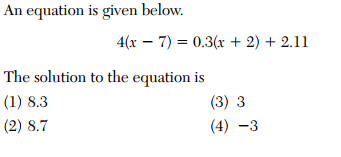 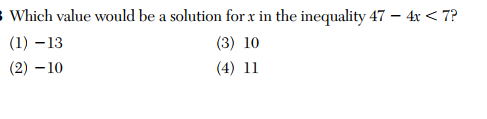 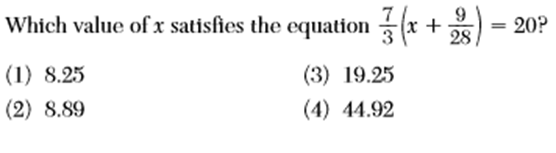 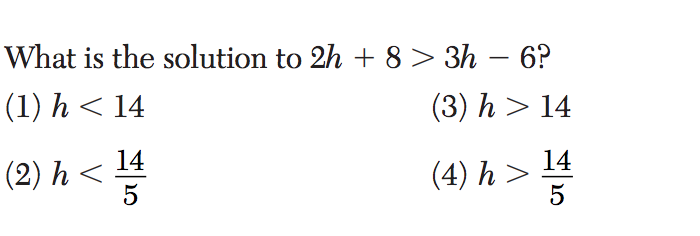 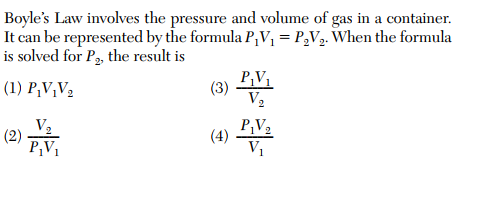 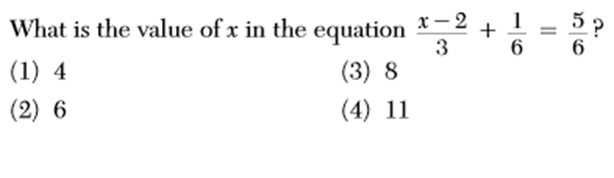 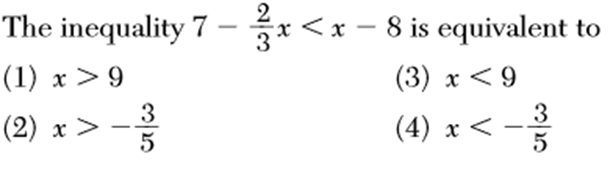 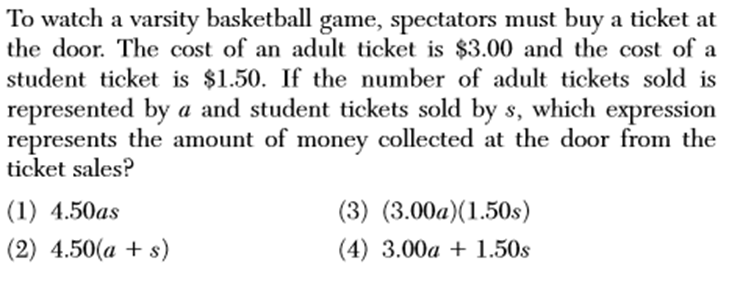 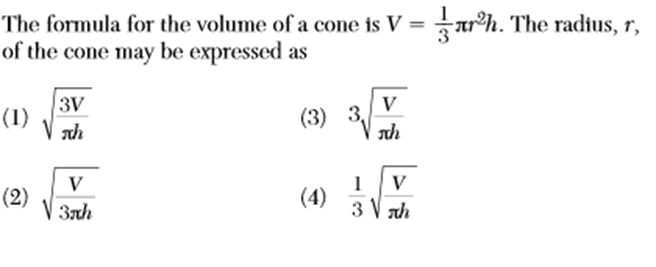 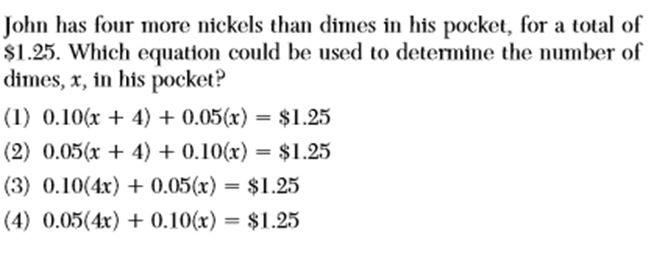 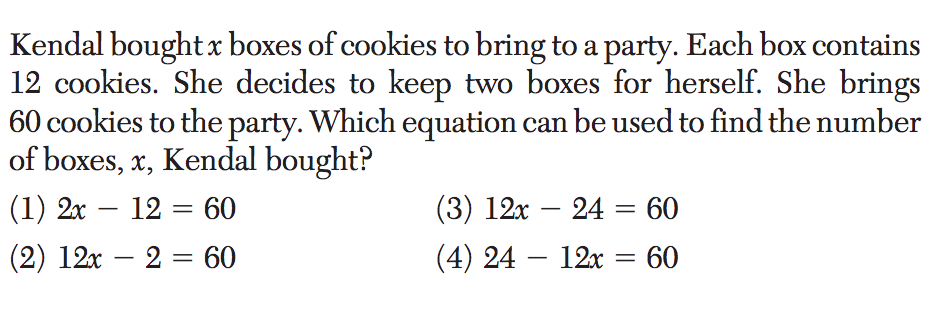 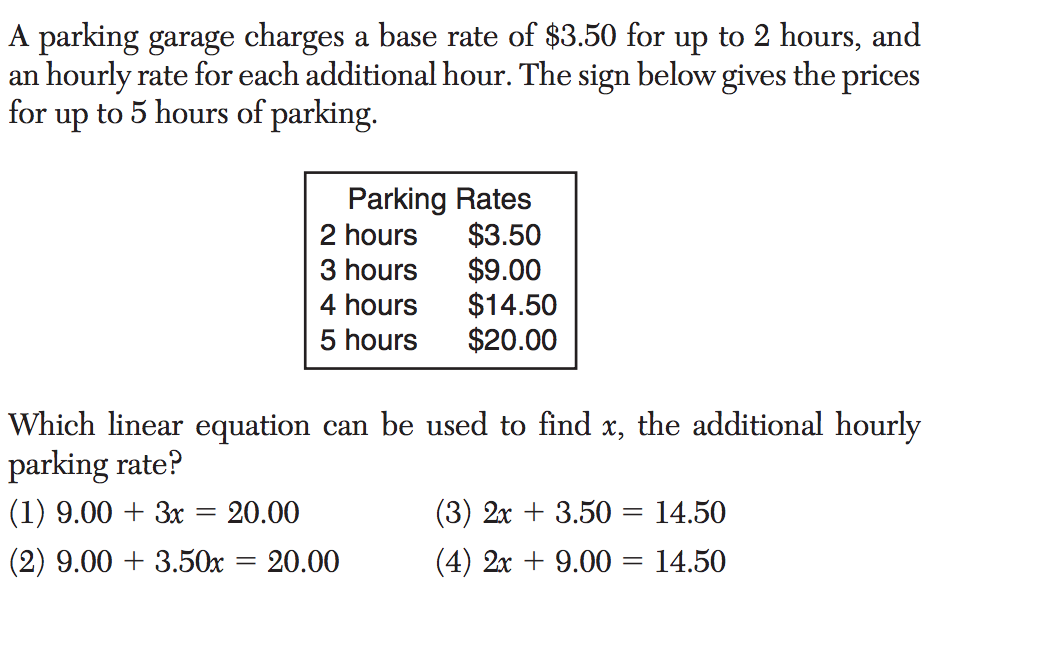 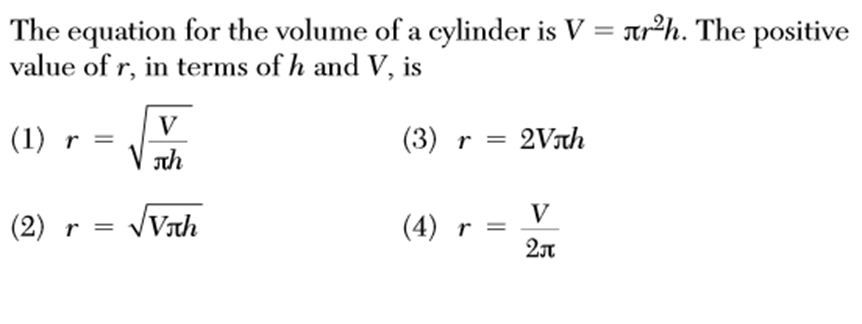 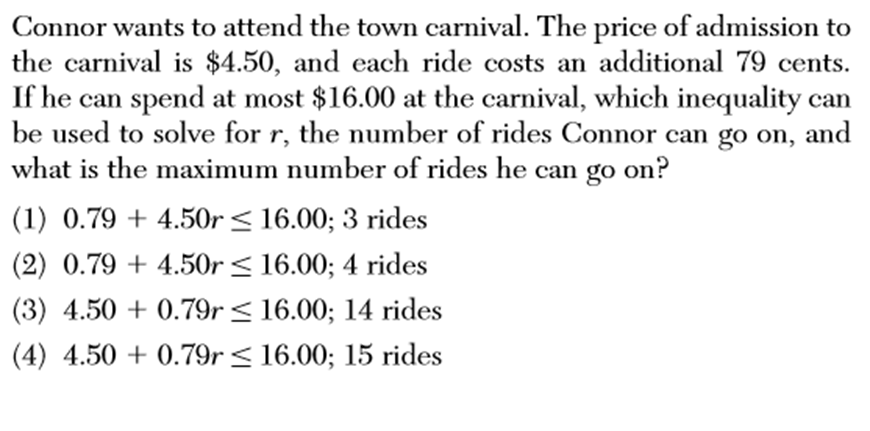 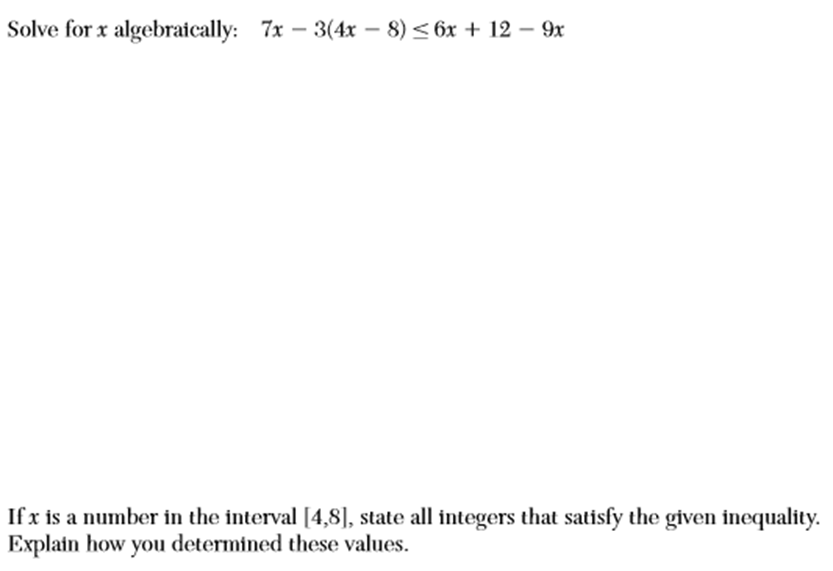 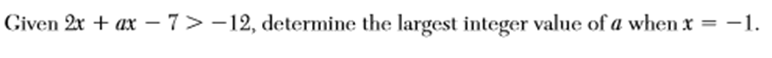 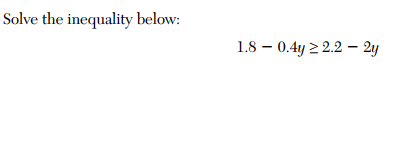 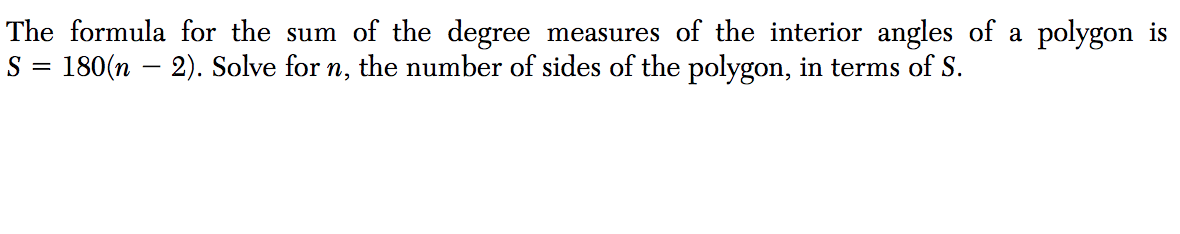 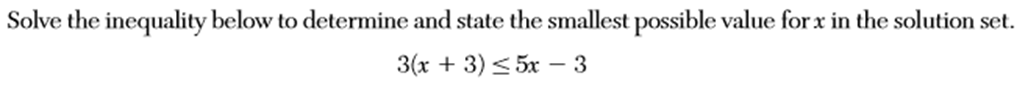 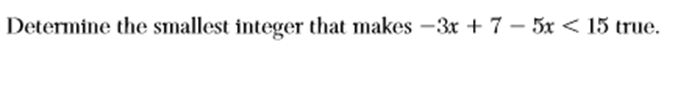 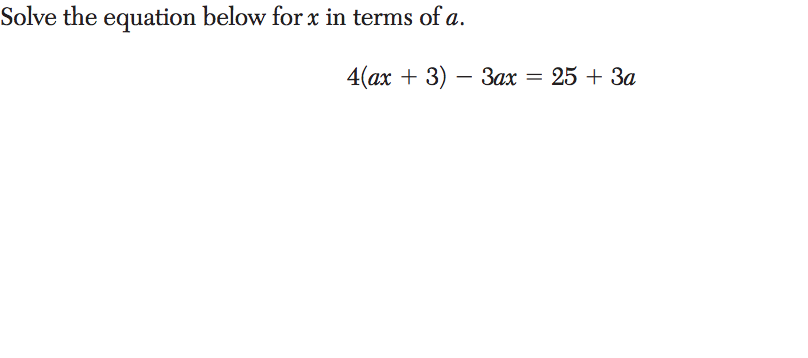 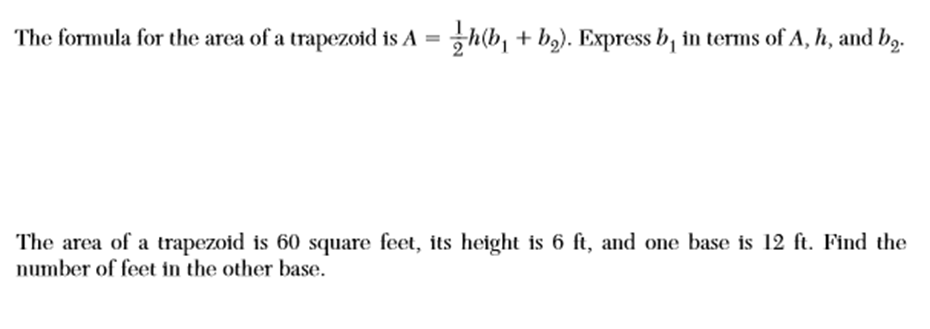 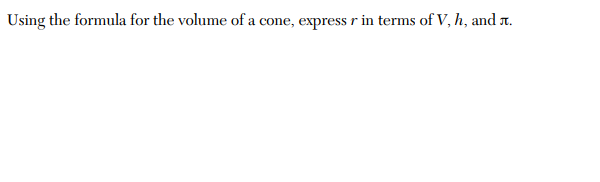 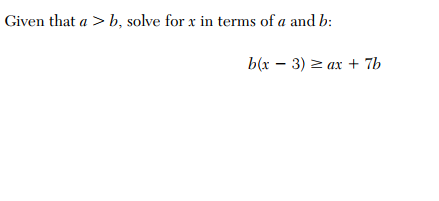 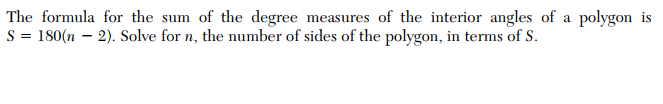 Unit 3. Functions
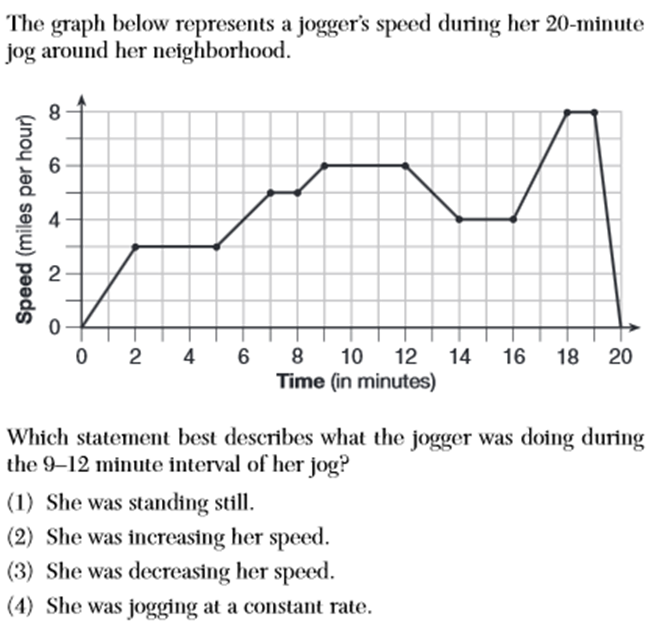 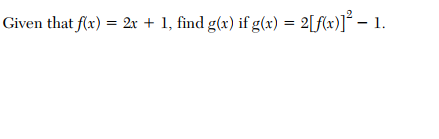 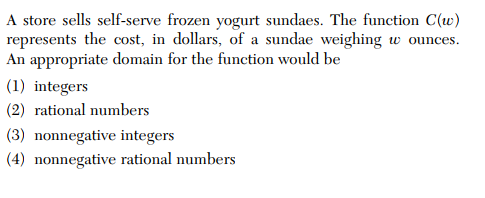 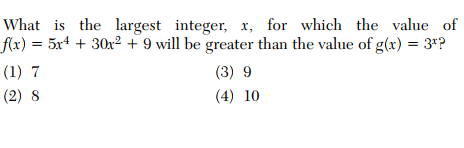 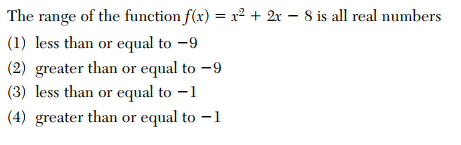 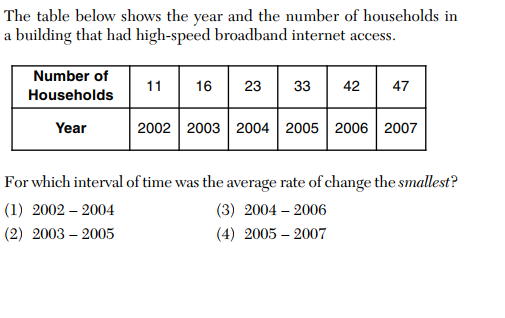 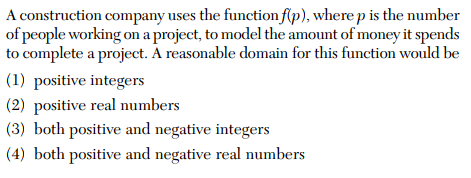 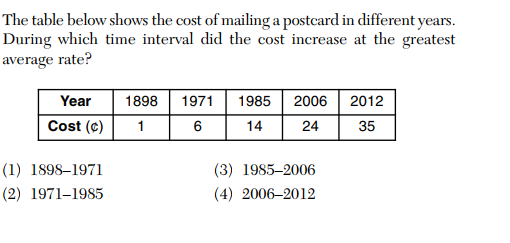 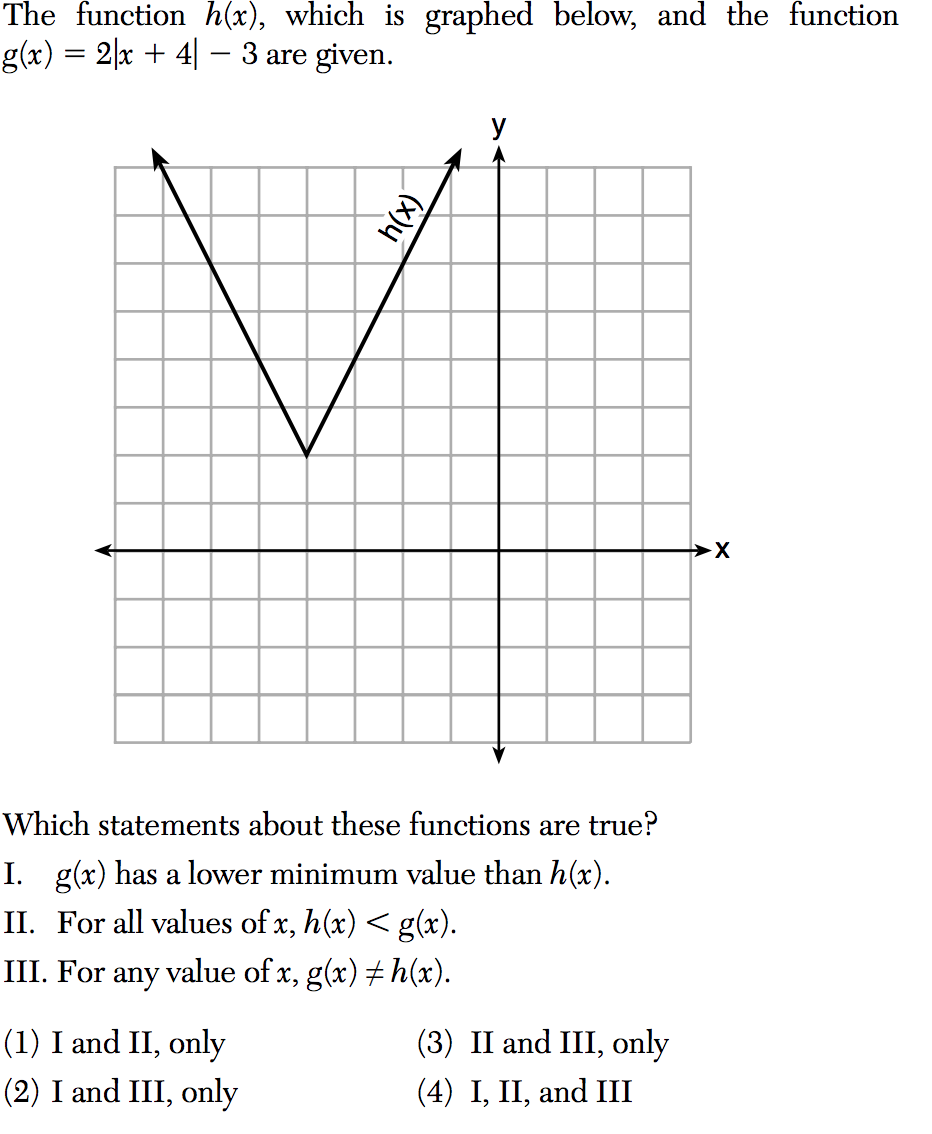 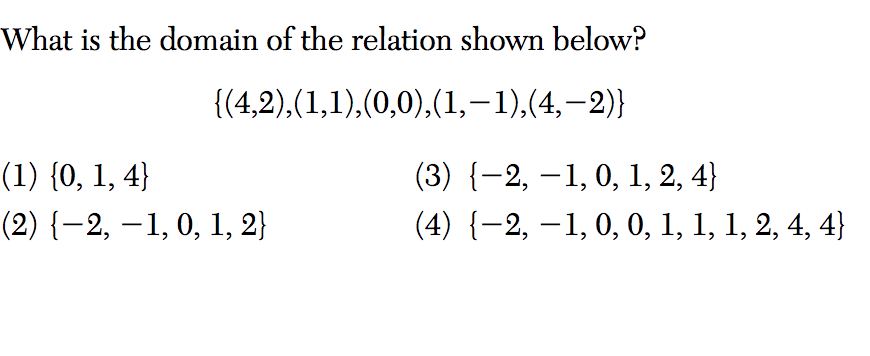 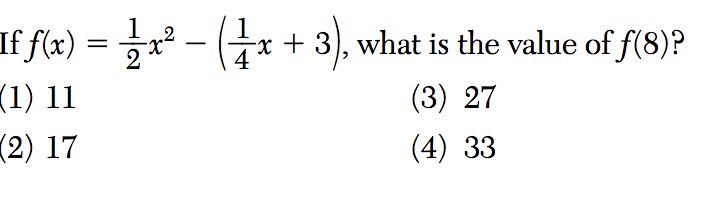 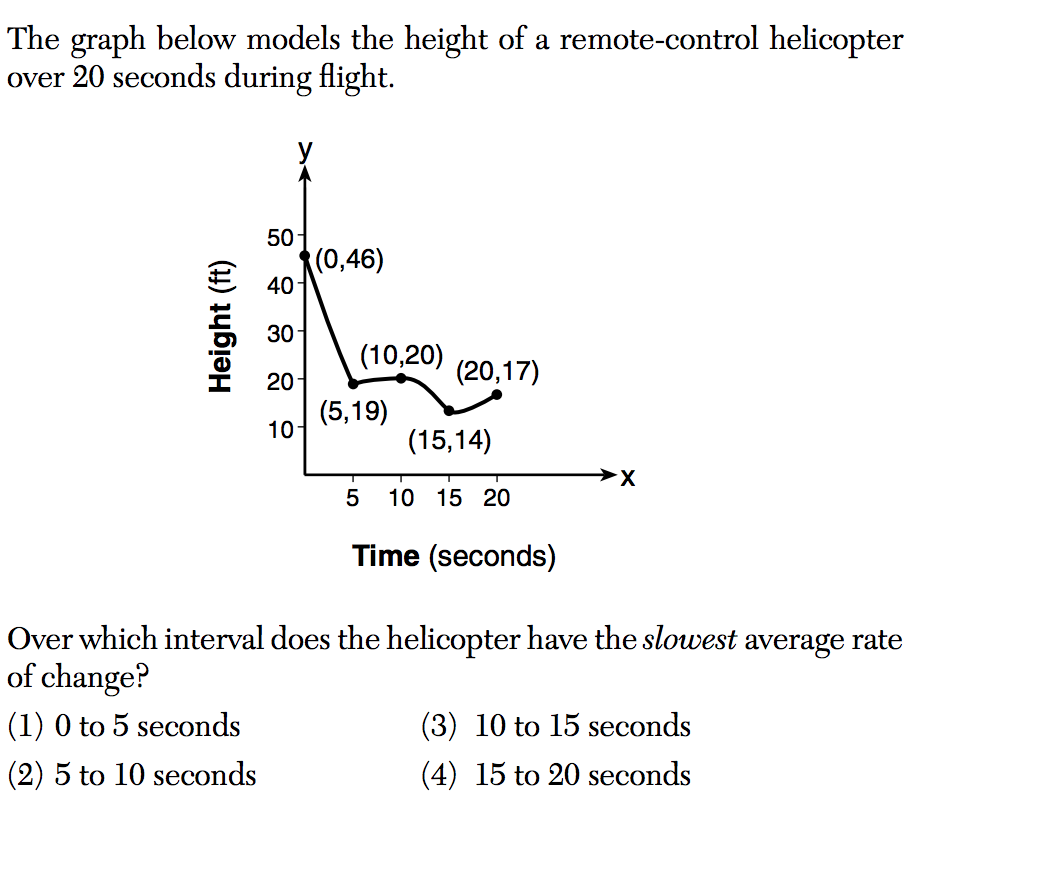 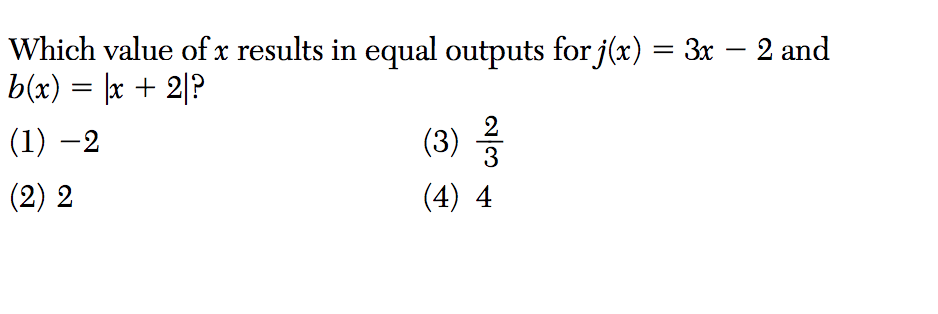 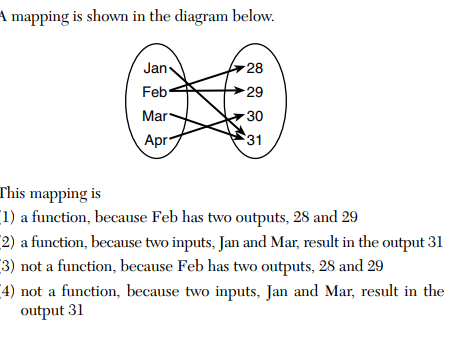 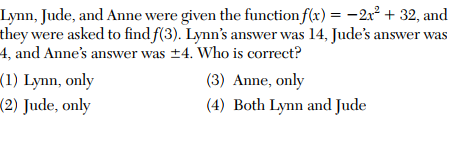 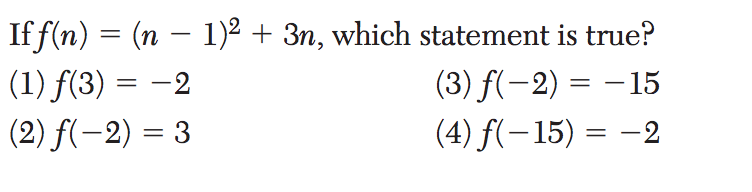 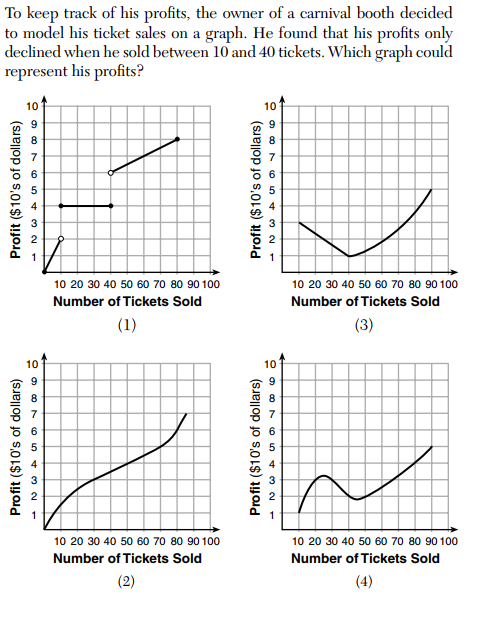 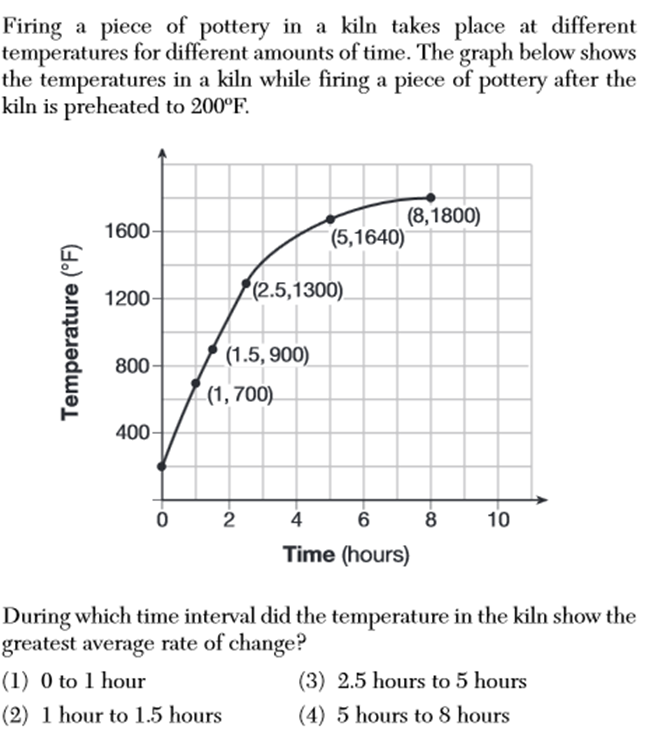 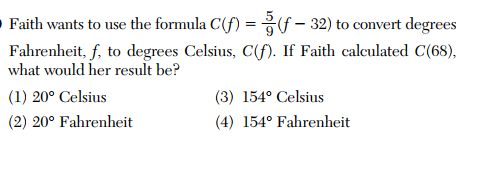 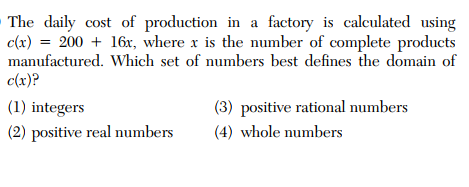 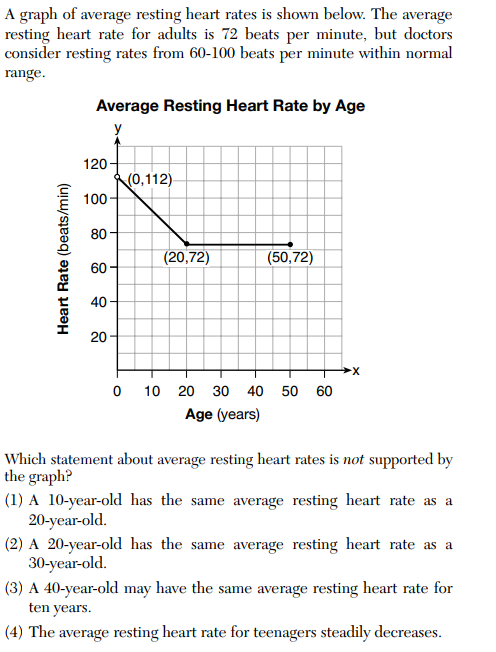 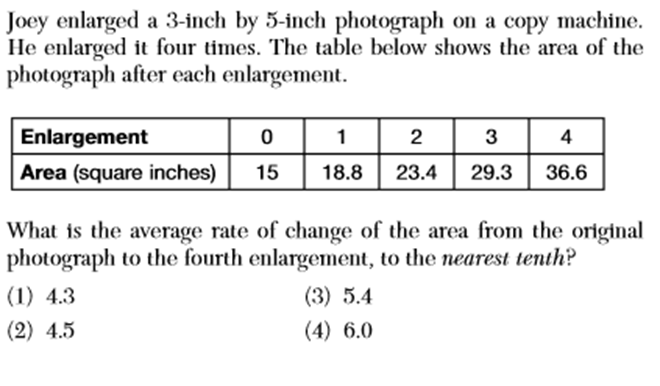 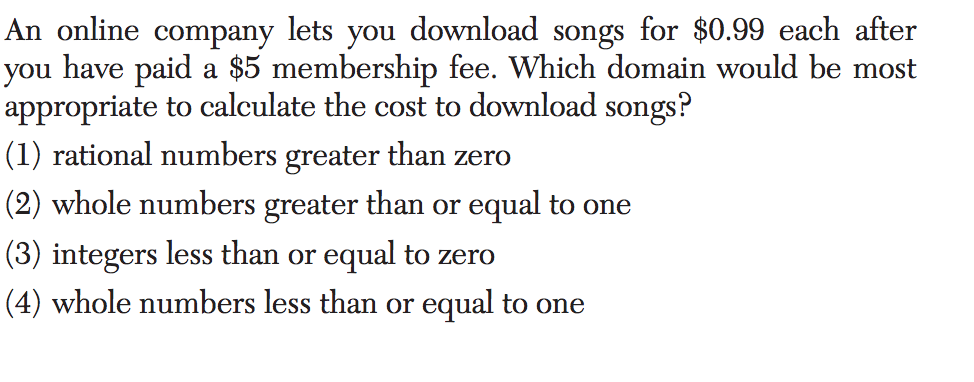 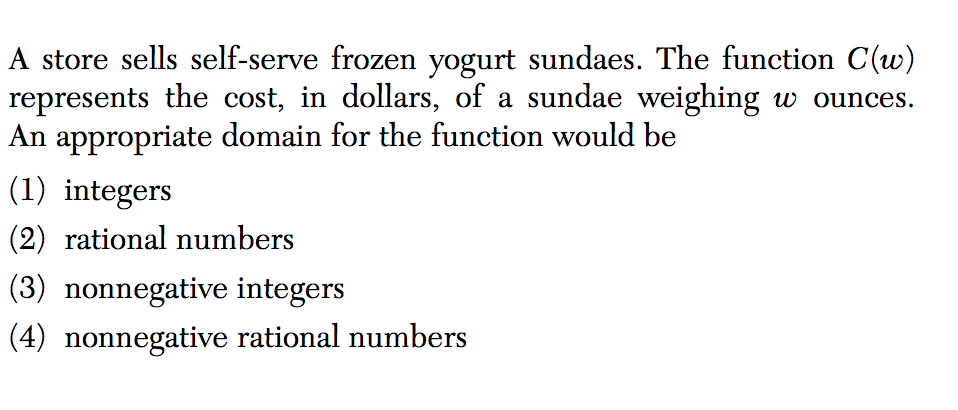 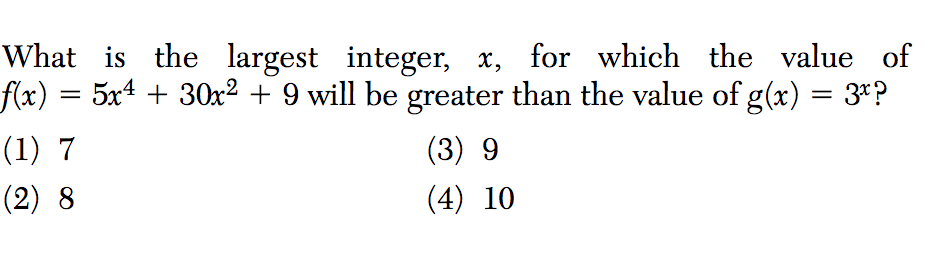 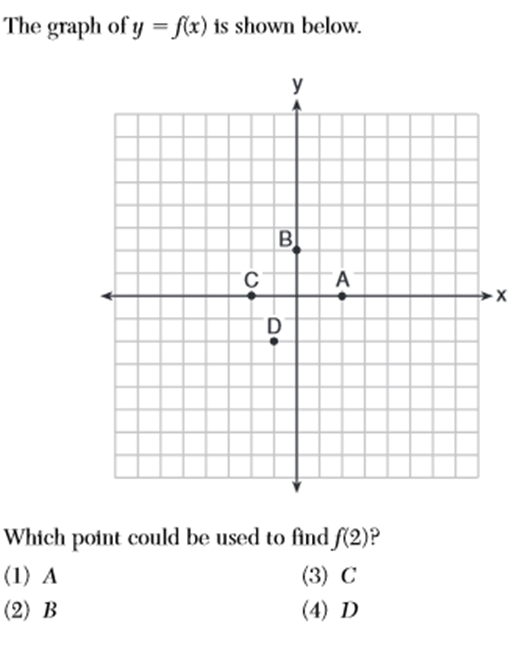 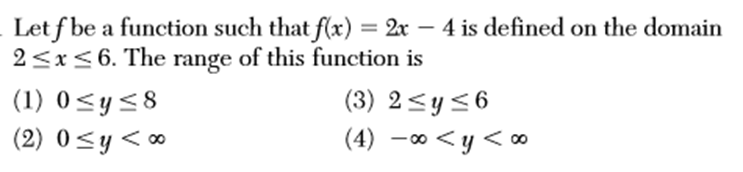 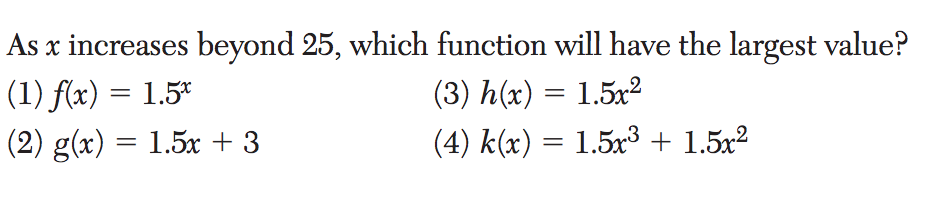 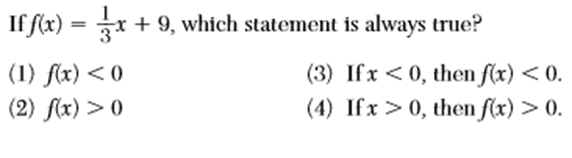 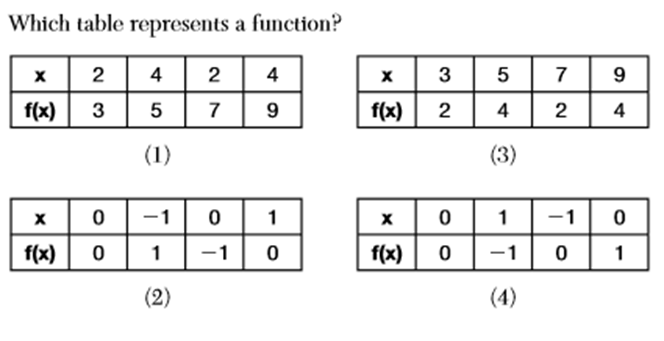 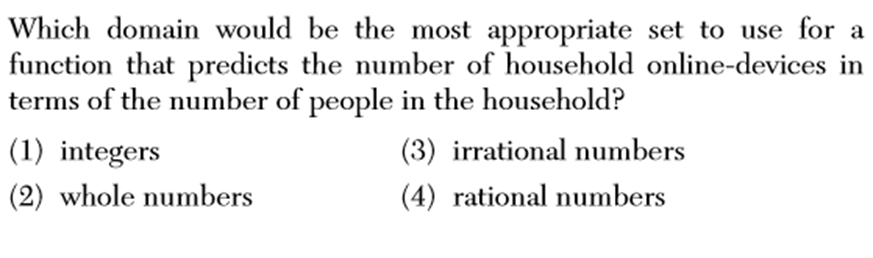 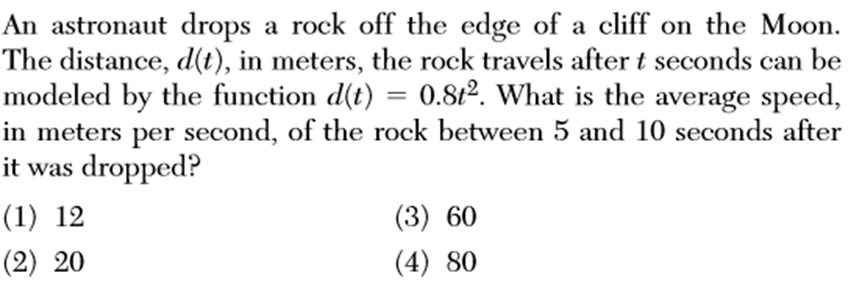 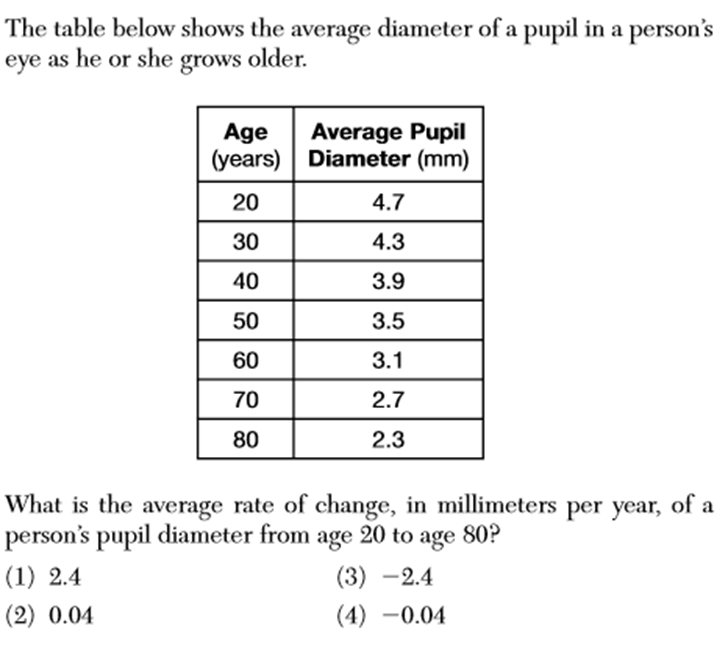 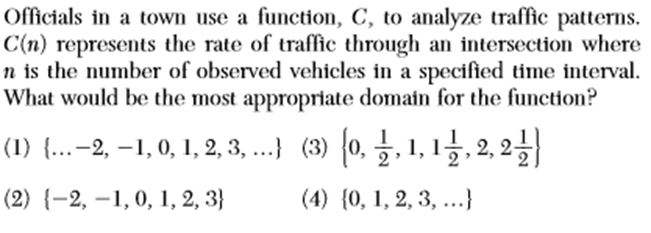 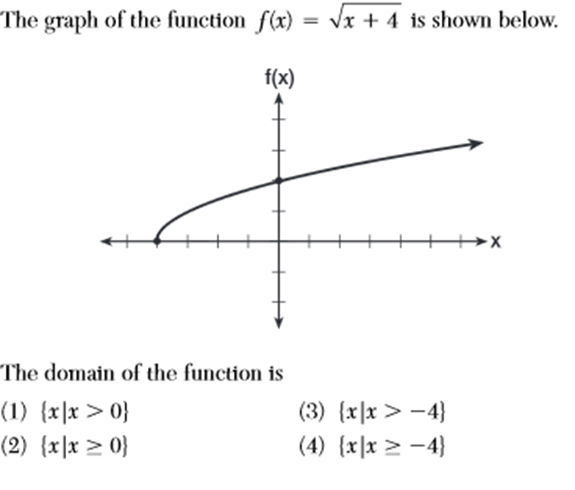 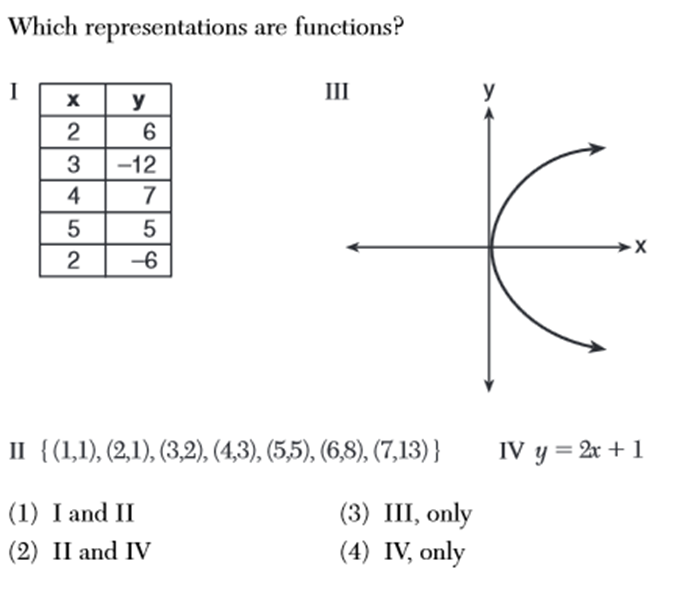 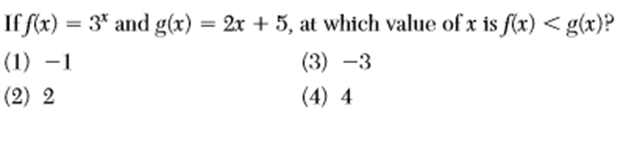 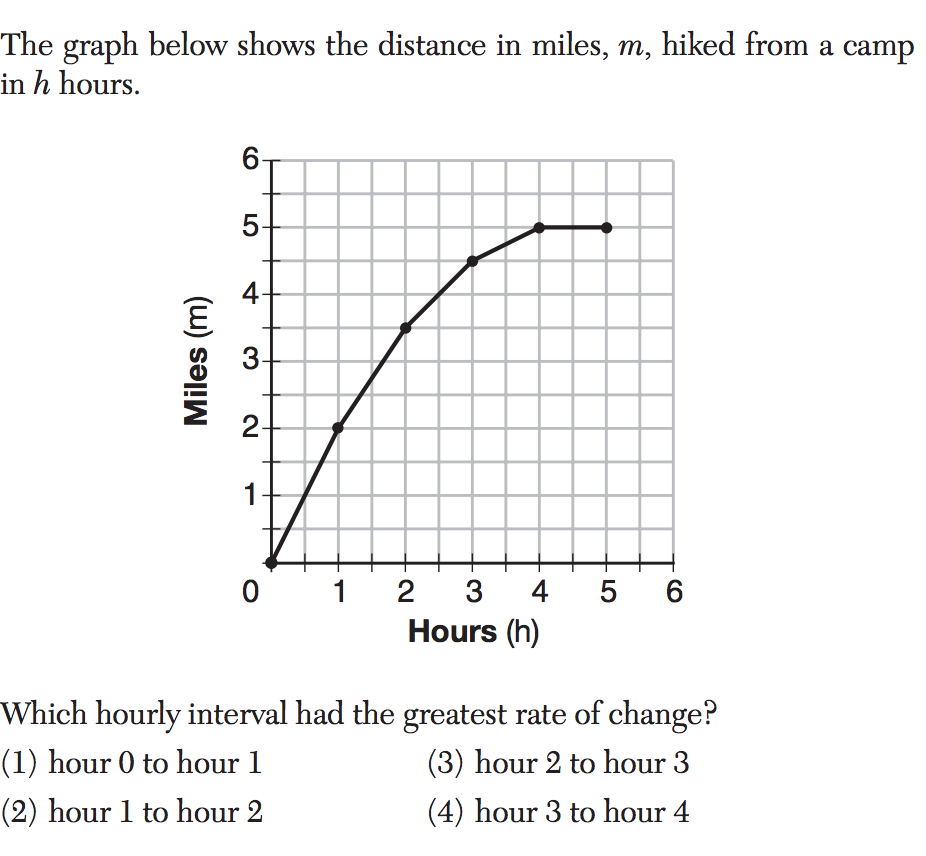 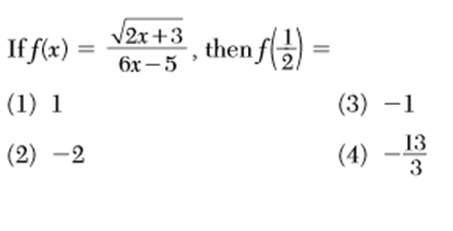 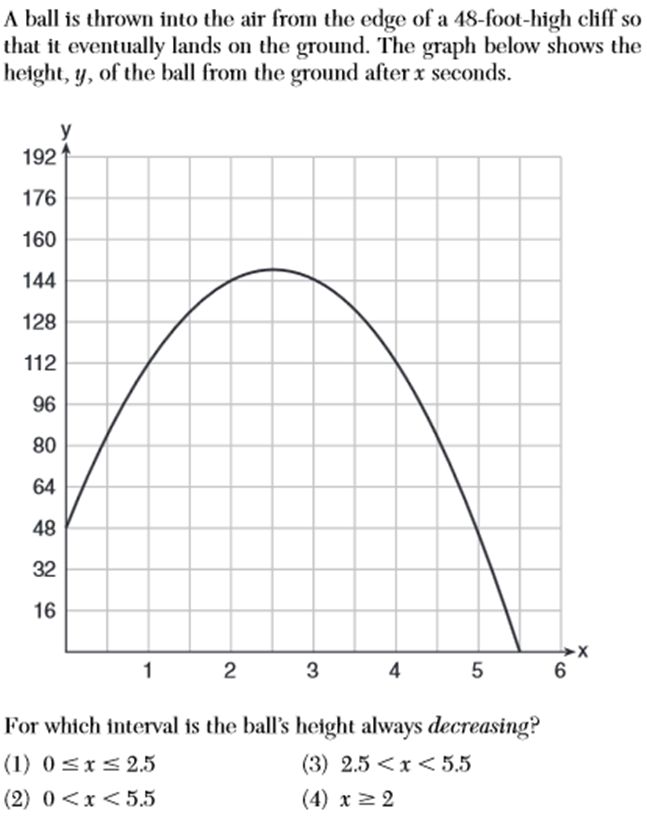 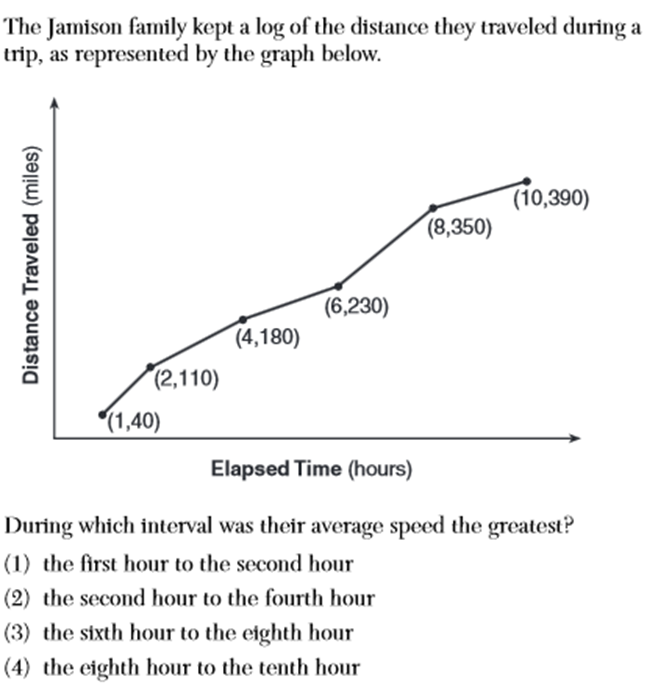 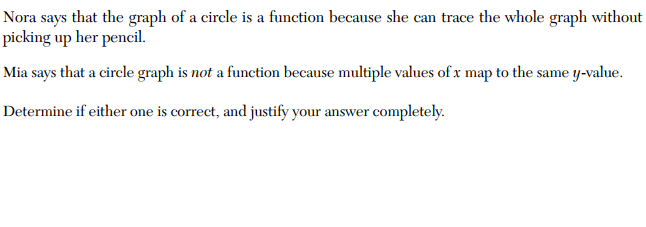 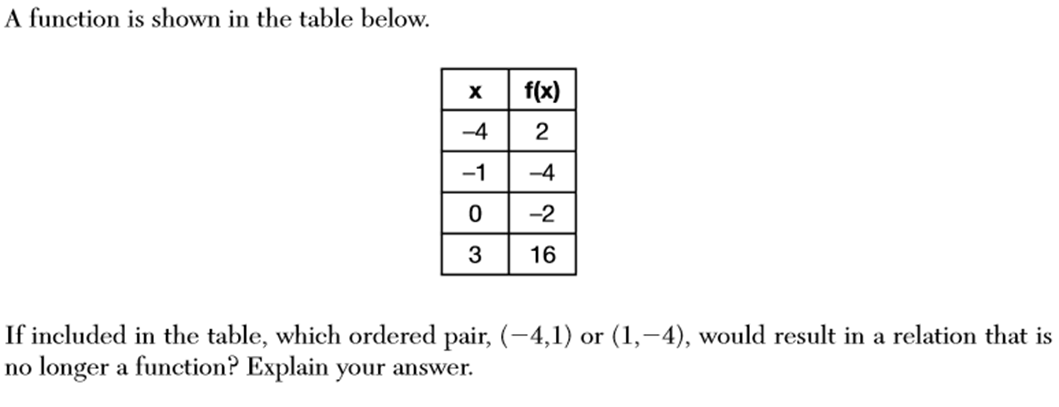 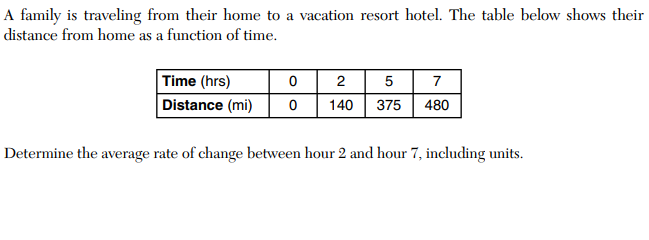 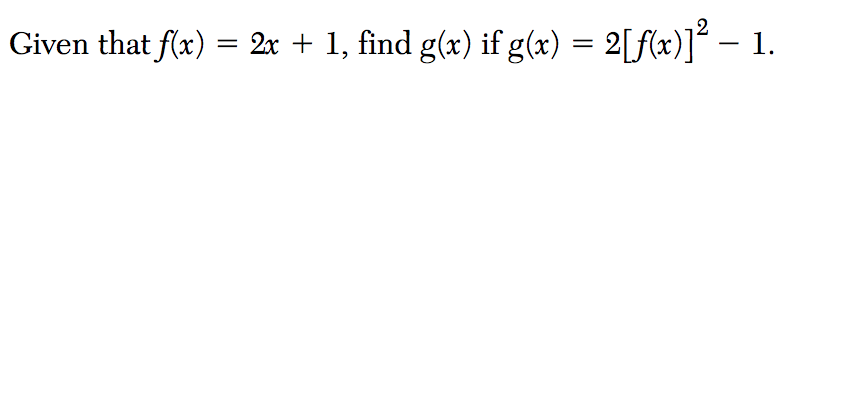 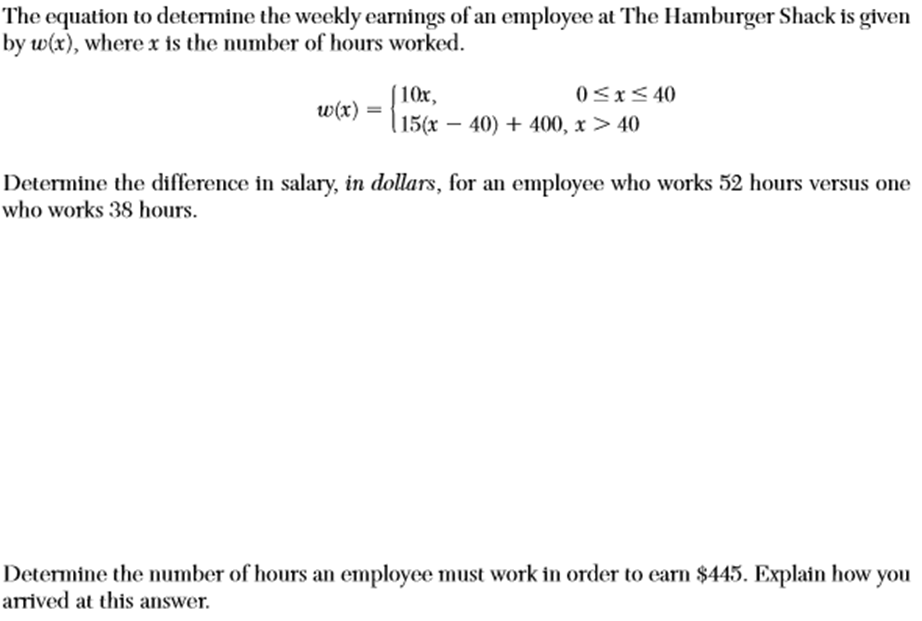 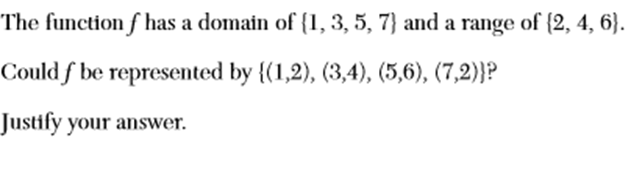 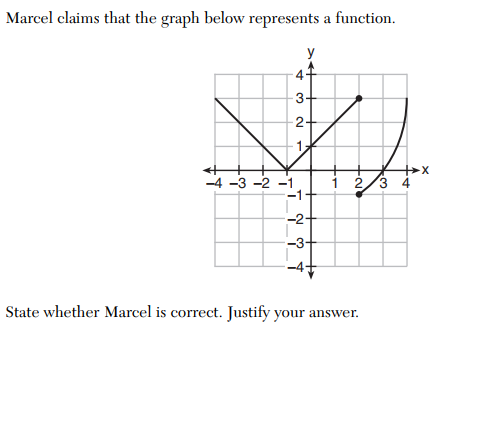 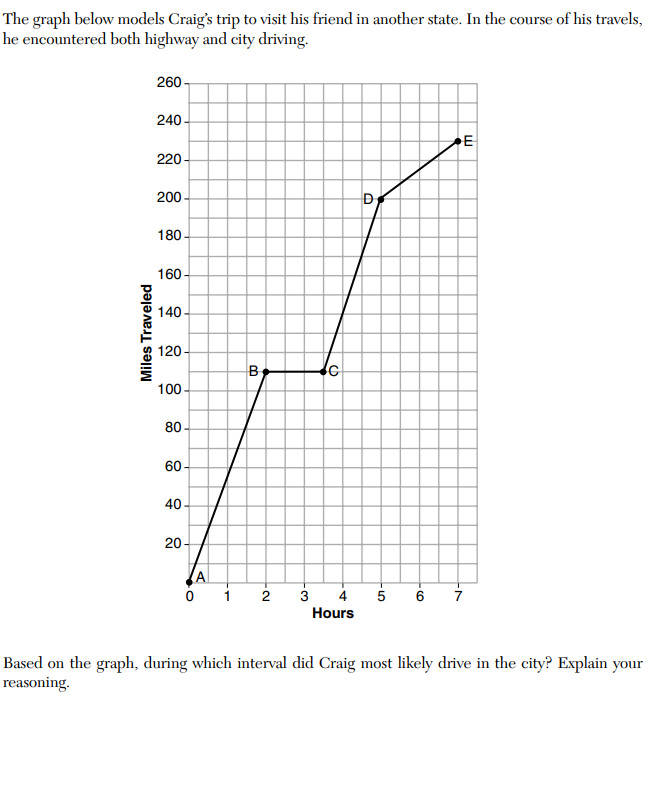 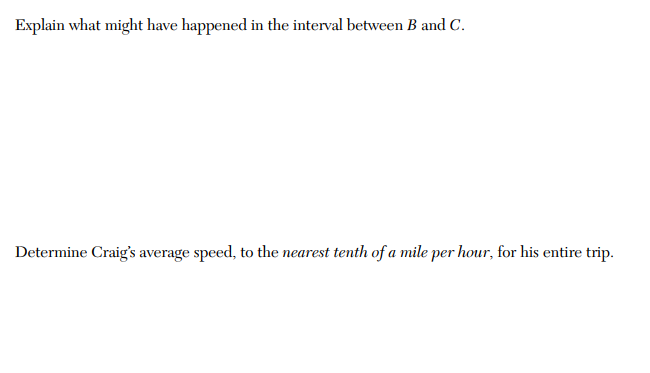 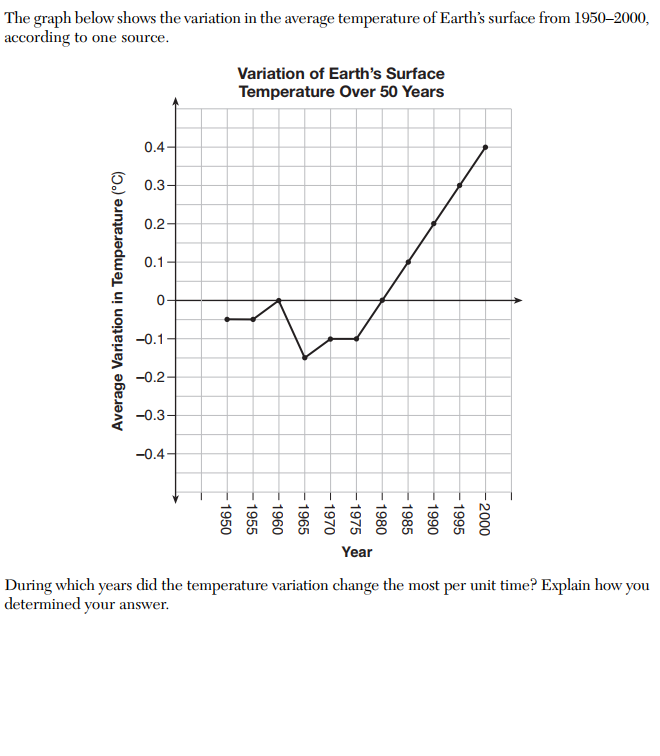 Unit 4. Linear Functions  ​and Arithmetic  ​Sequences
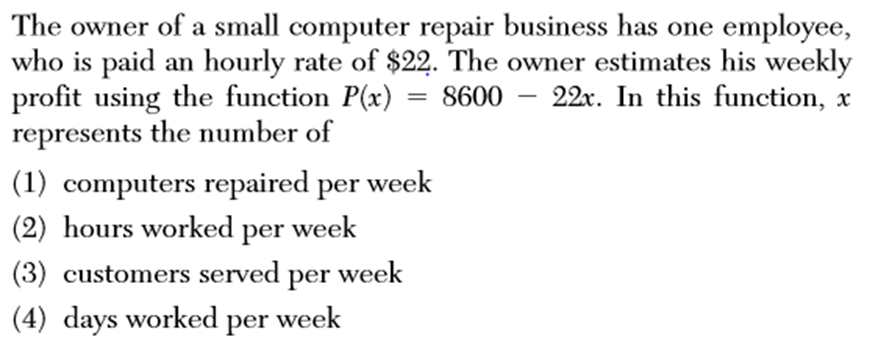 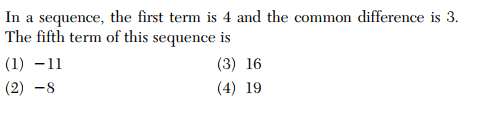 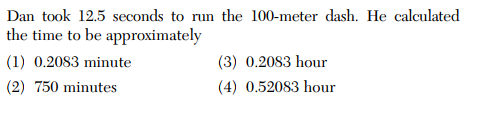 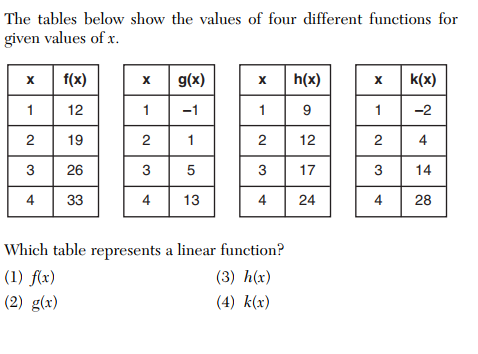 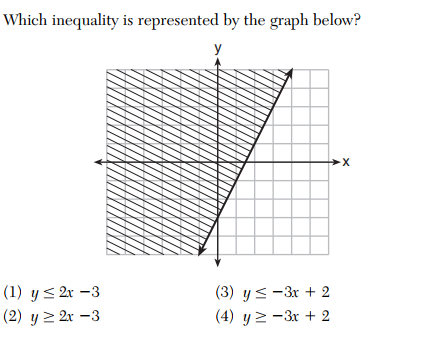 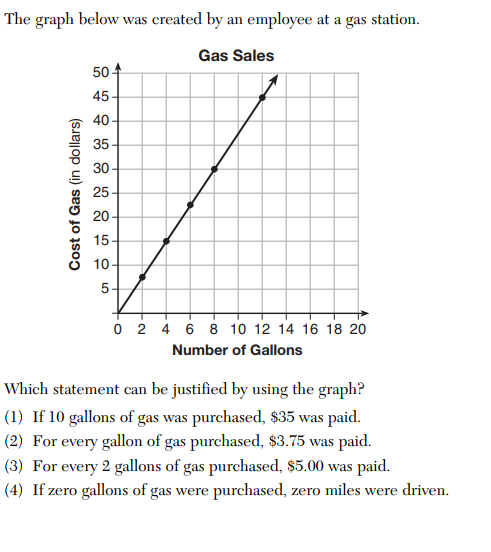 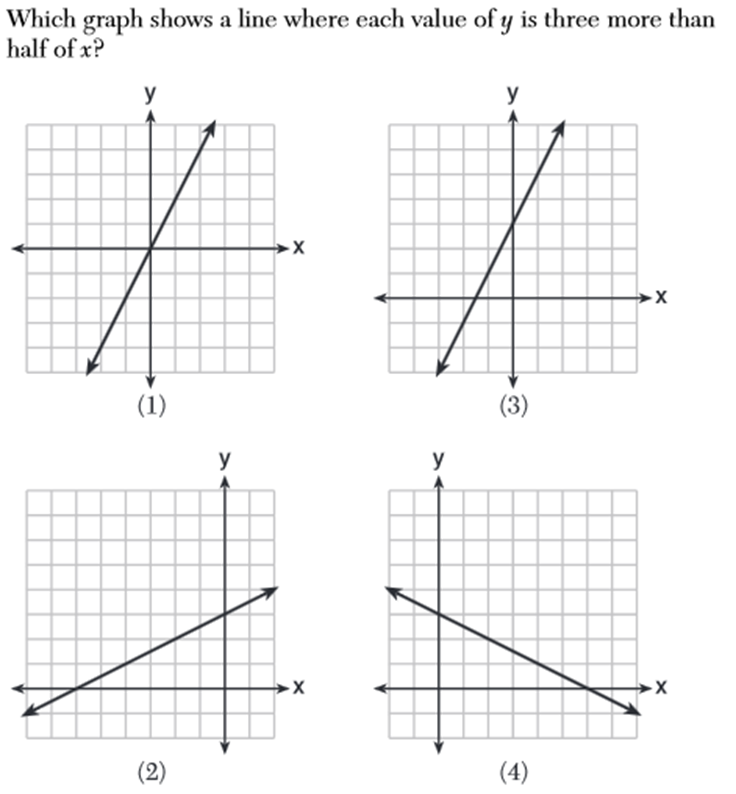 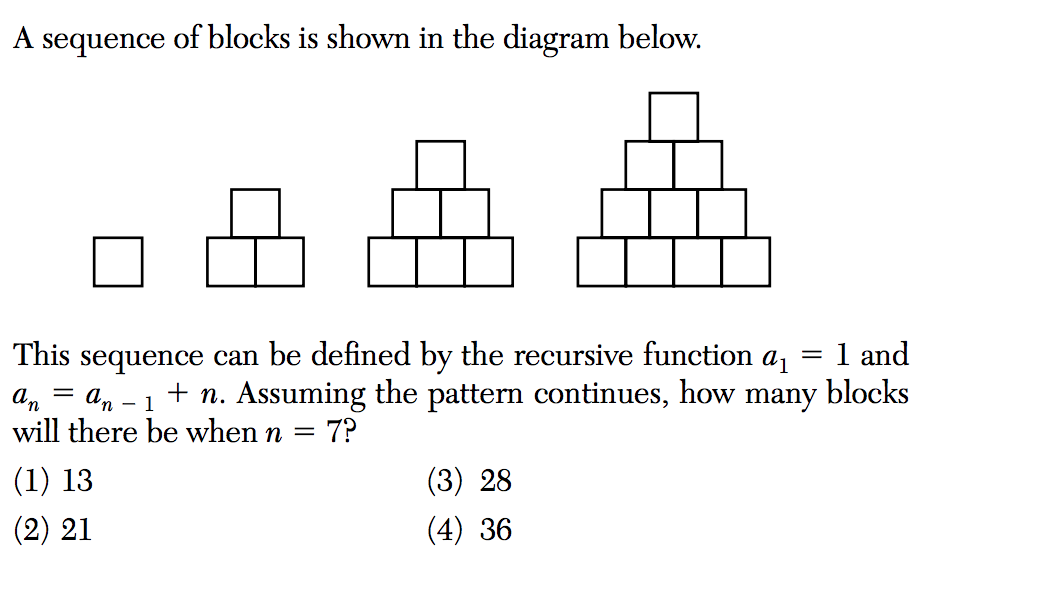 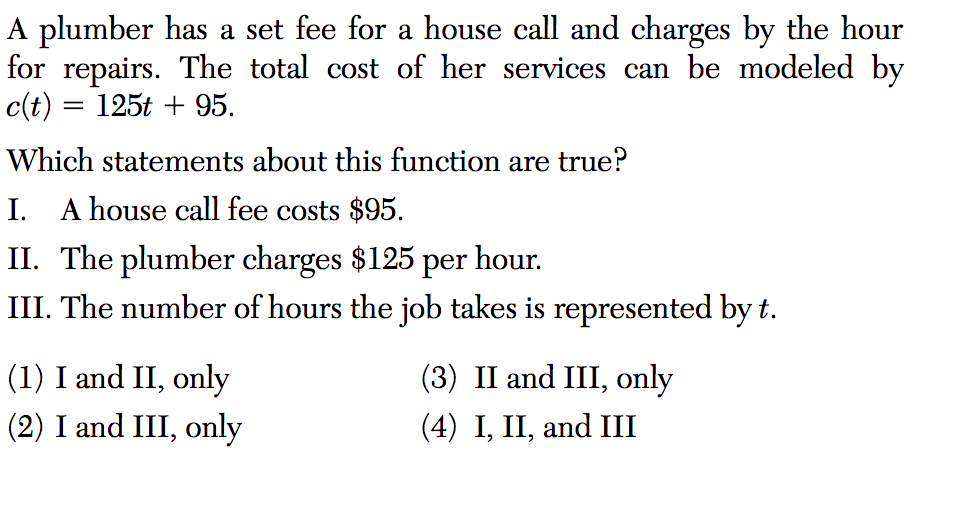 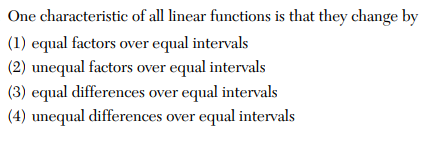 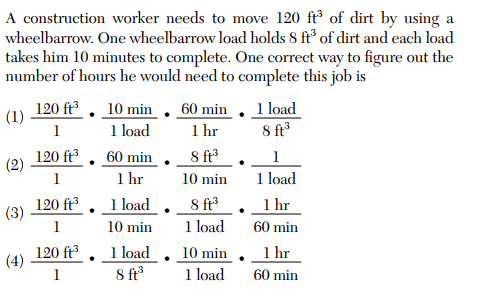 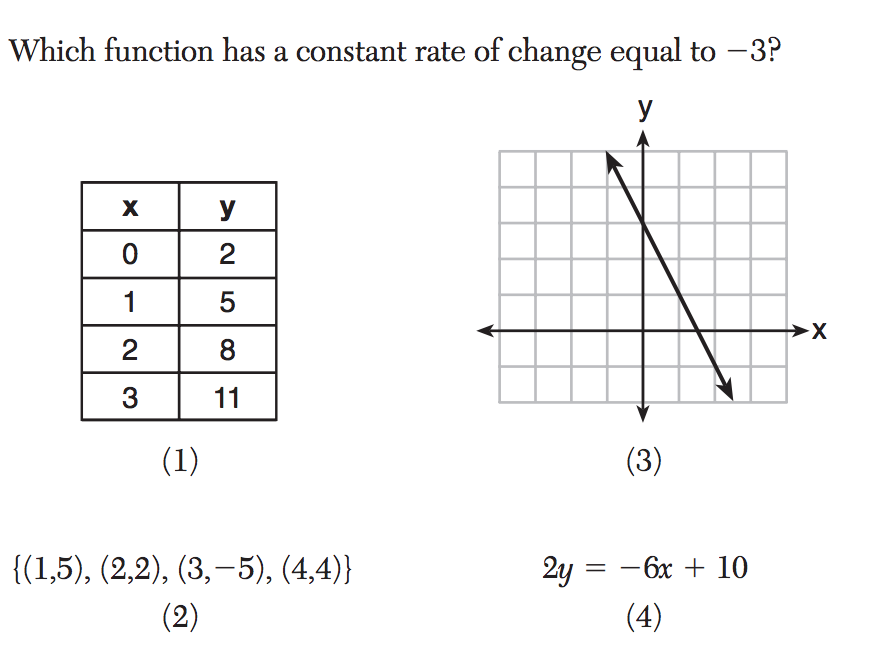 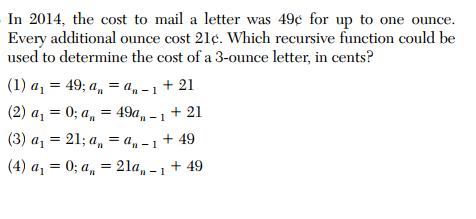 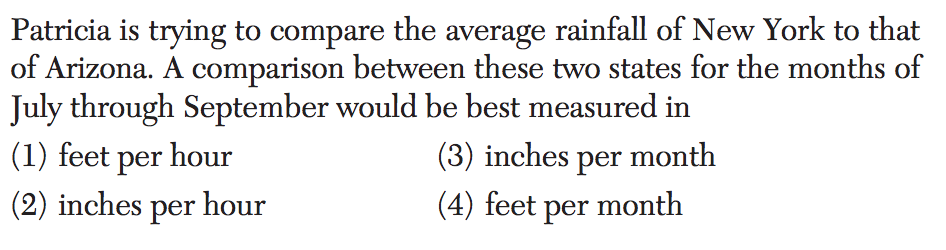 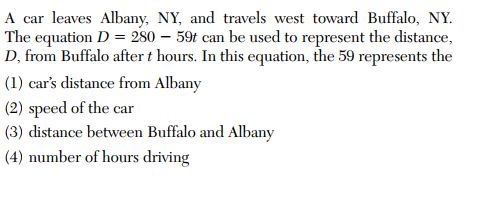 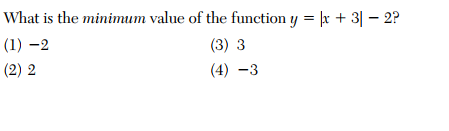 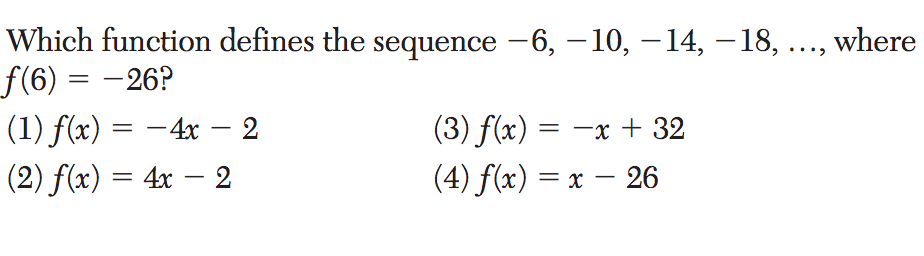 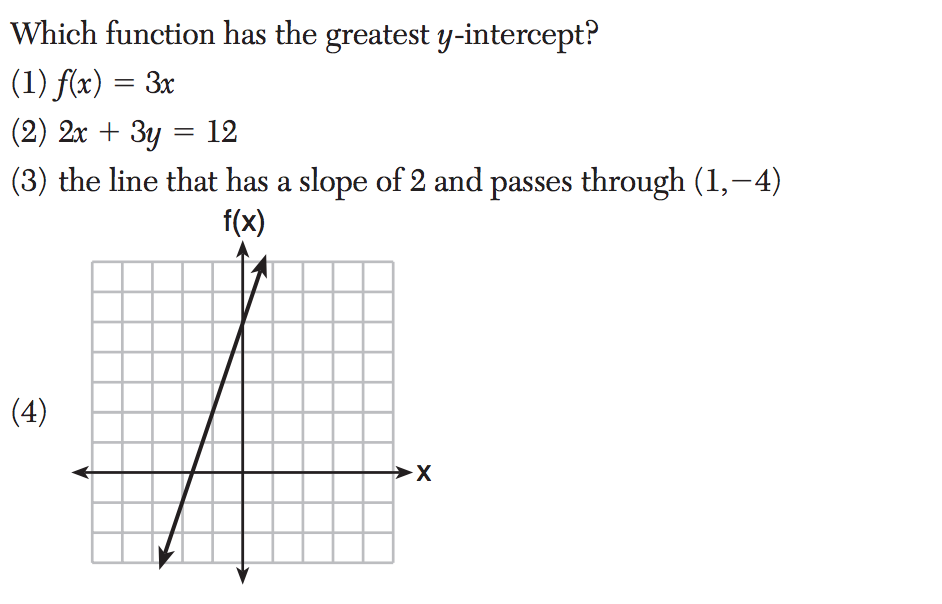 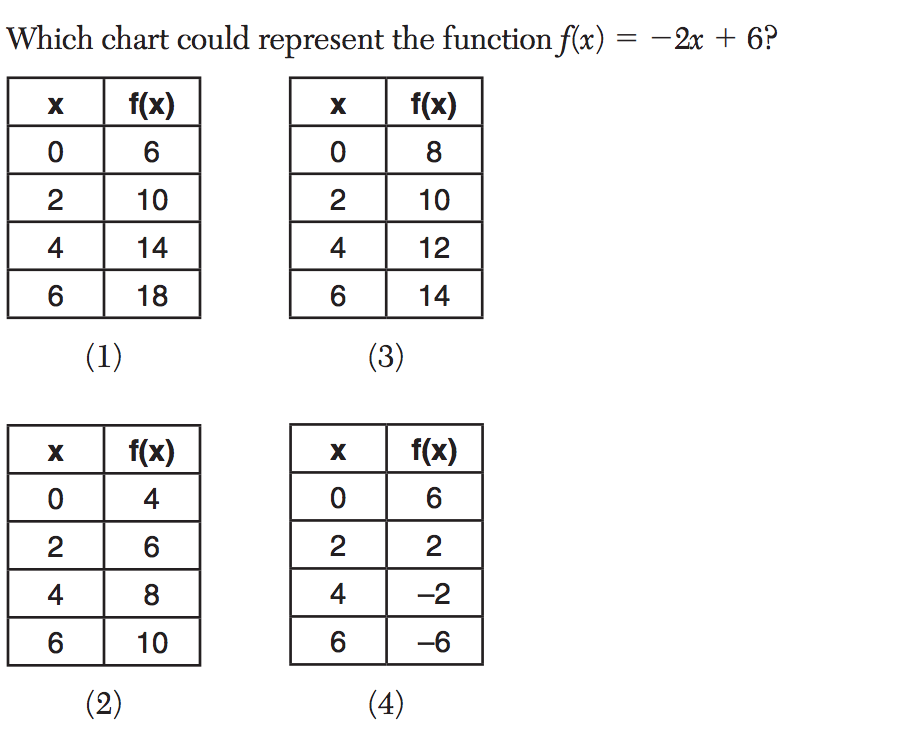 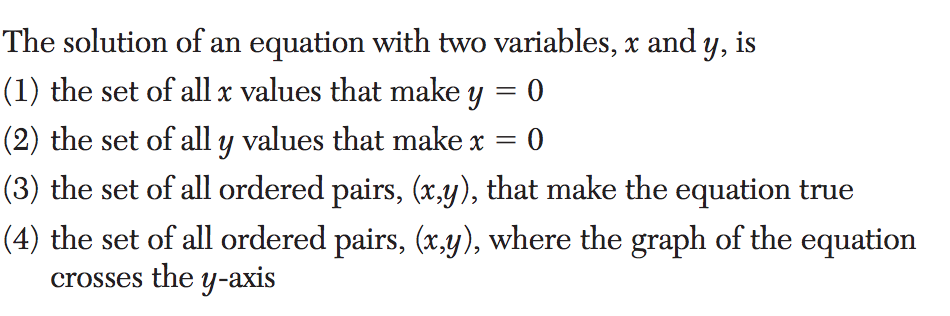 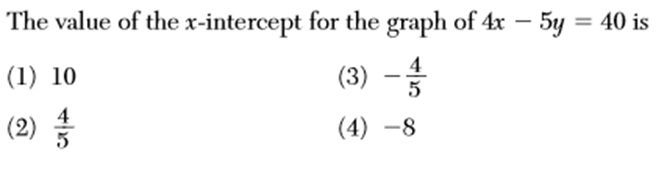 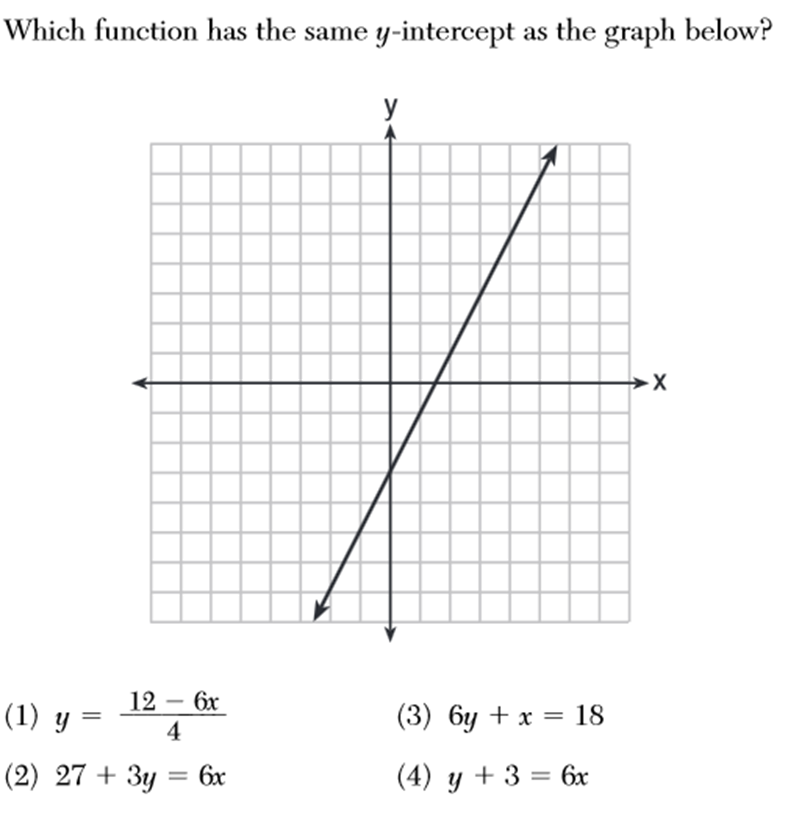 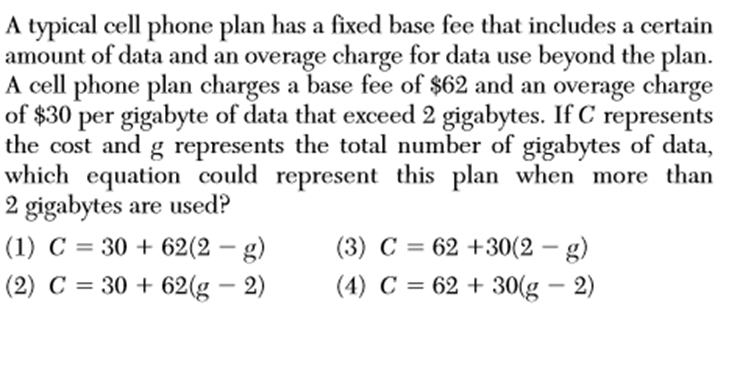 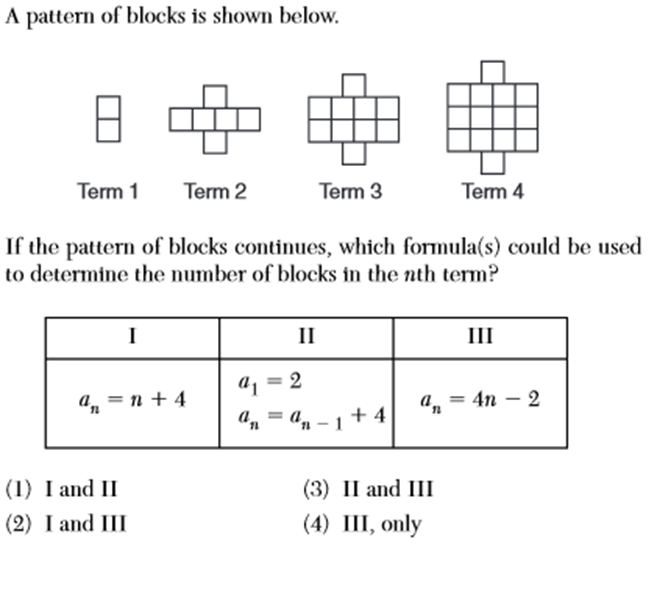 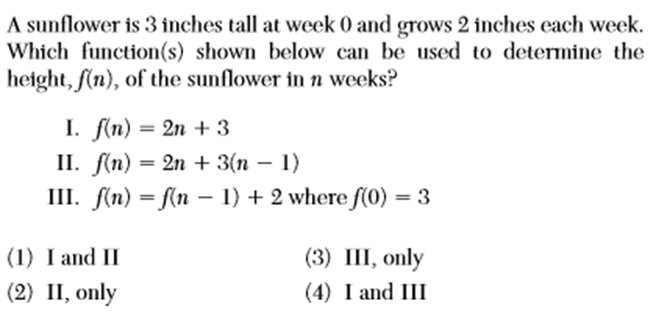 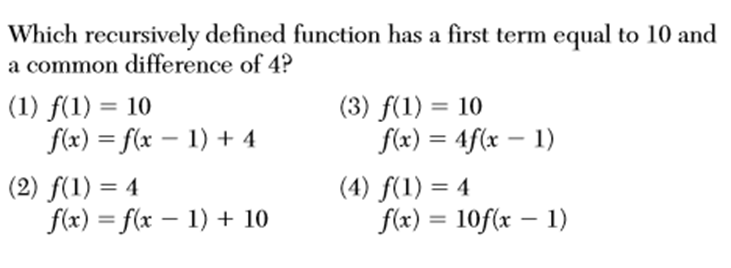 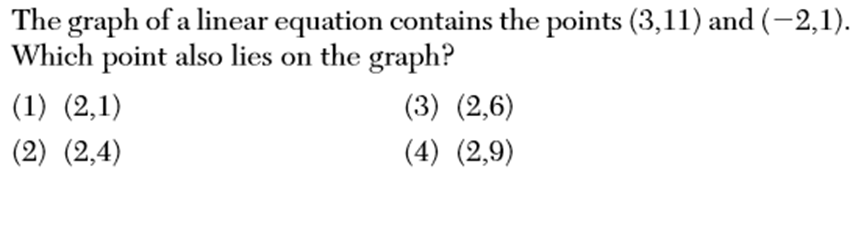 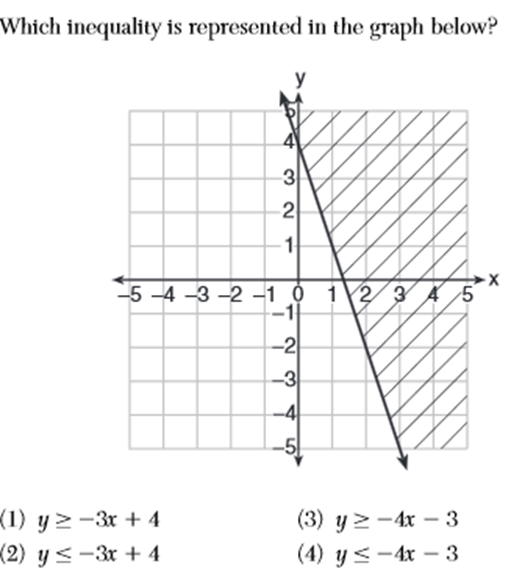 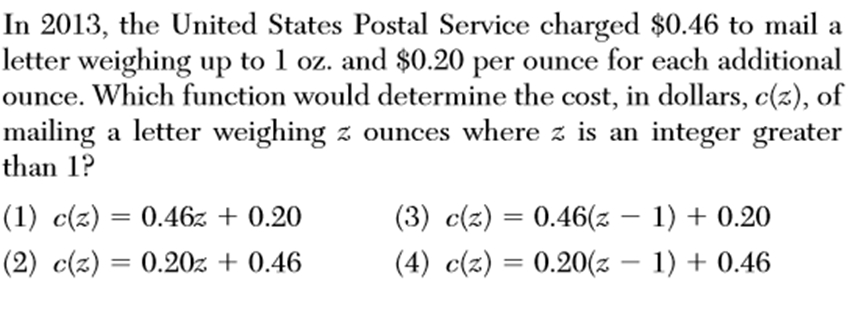 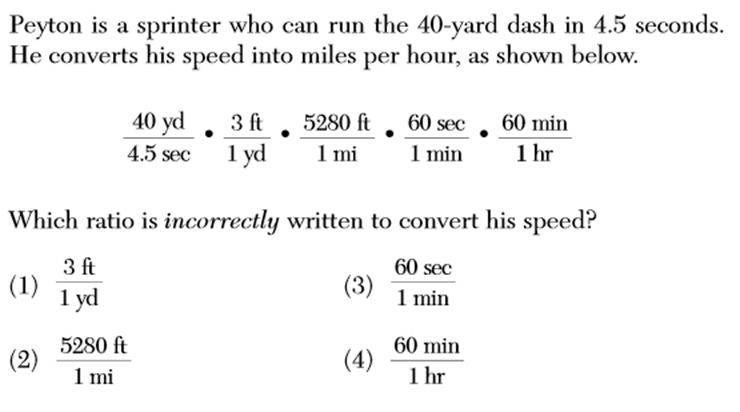 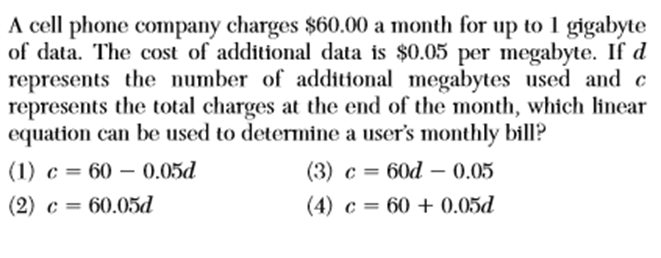 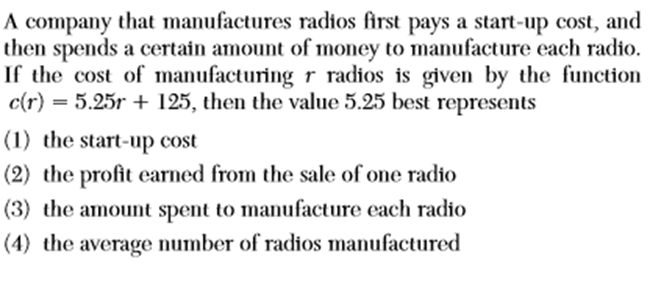 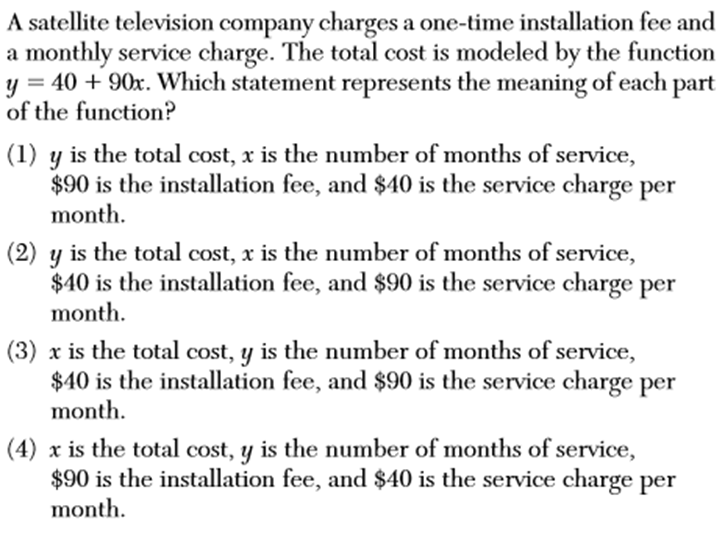 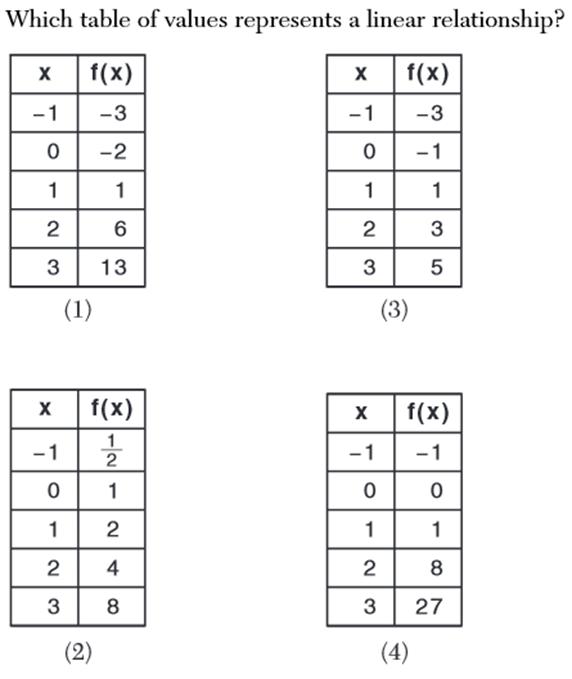 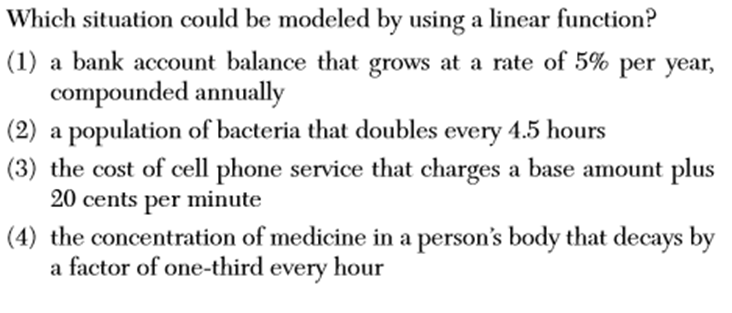 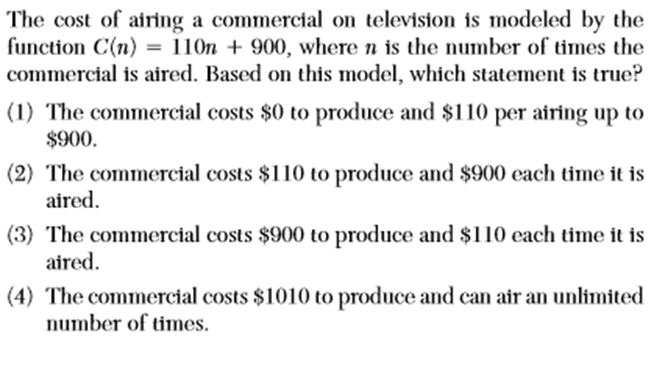 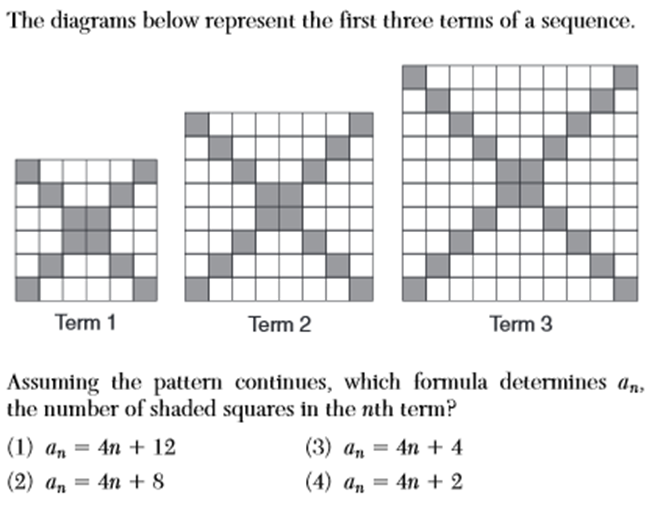 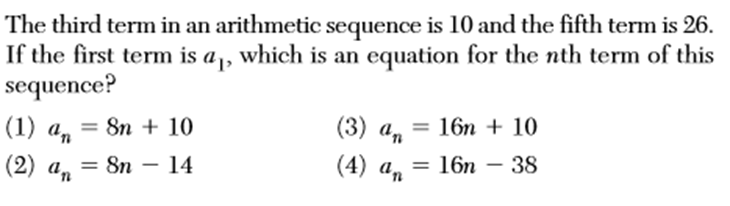 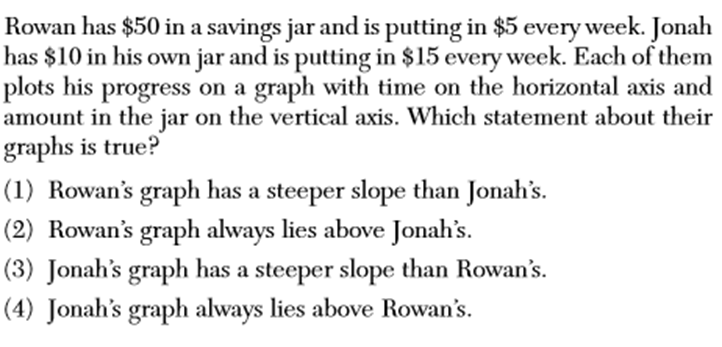 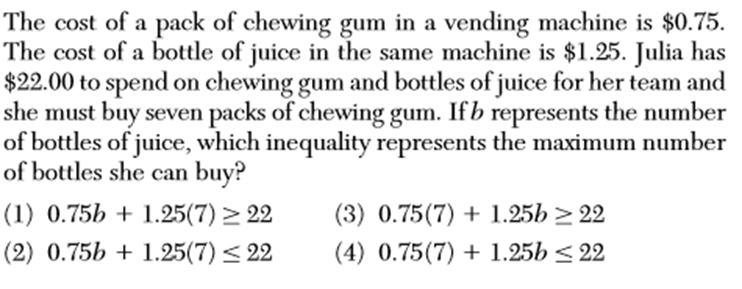 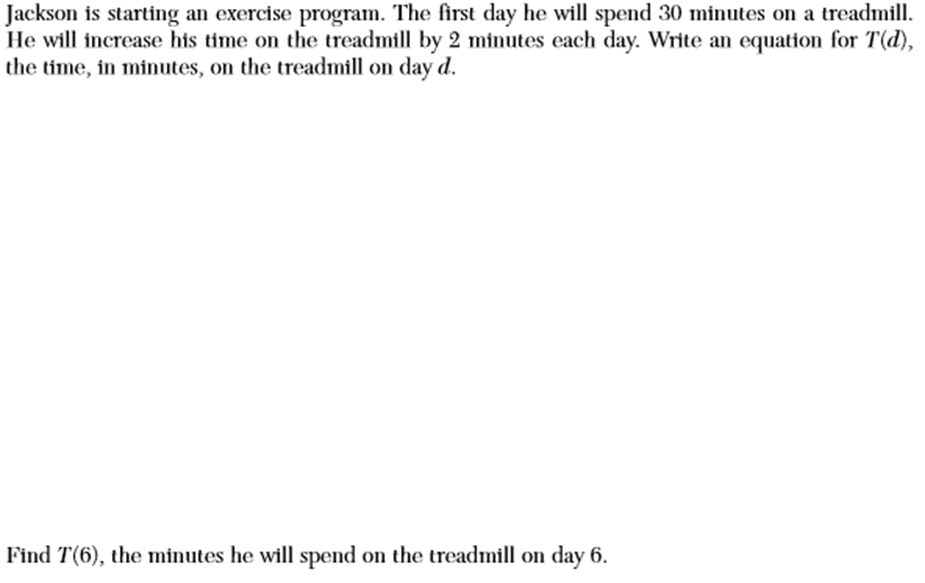 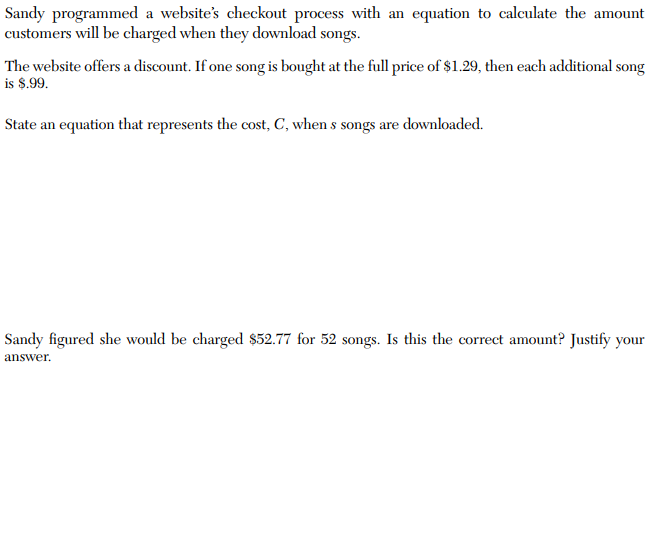 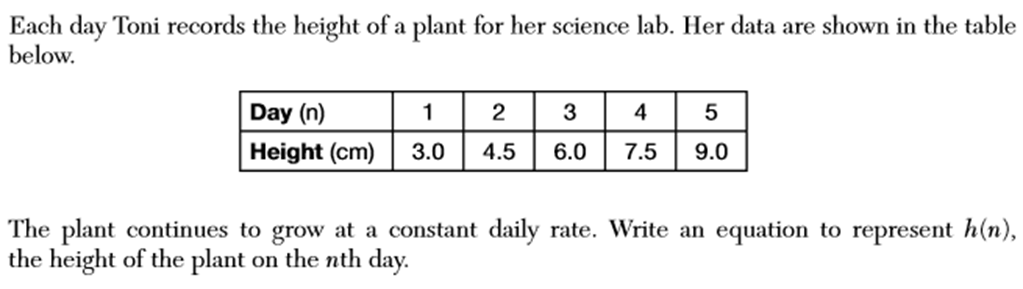 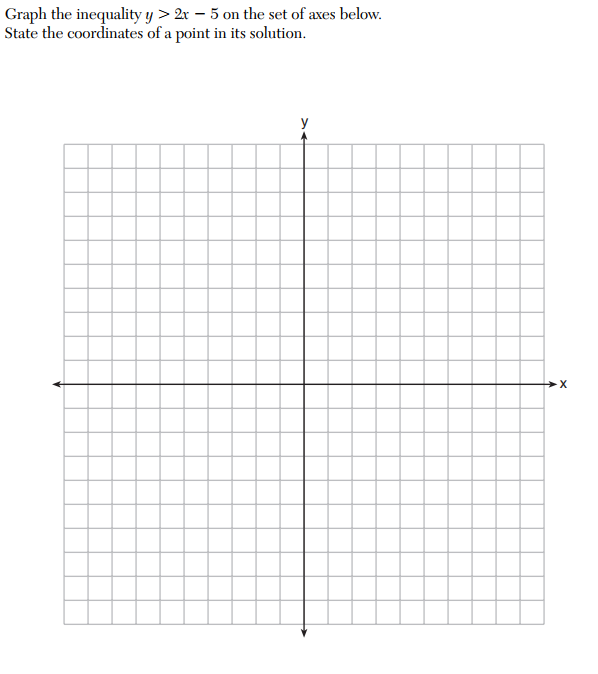 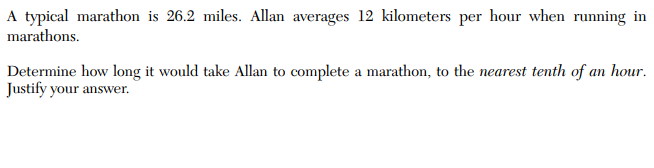 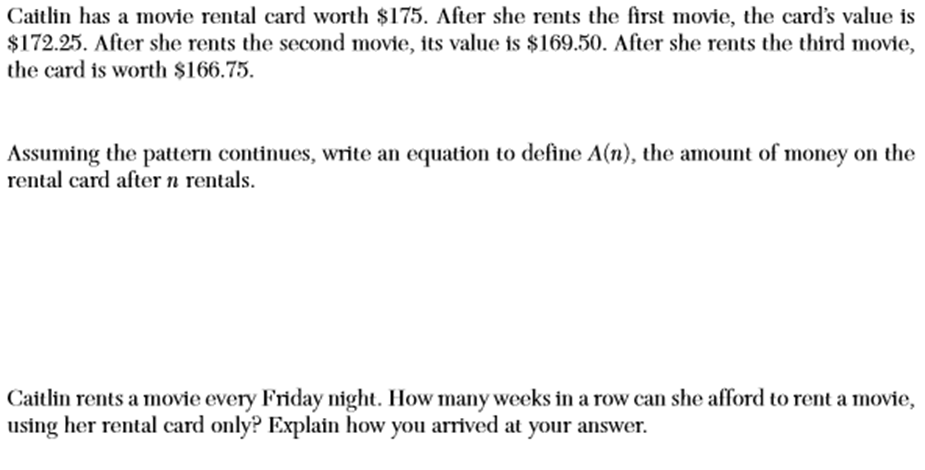 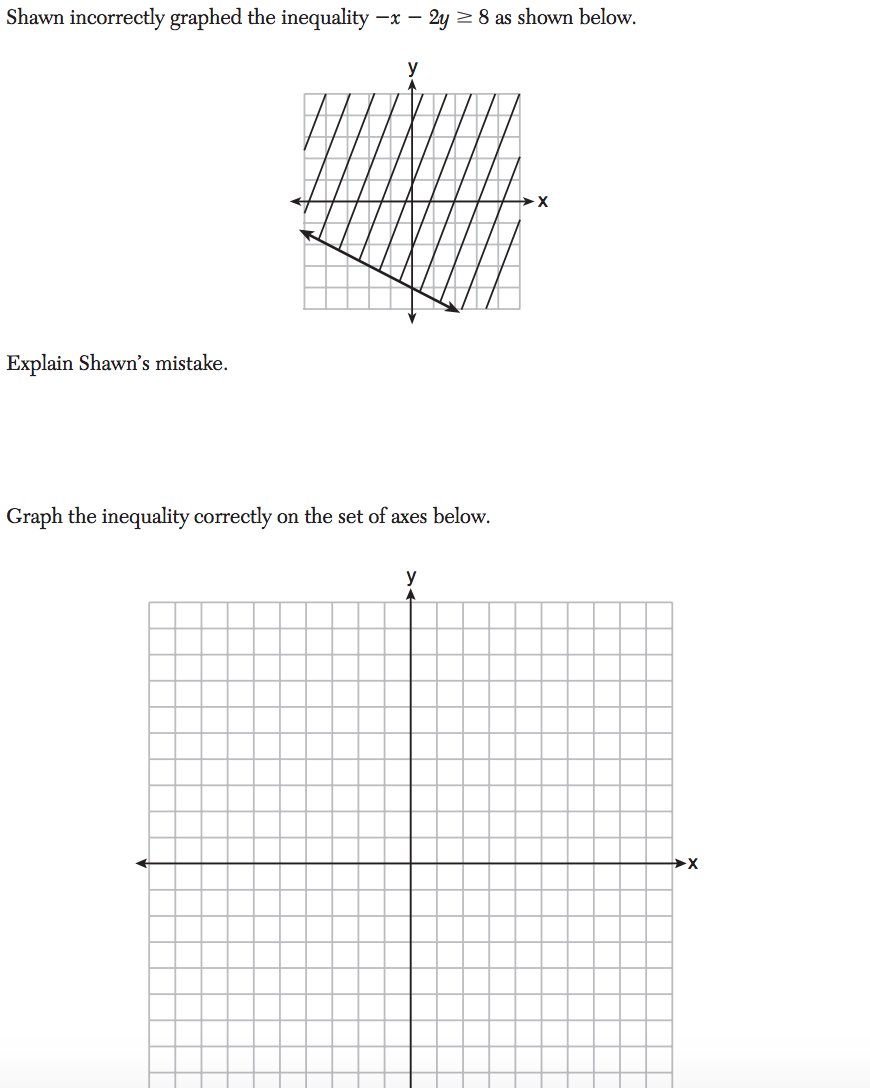 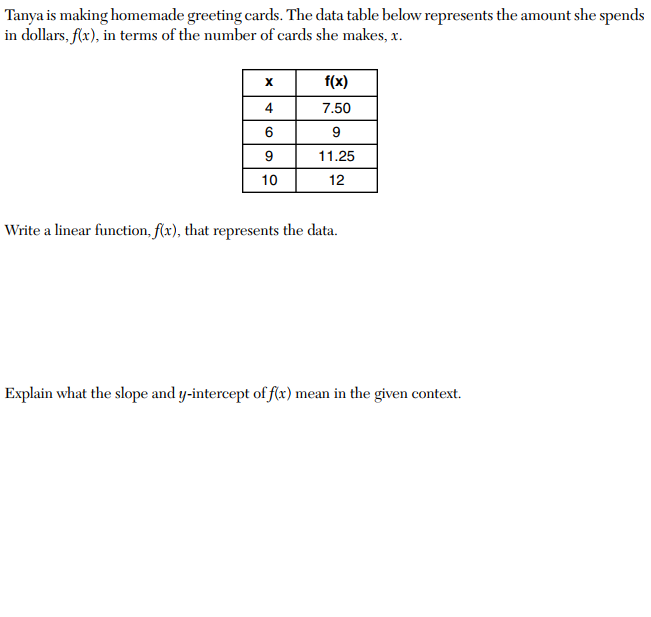 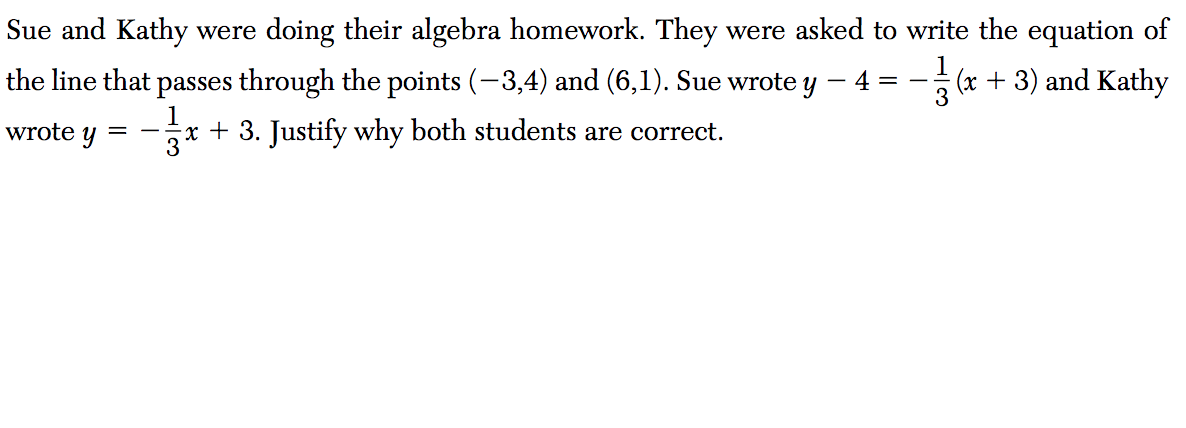 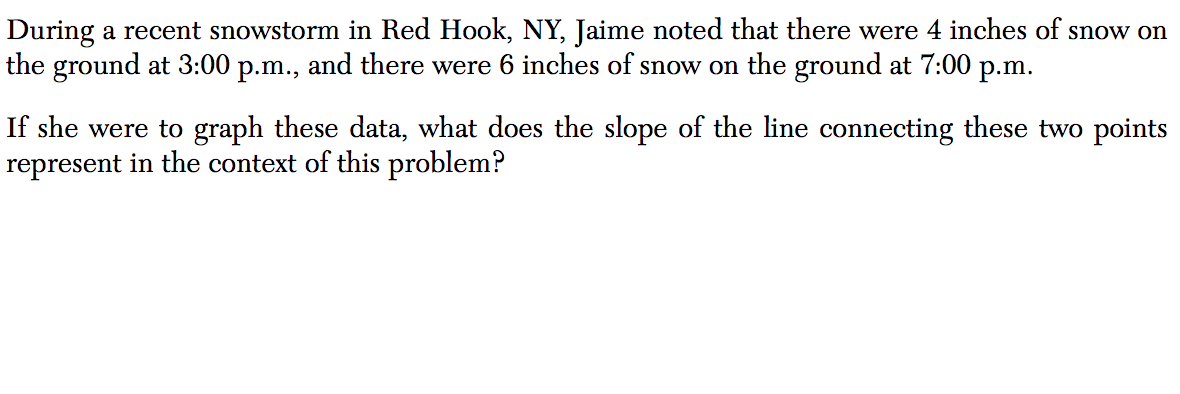 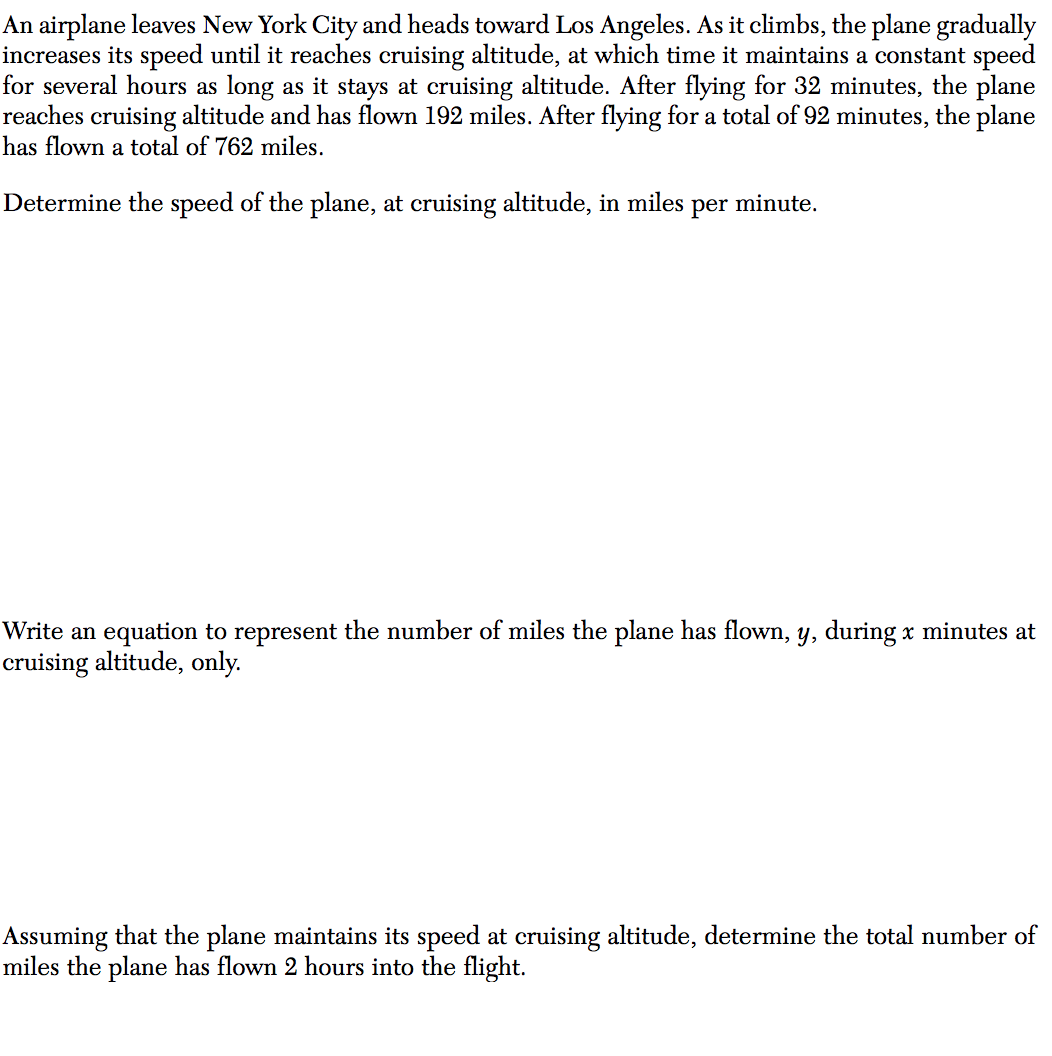 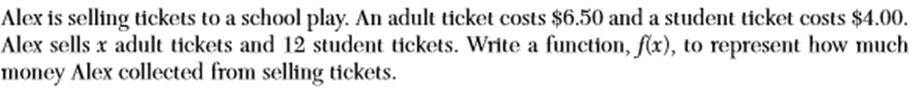 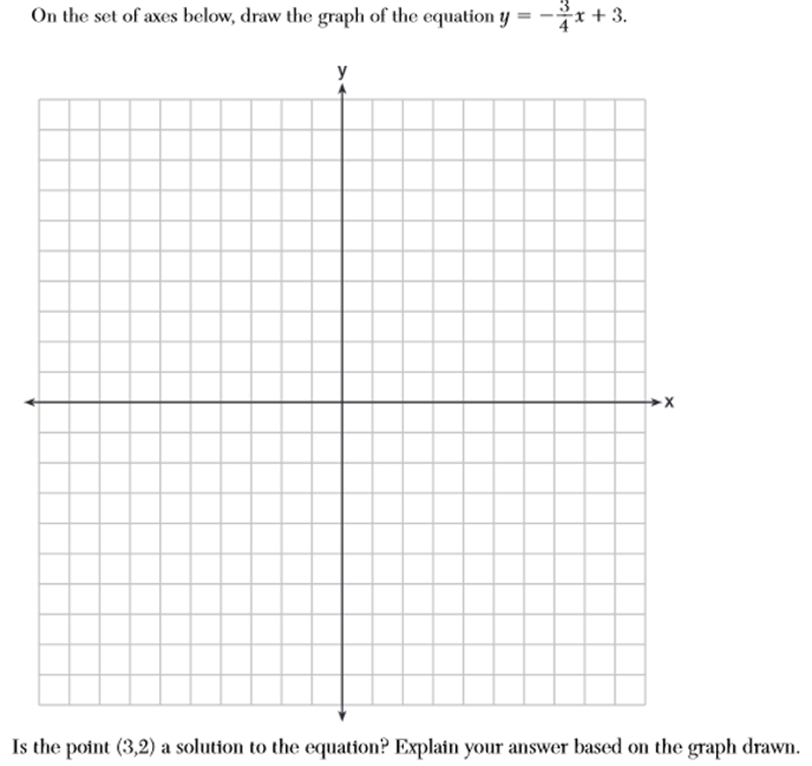 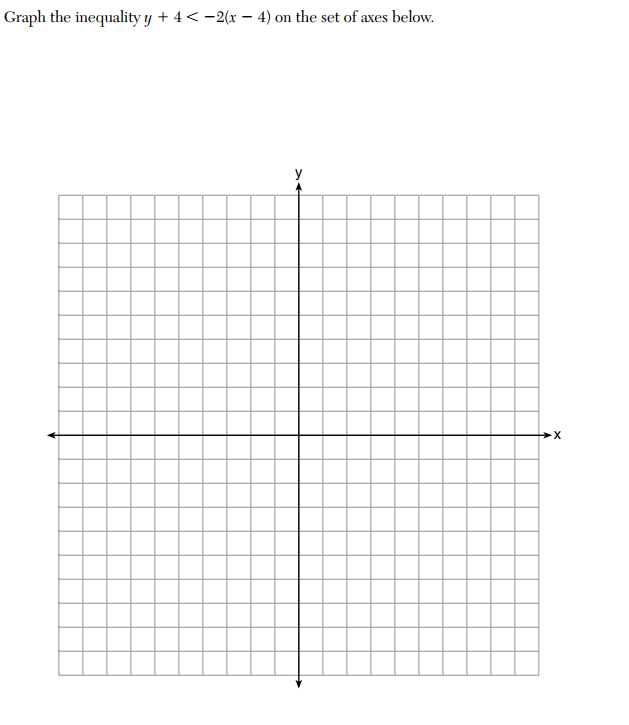 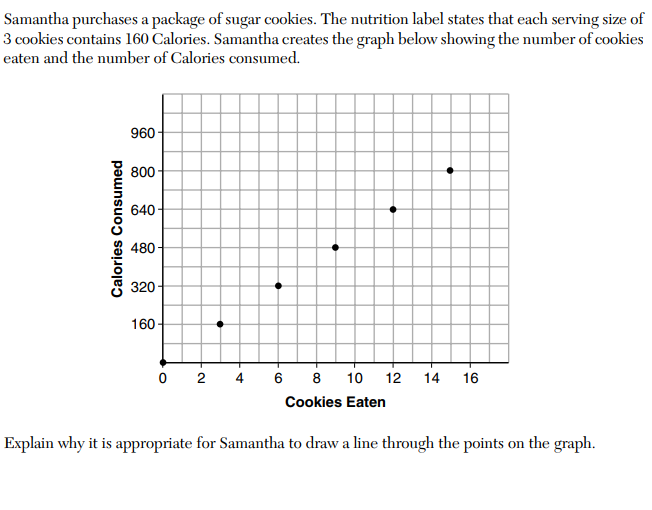 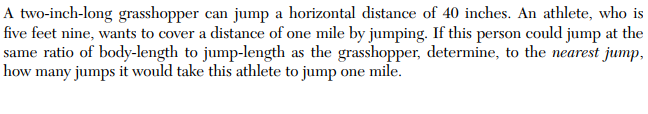 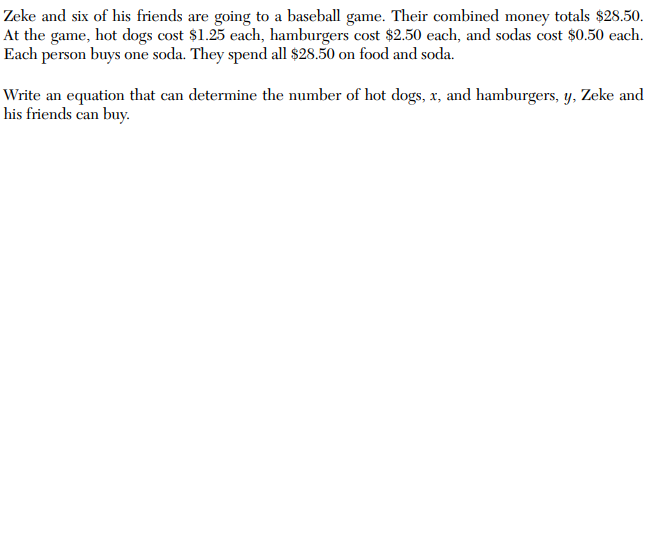 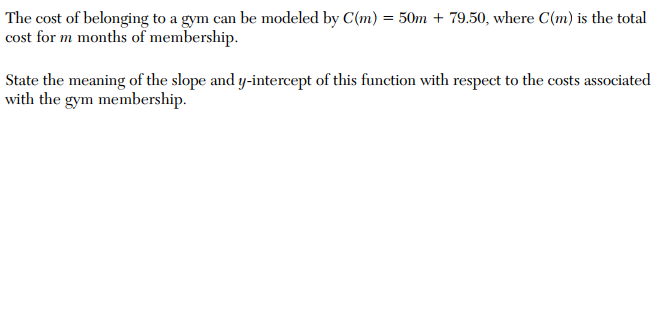 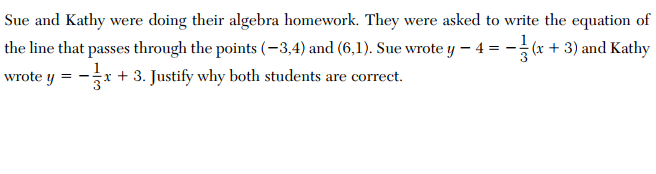 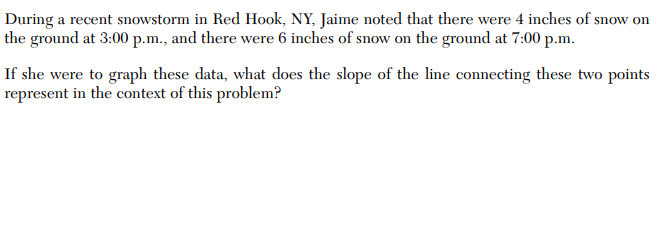 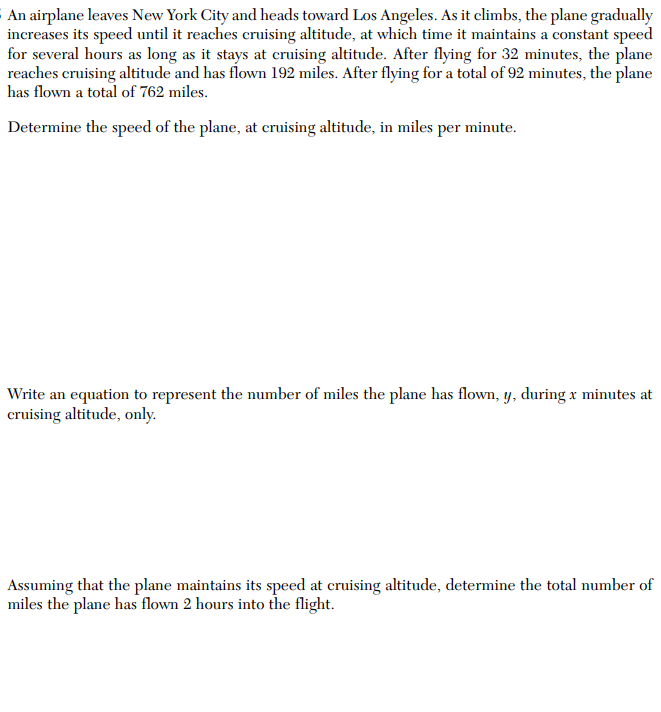 Unit 5. Systems of Linear  ​Equations and  ​Inequalities
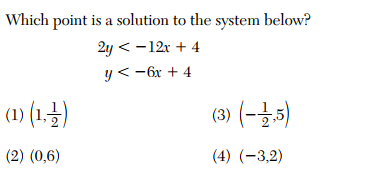 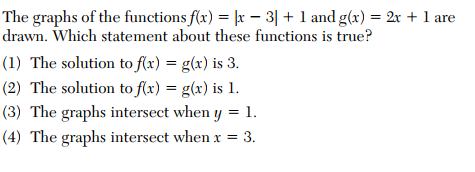 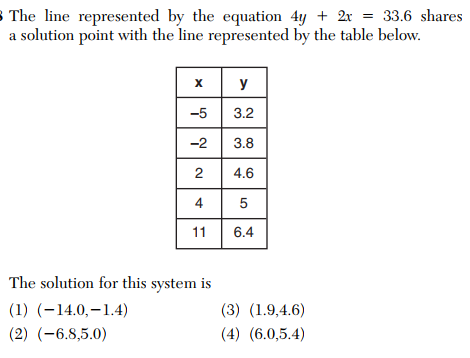 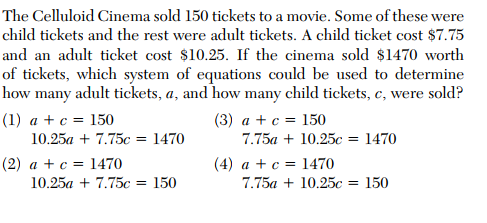 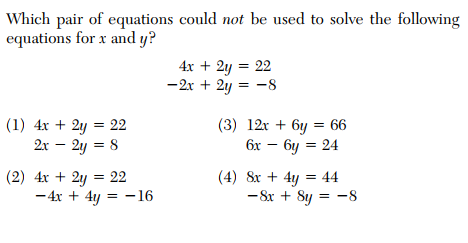 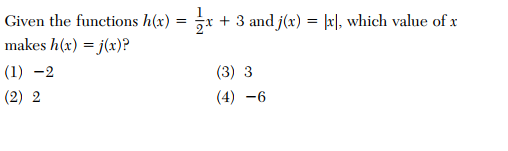 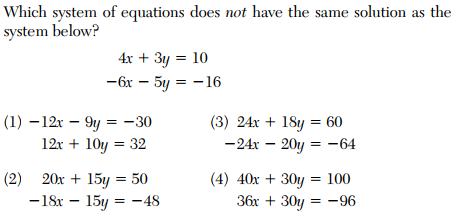 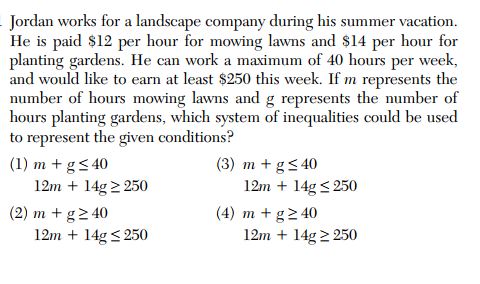 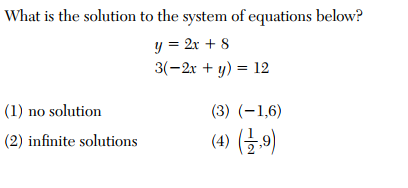 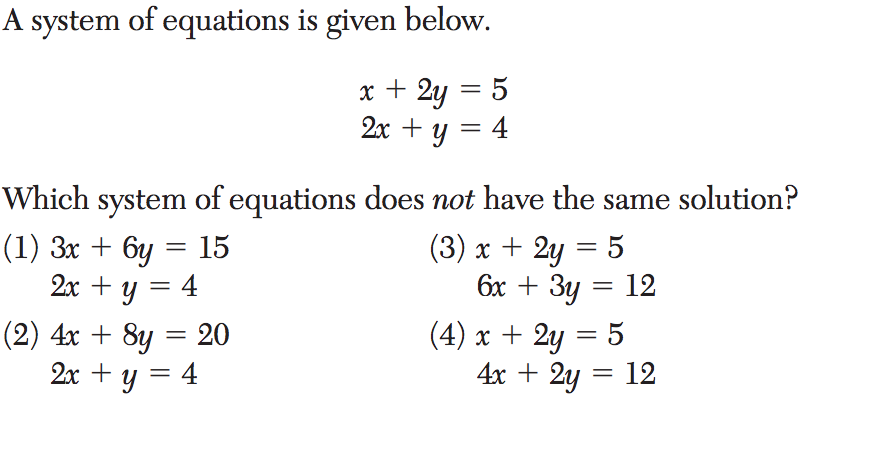 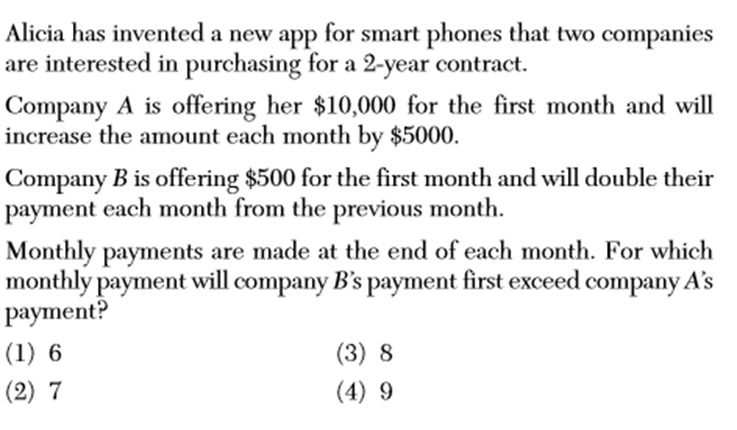 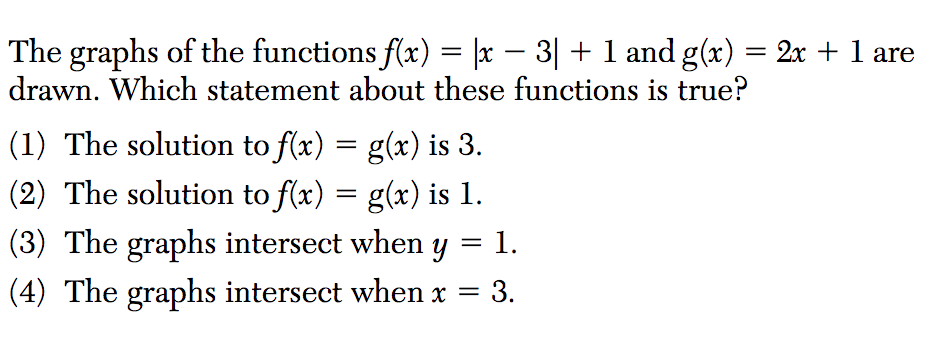 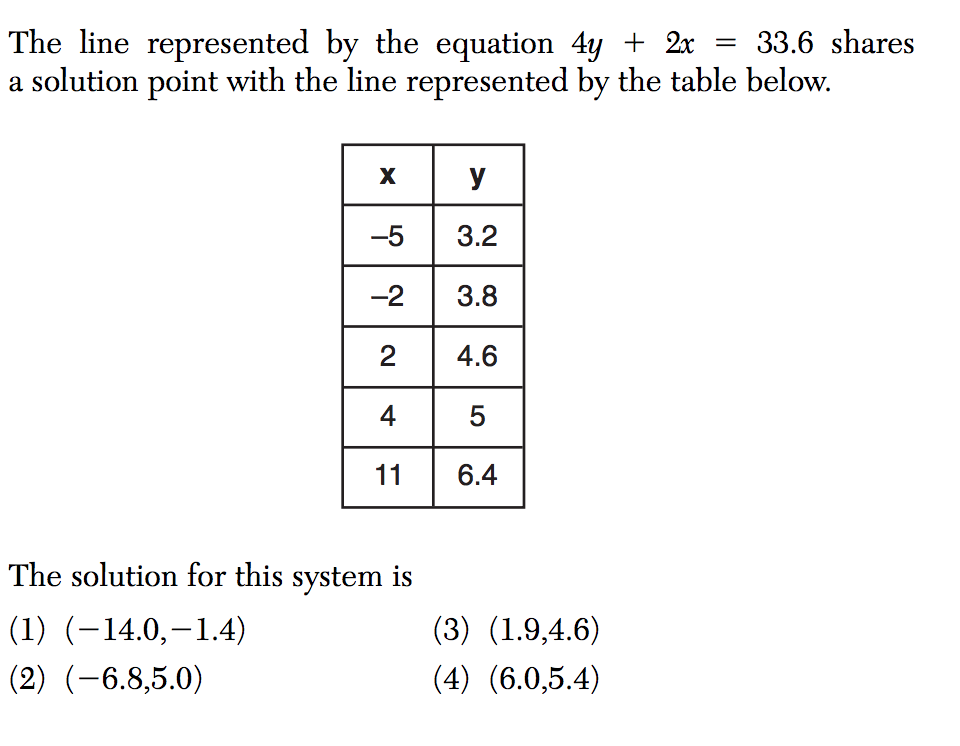 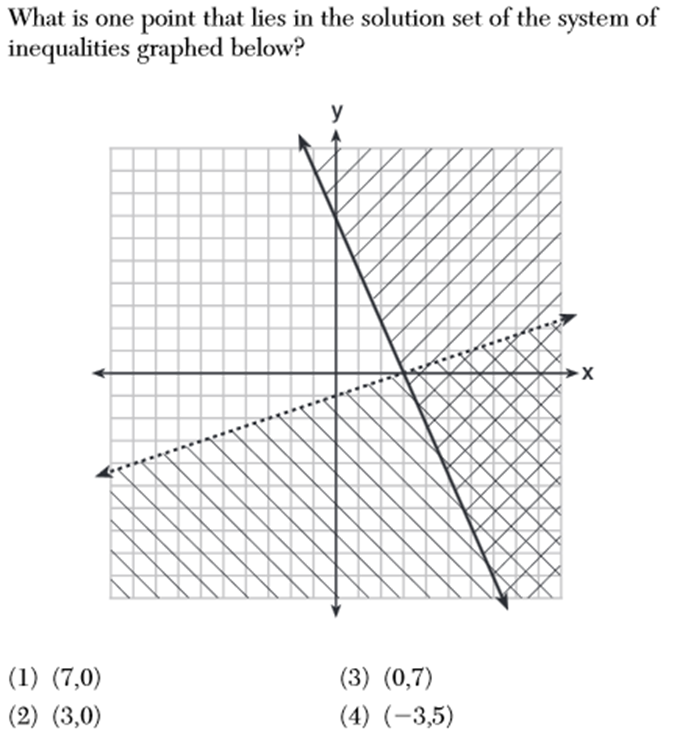 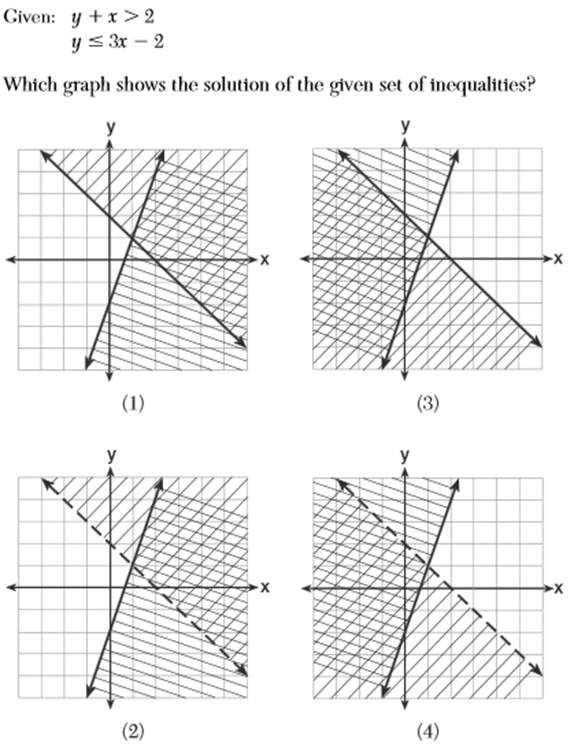 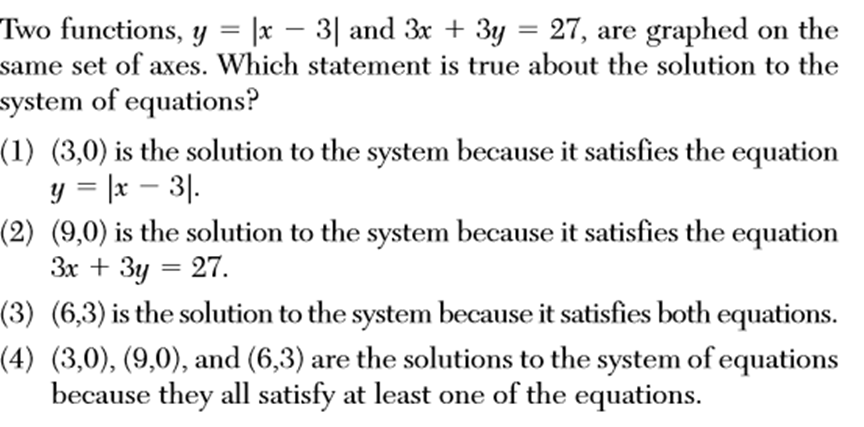 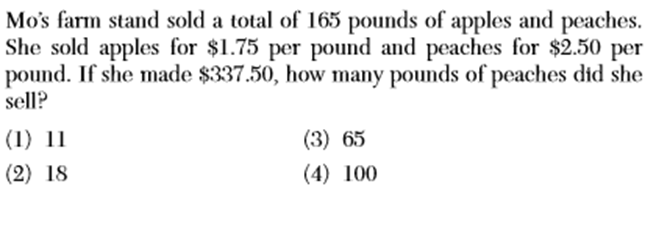 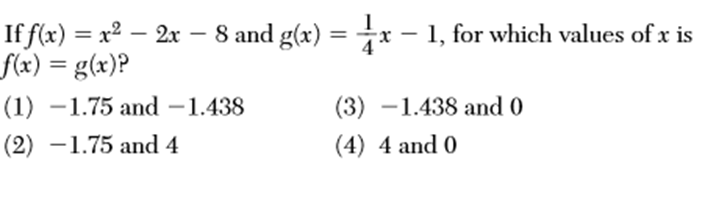 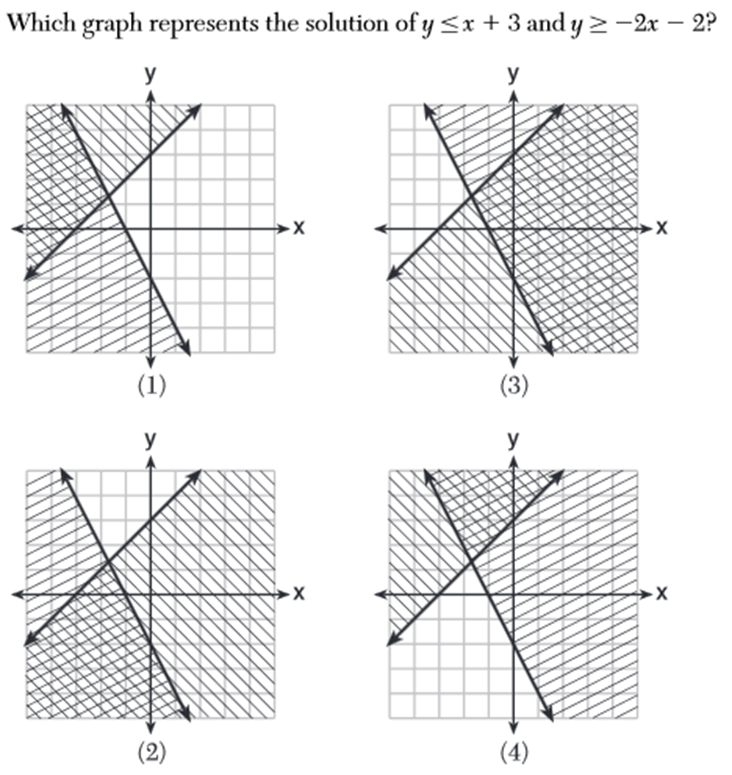 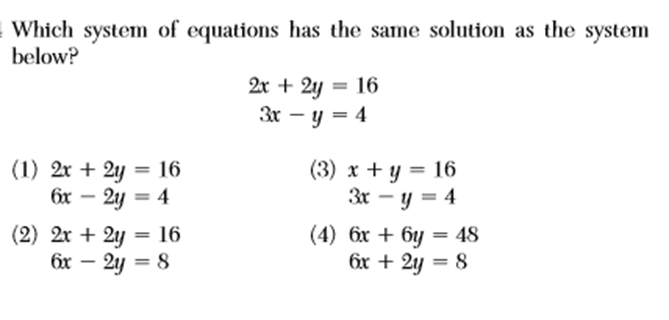 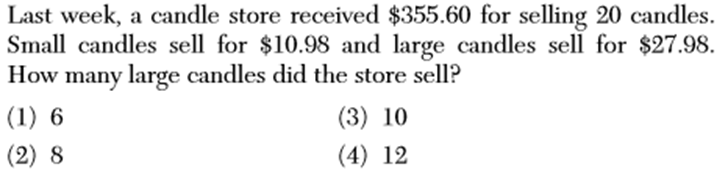 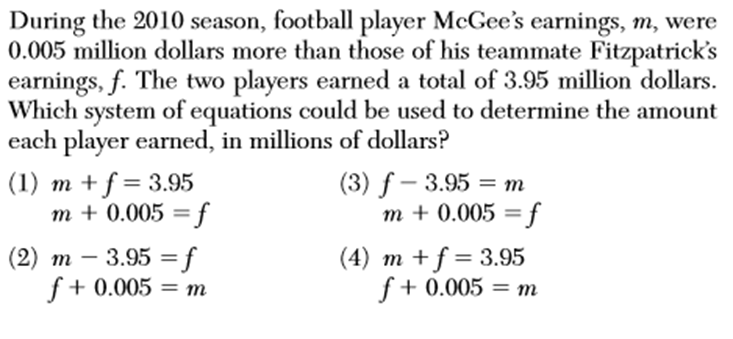 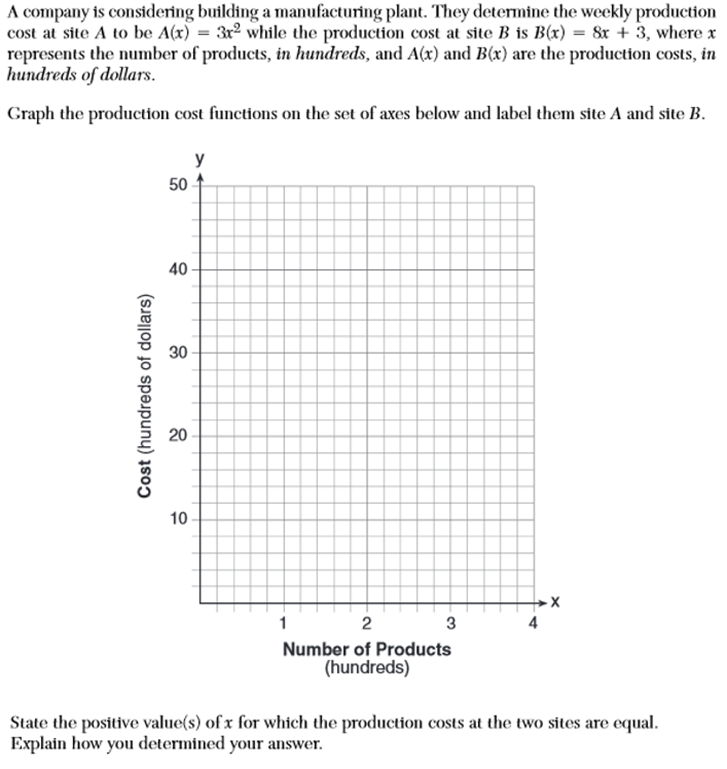 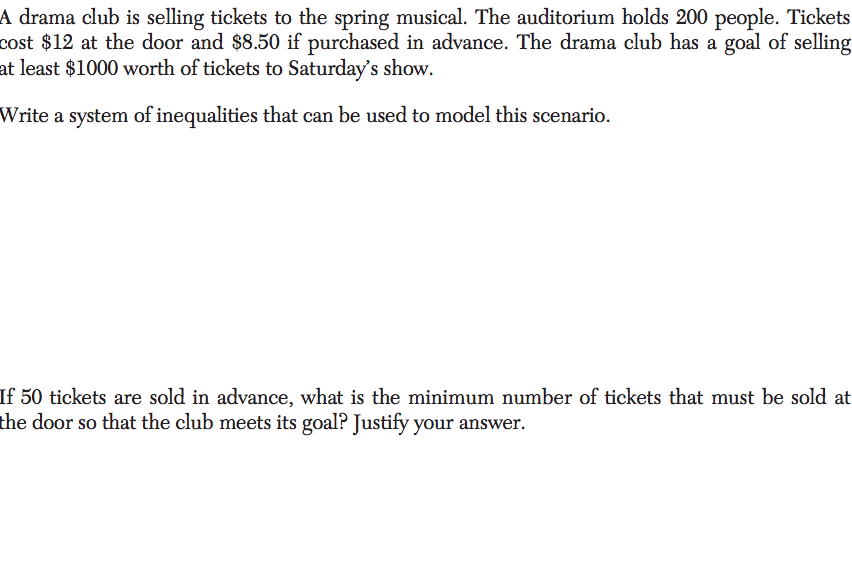 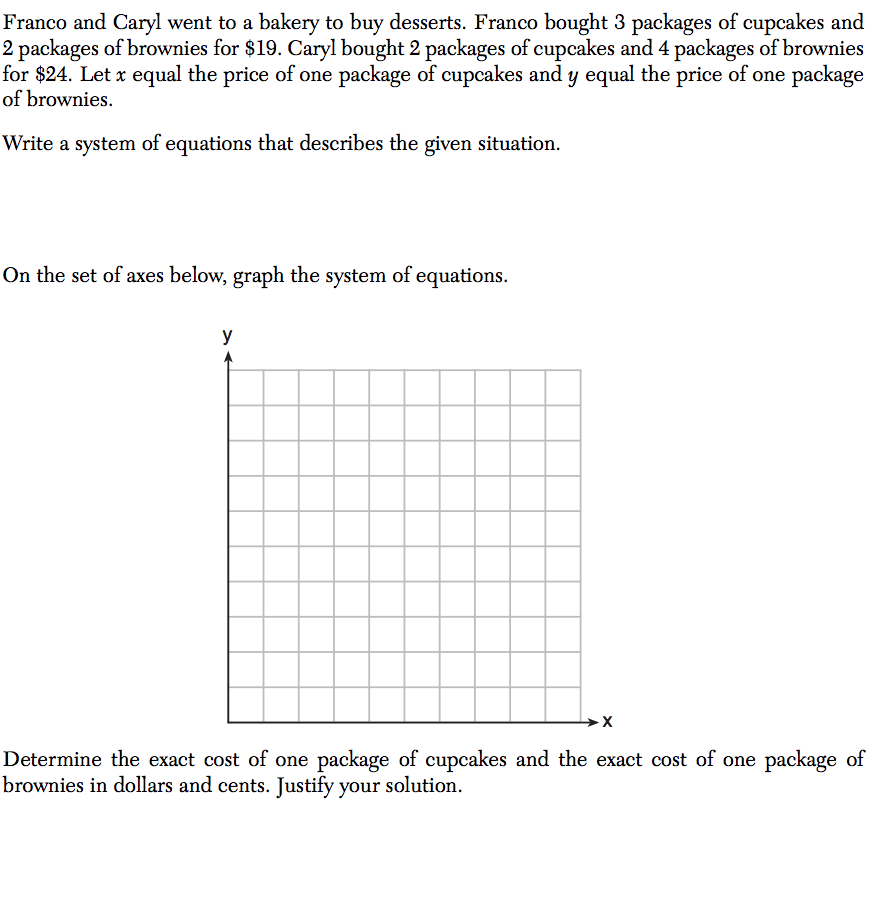 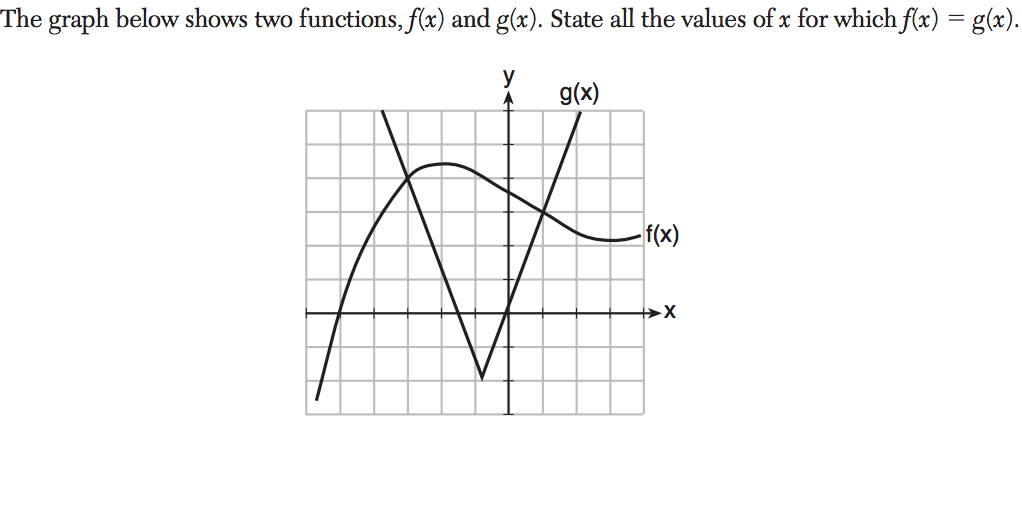 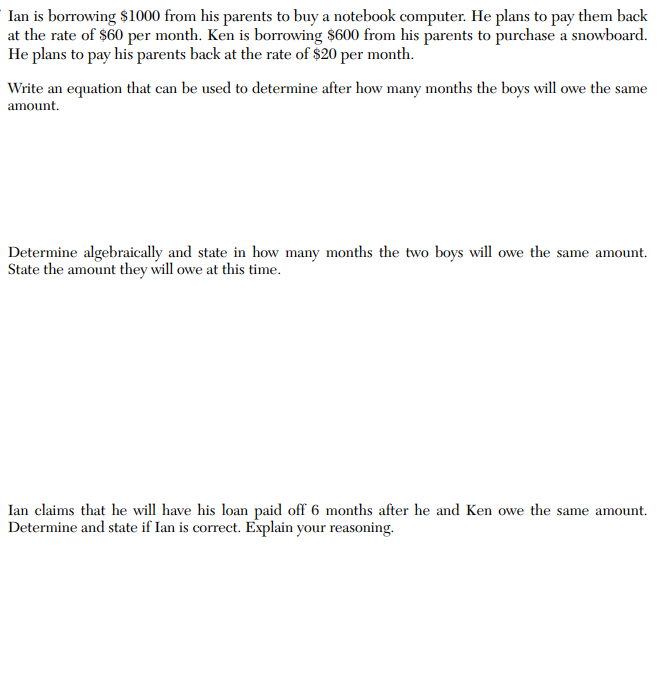 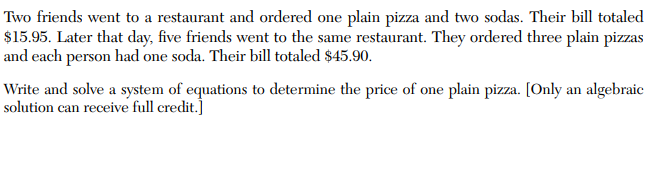 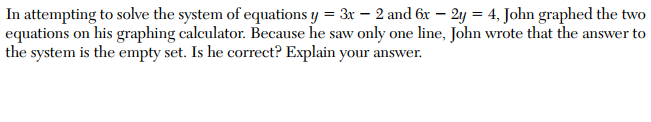 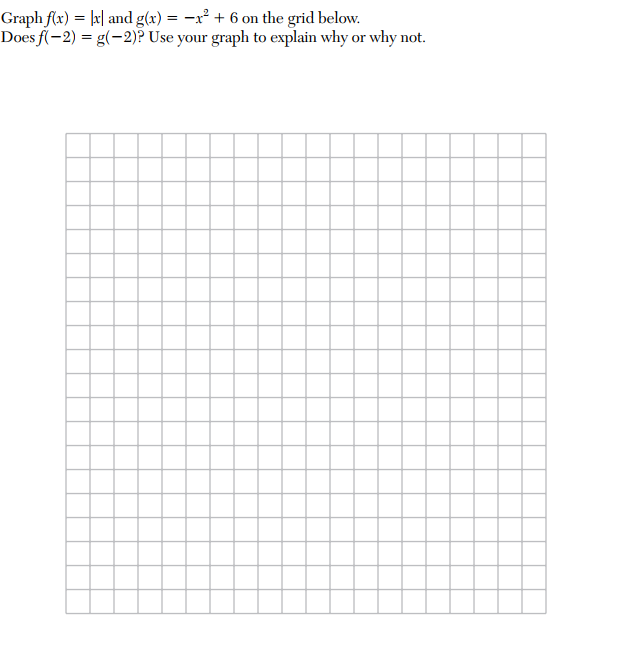 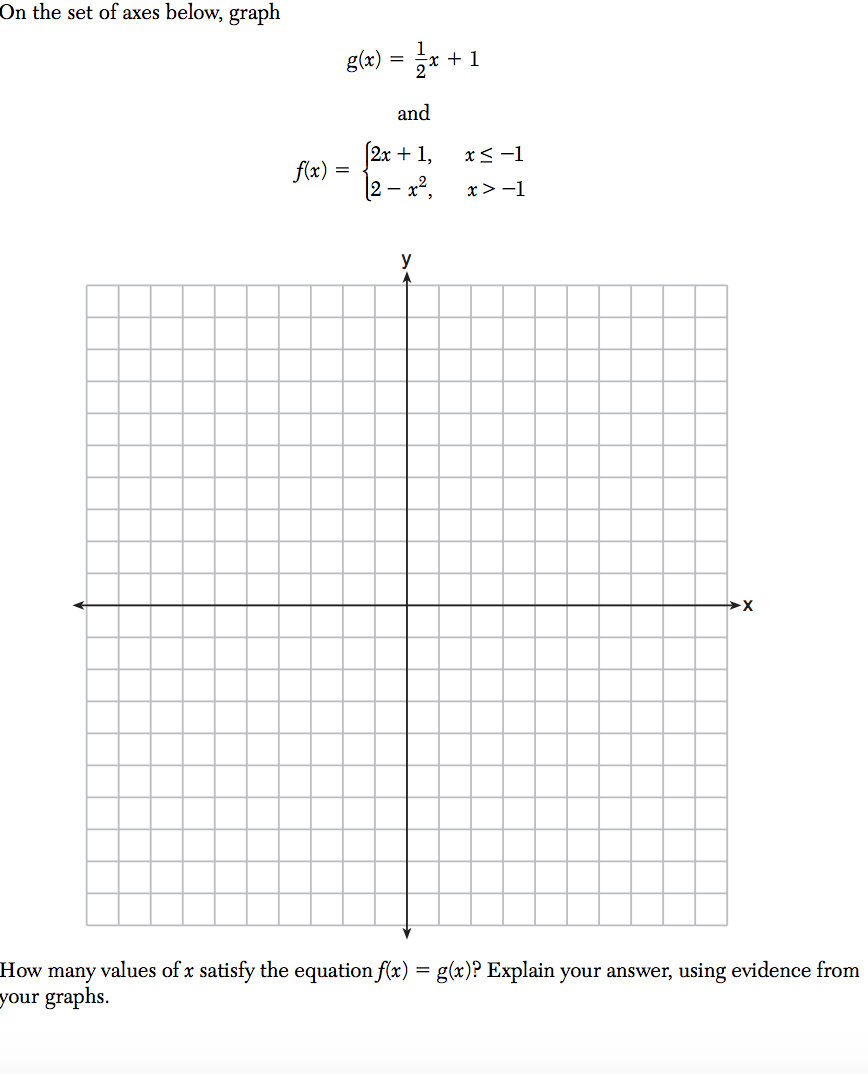 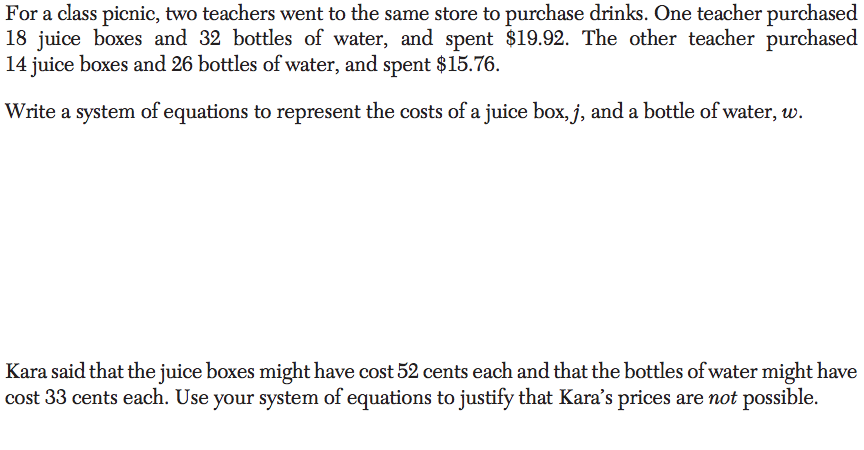 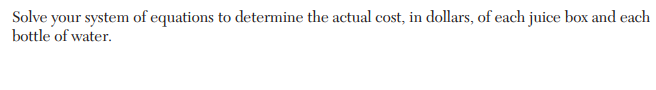 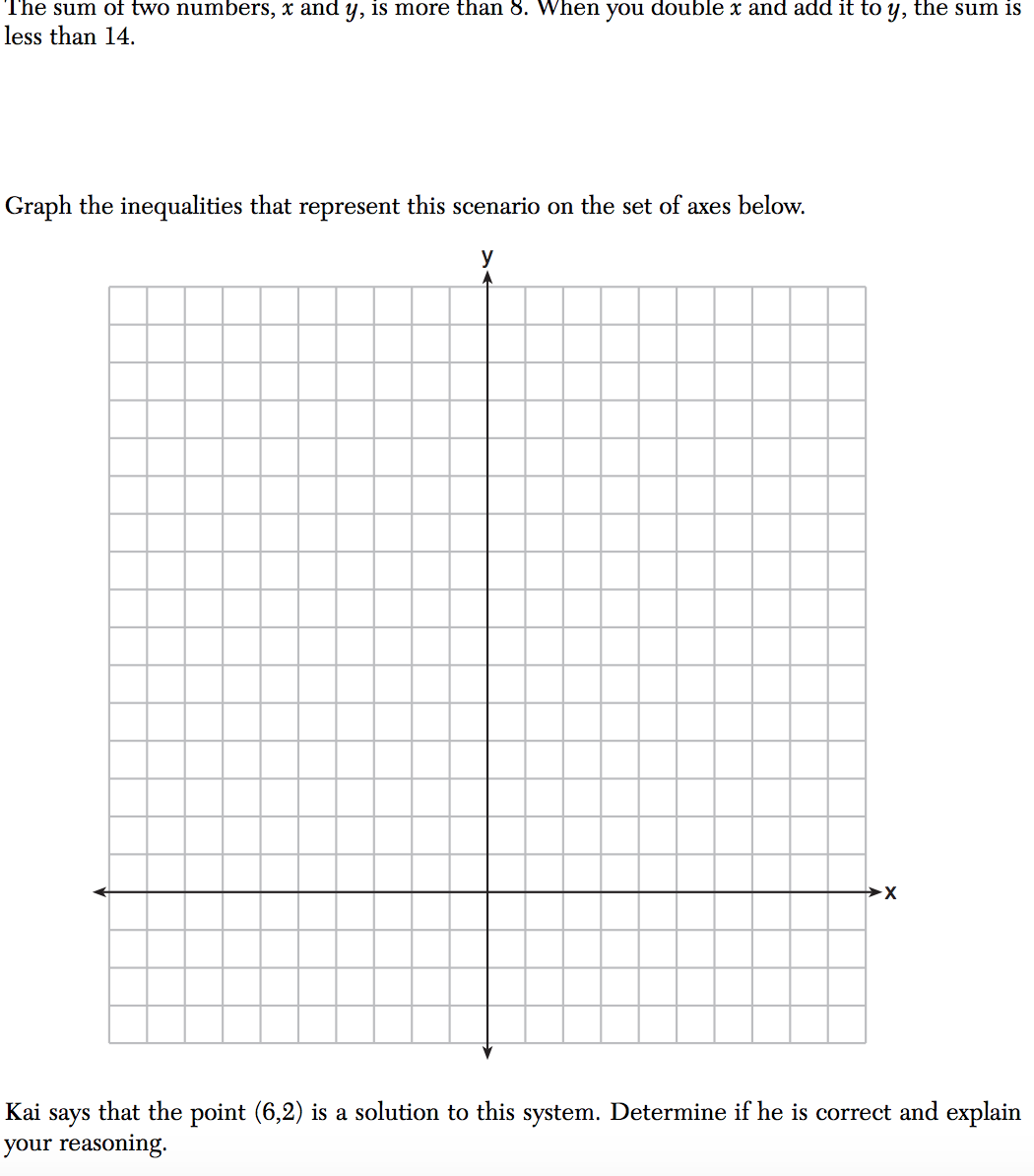 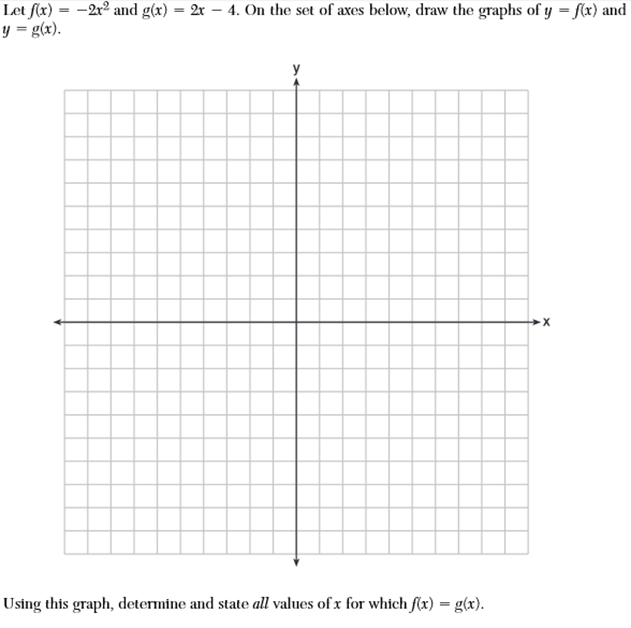 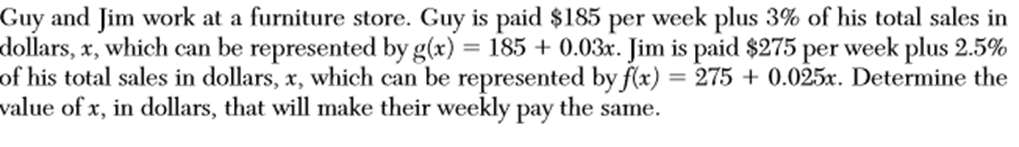 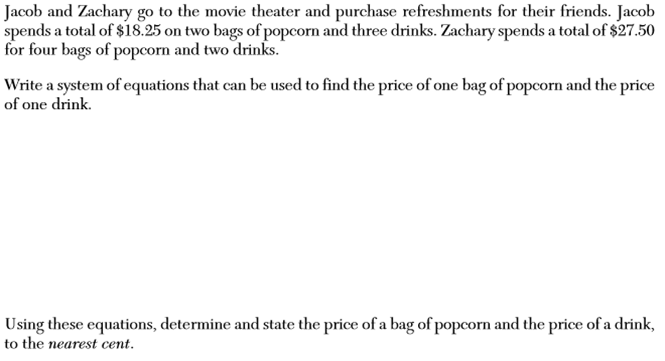 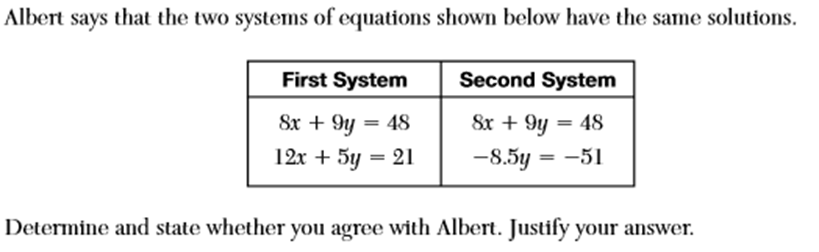 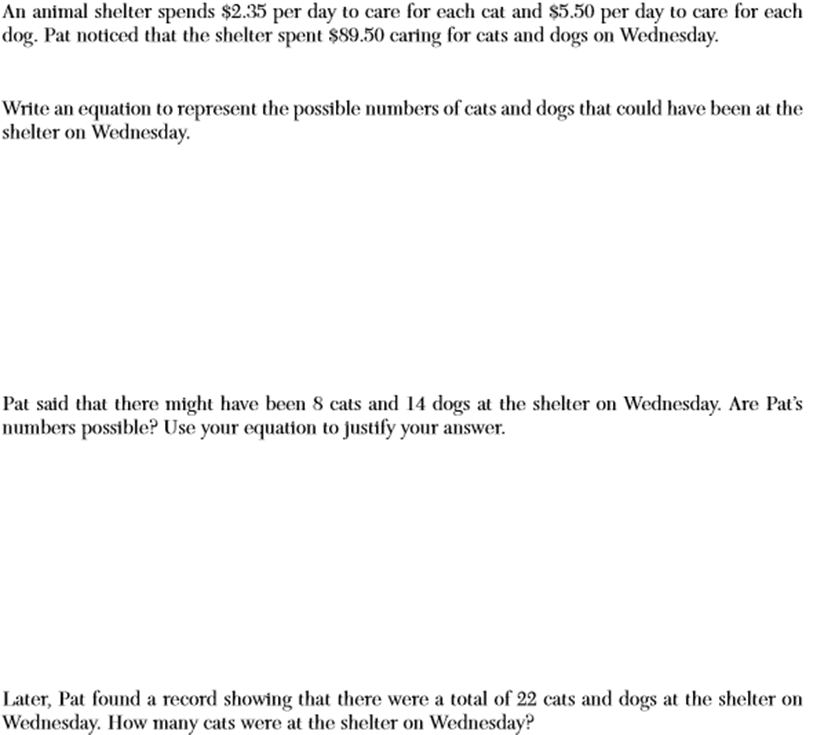 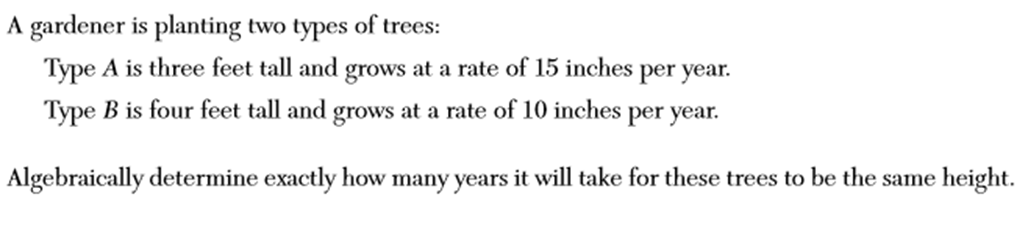 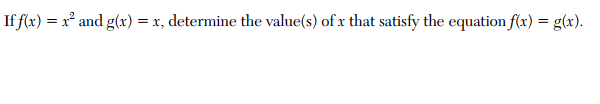 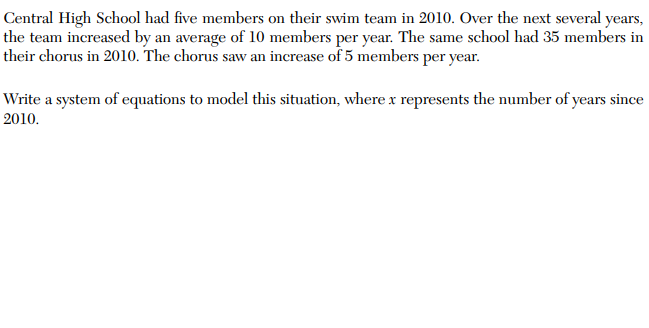 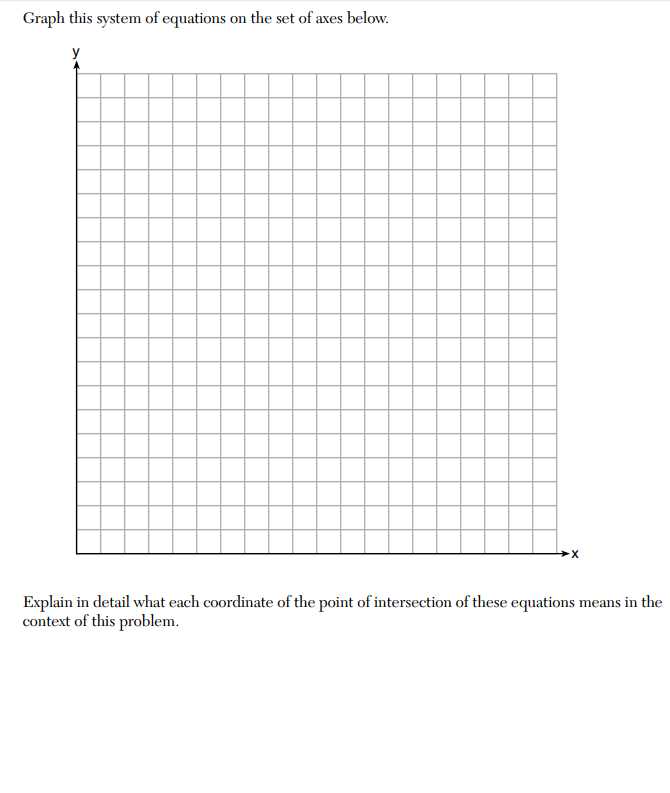 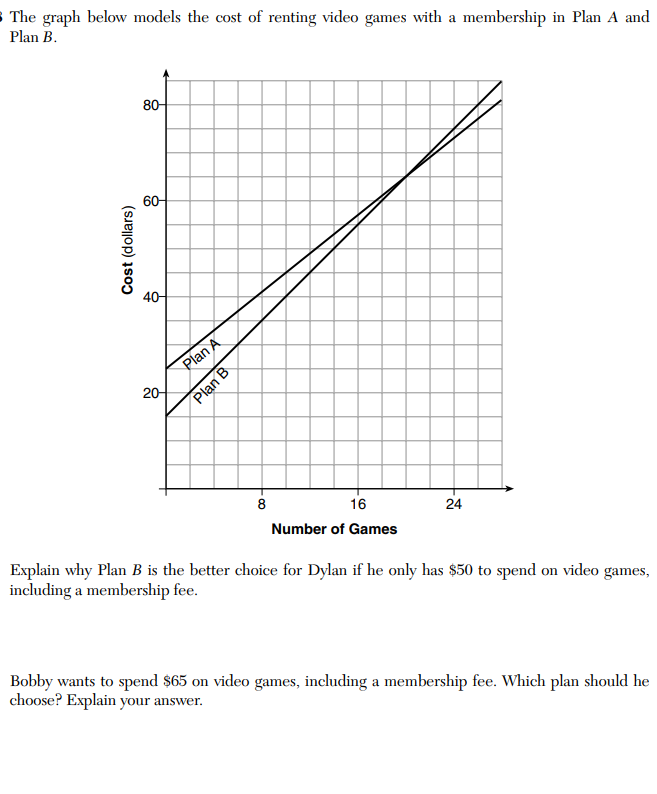 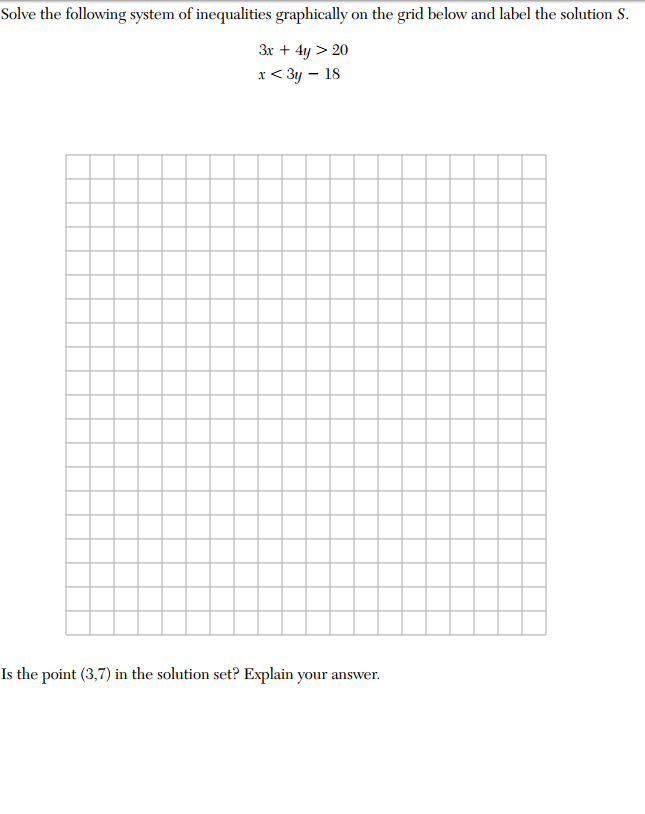 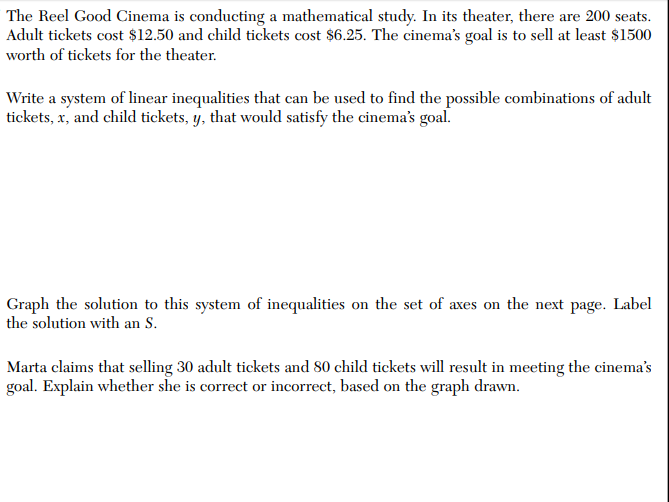 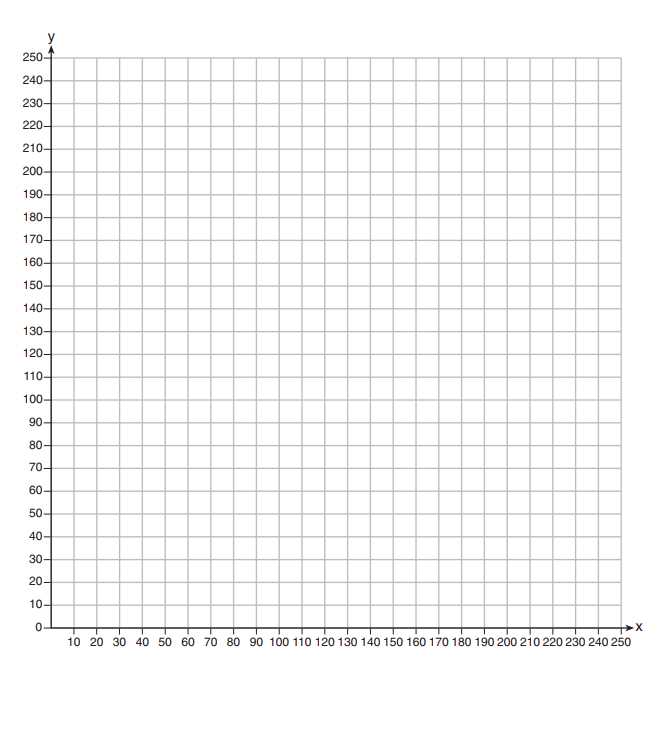 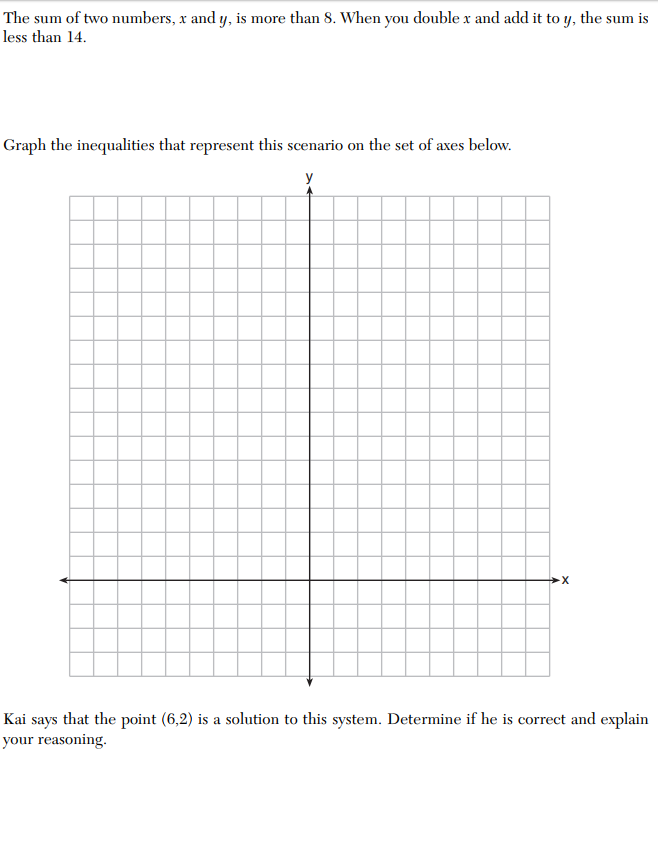 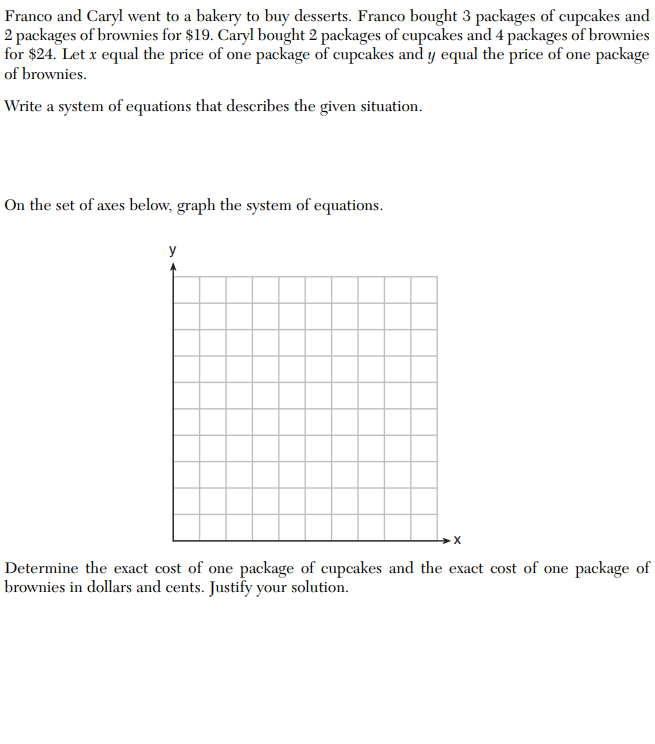 Unit 6. Exponents,  ​Exponents, and More  ​Exponents
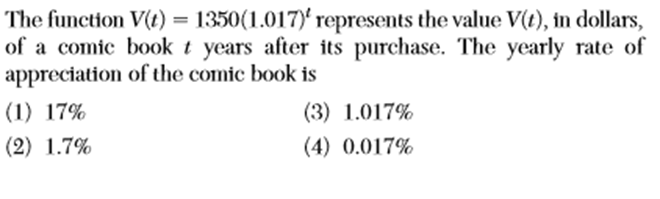 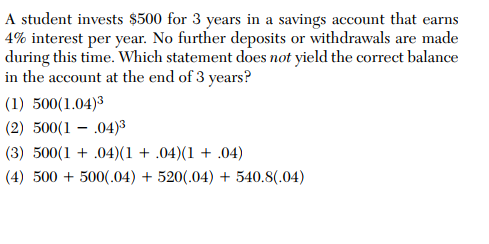 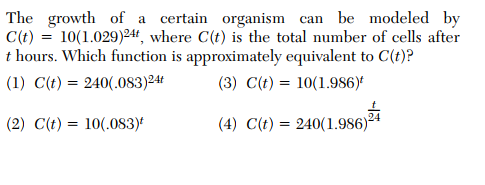 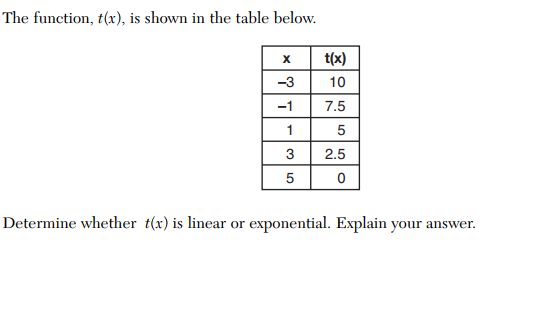 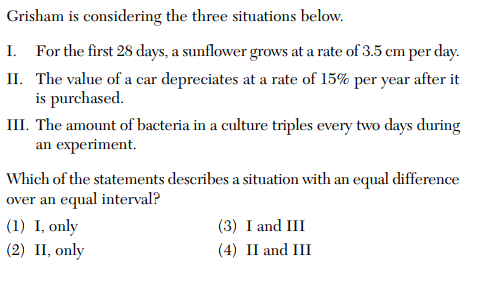 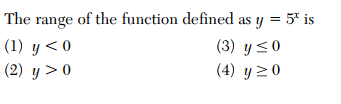 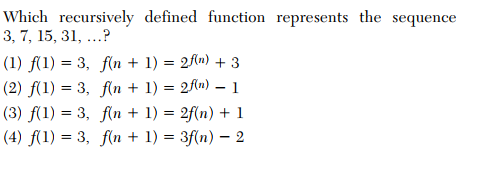 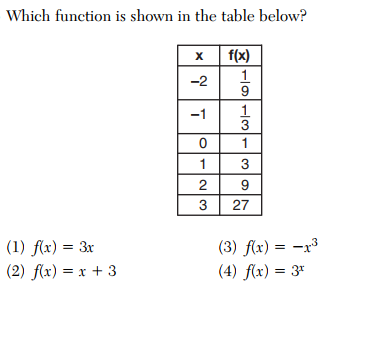 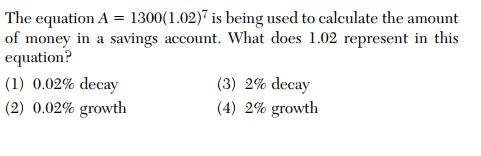 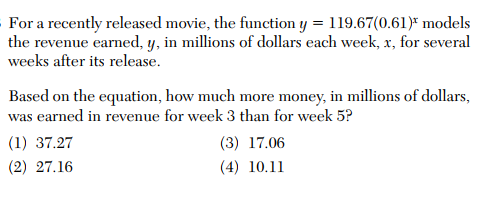 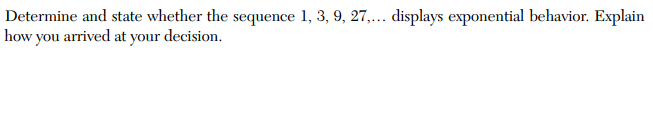 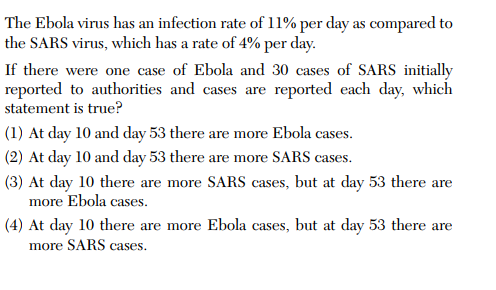 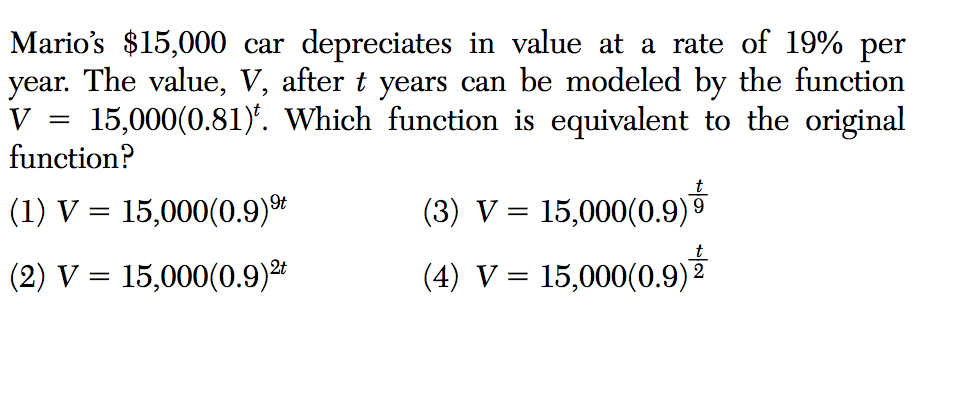 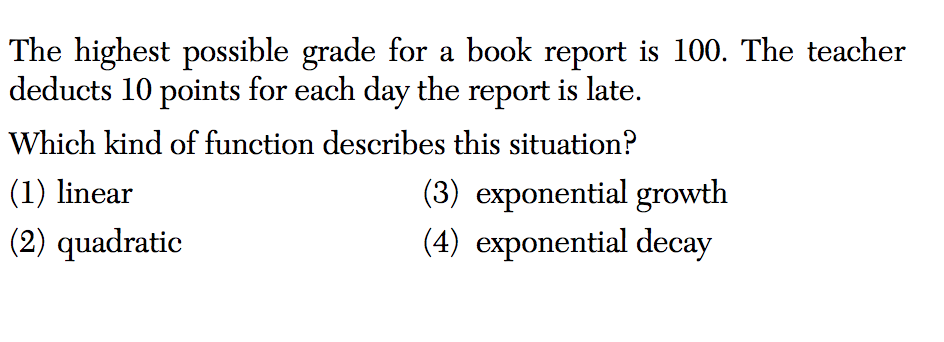 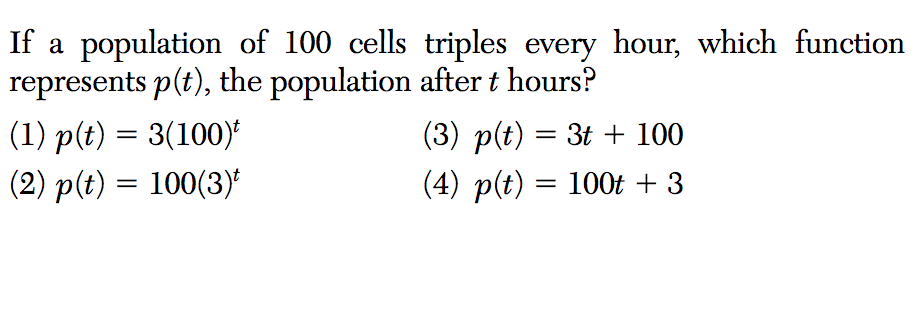 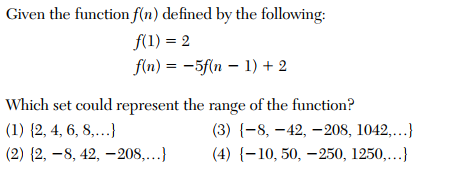 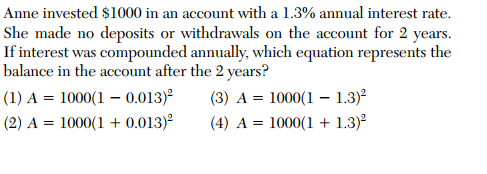 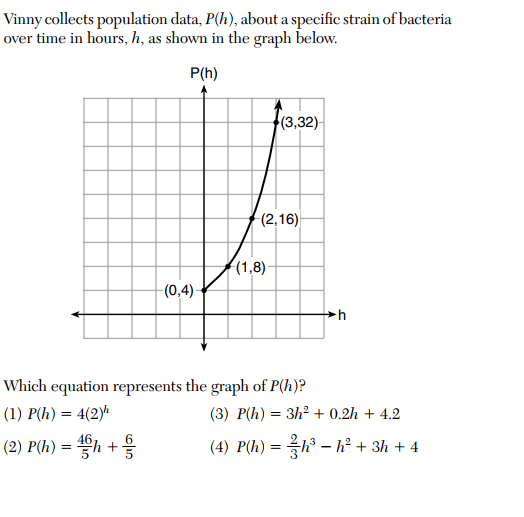 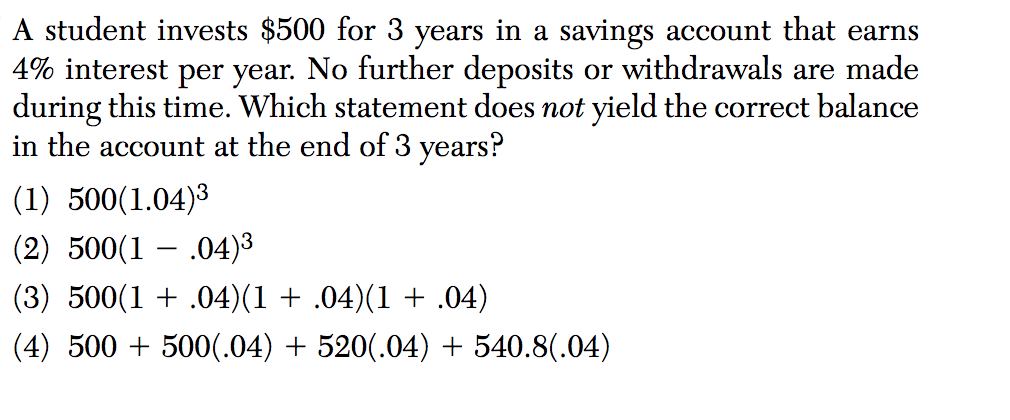 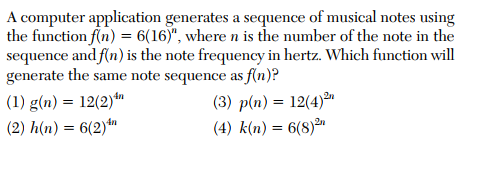 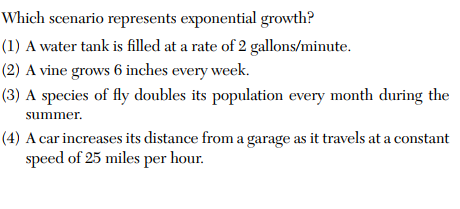 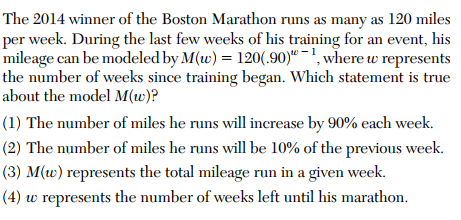 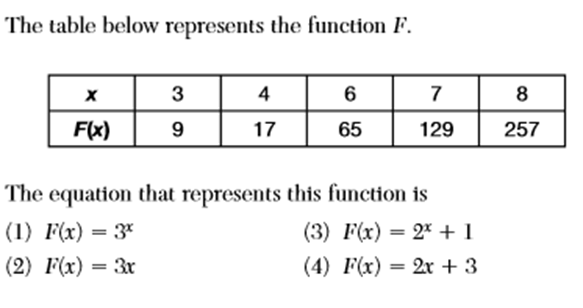 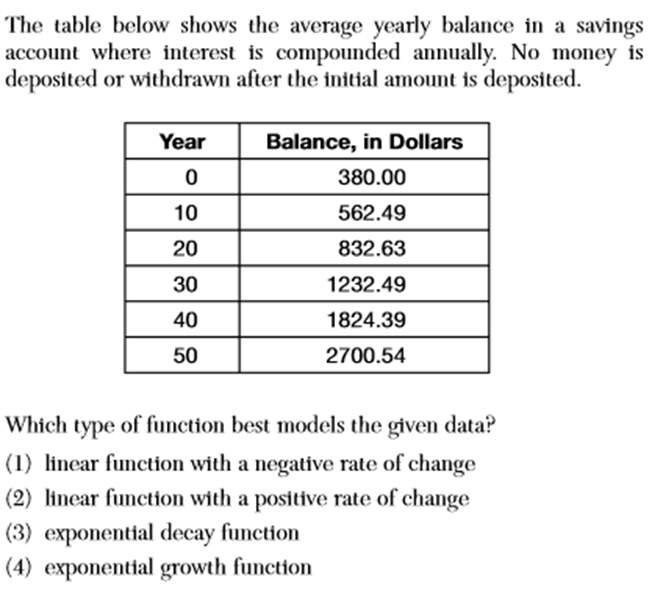 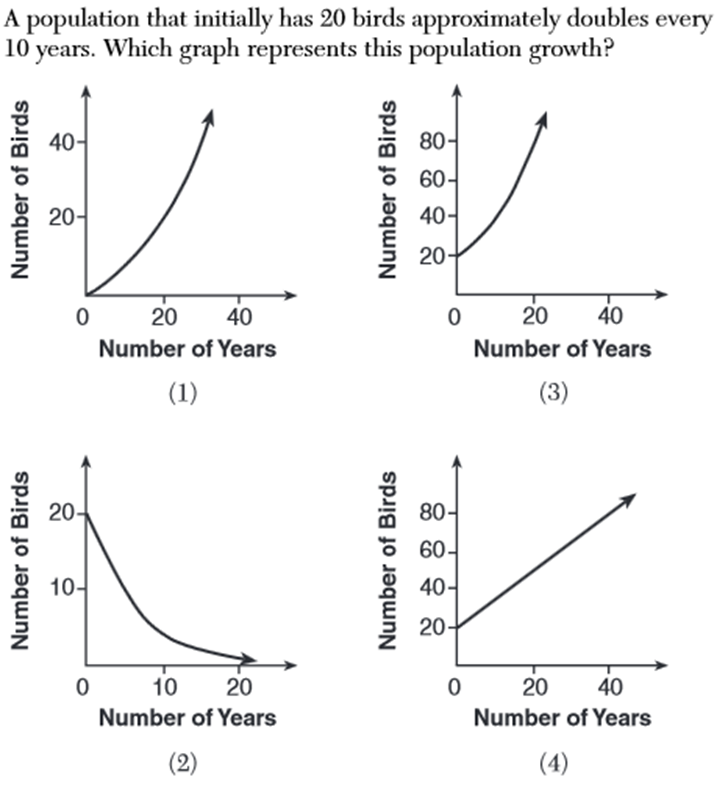 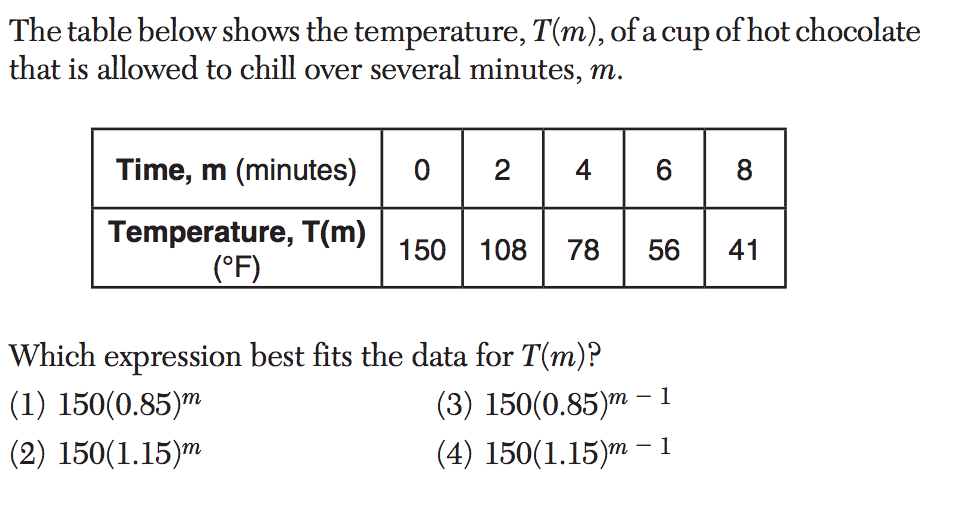 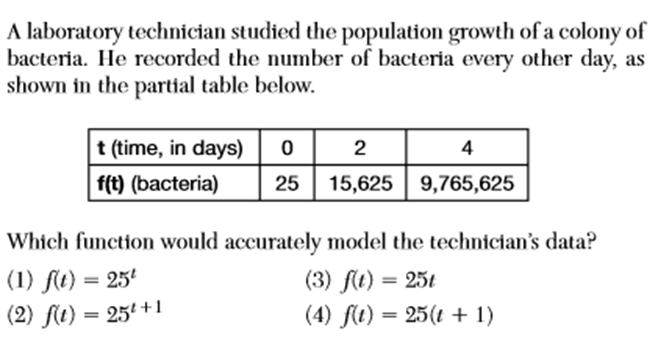 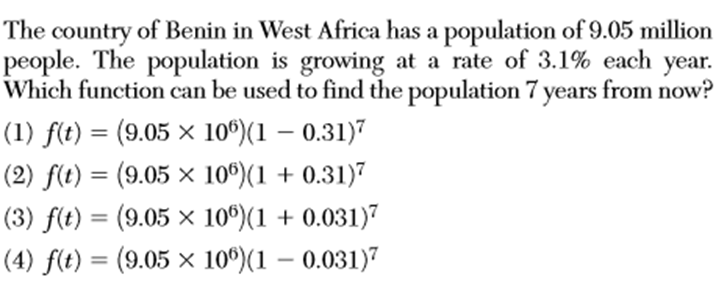 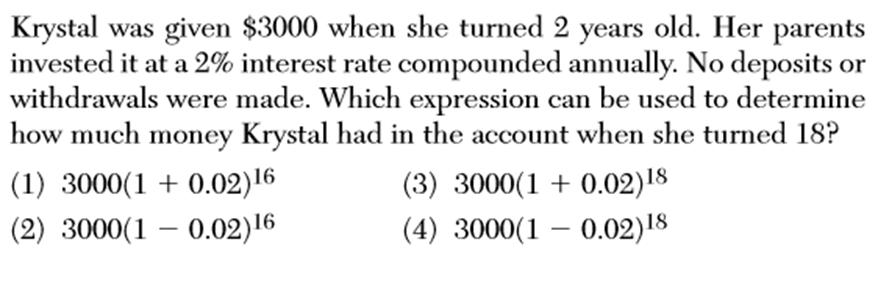 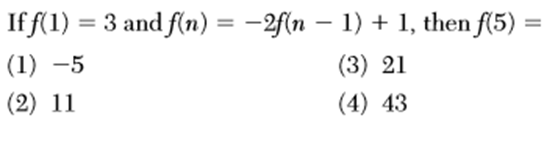 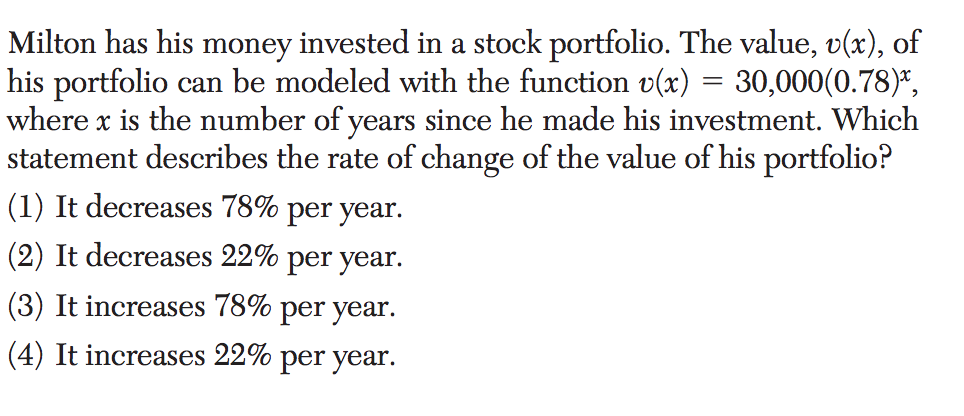 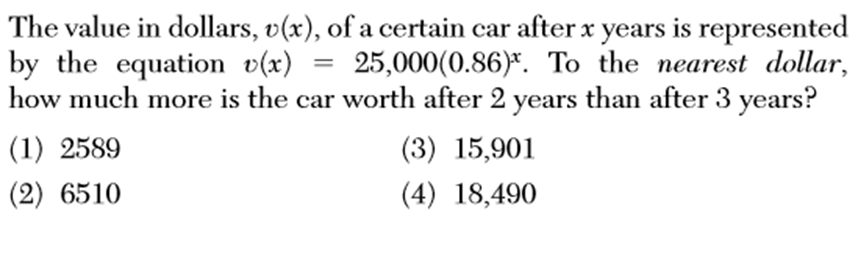 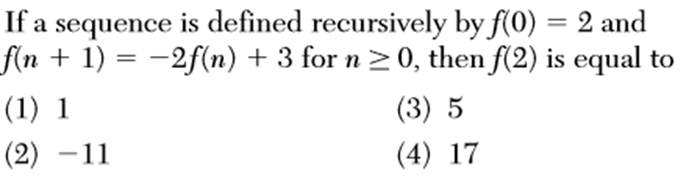 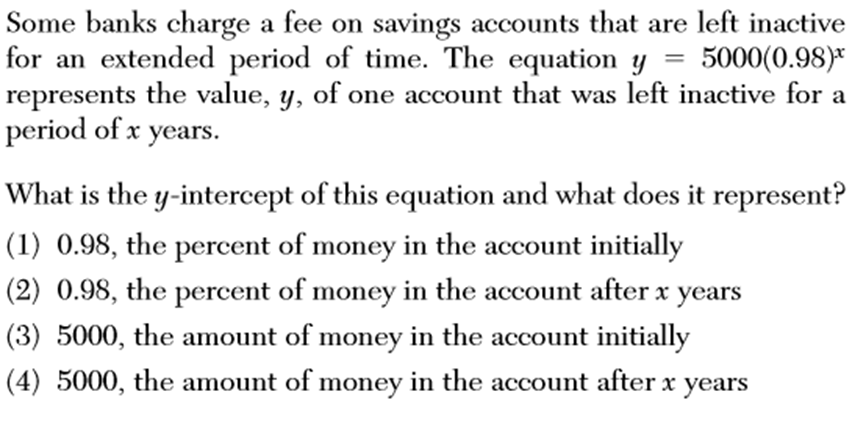 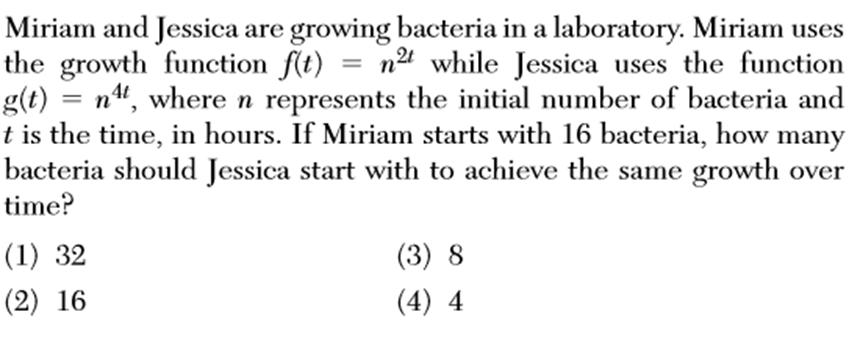 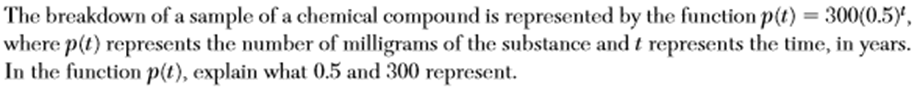 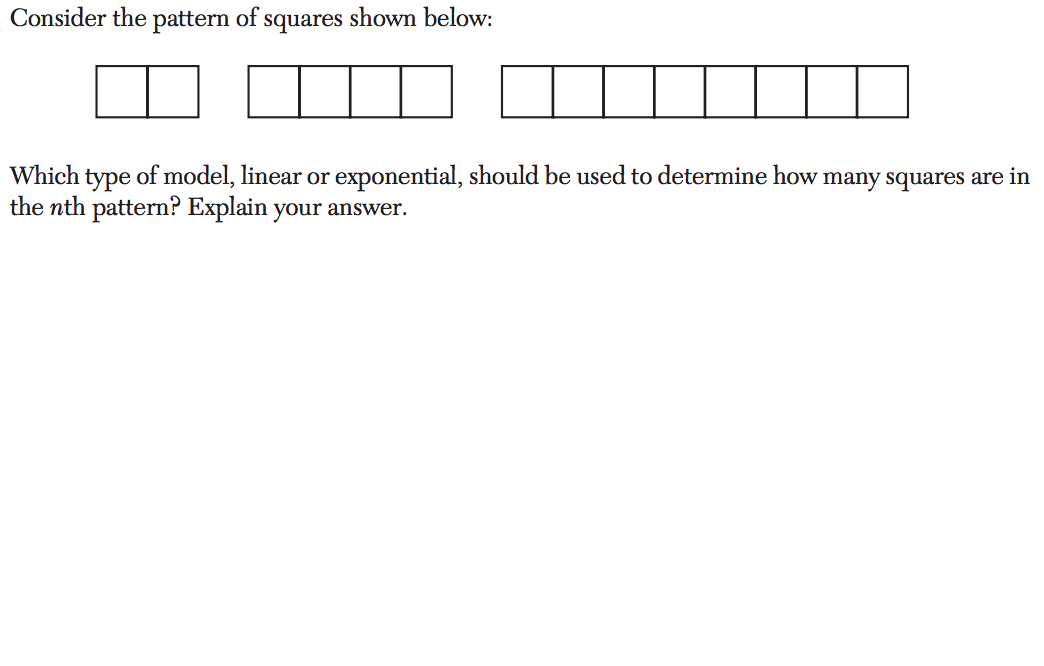 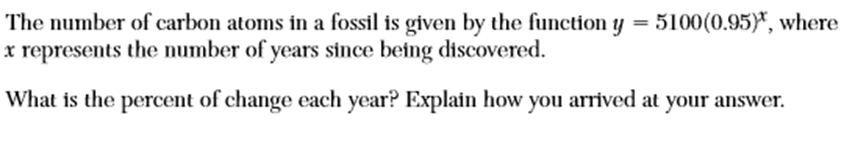 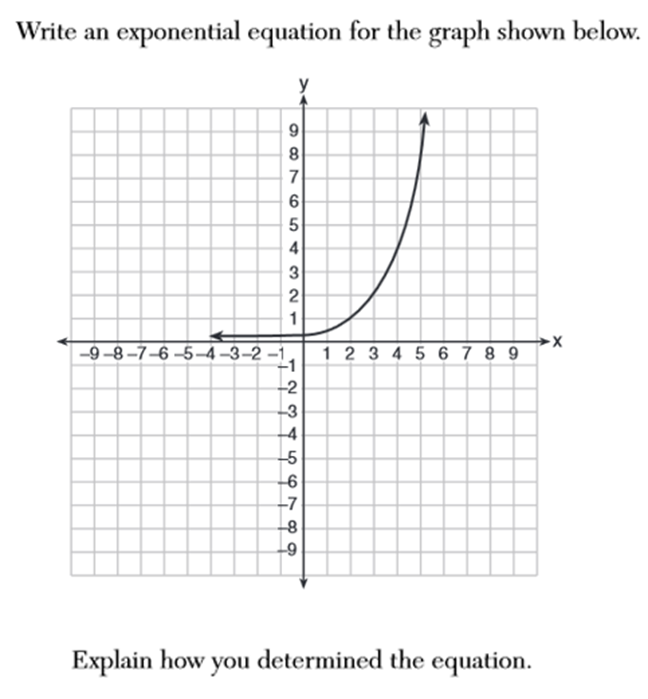 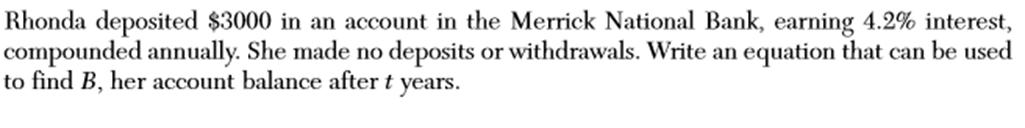 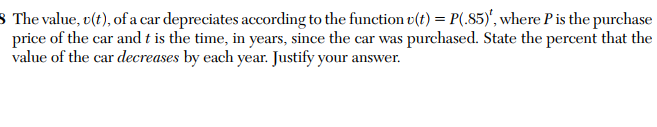 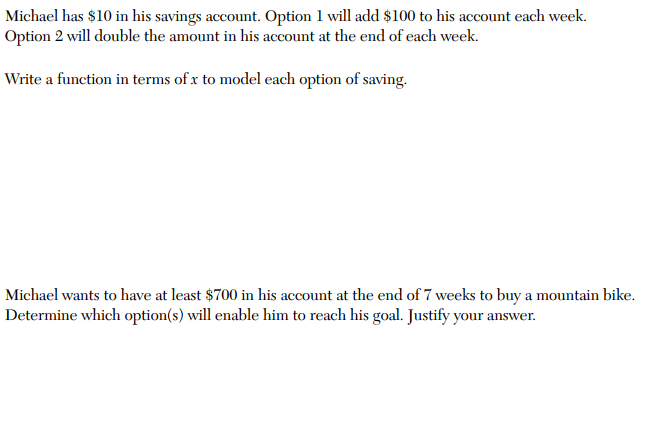 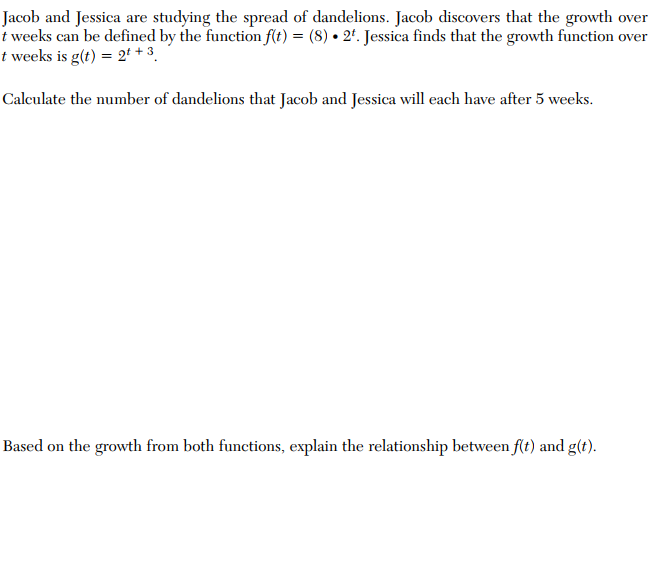 Unit 7. Polynomials
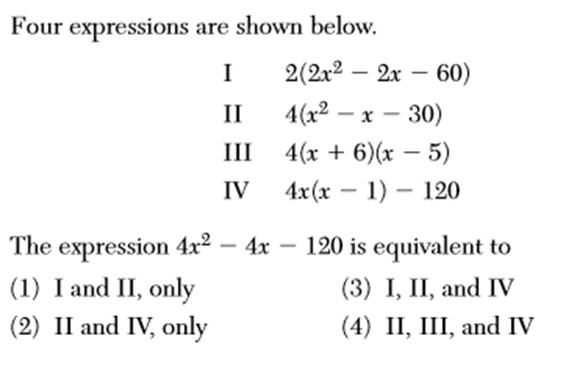 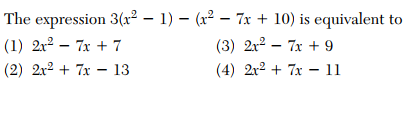 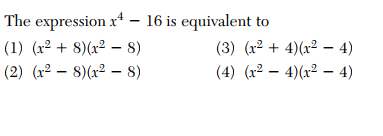 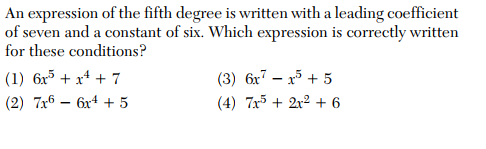 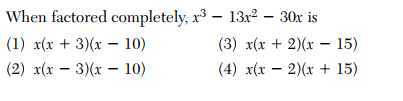 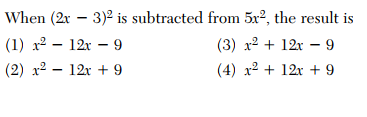 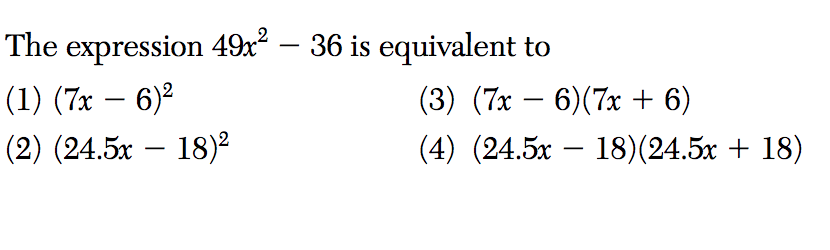 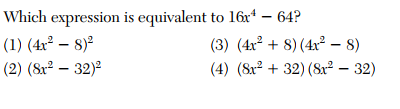 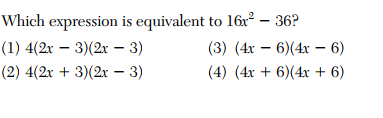 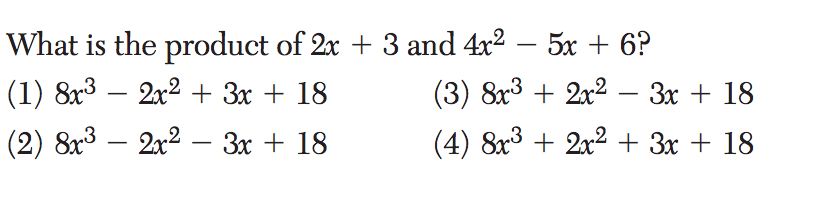 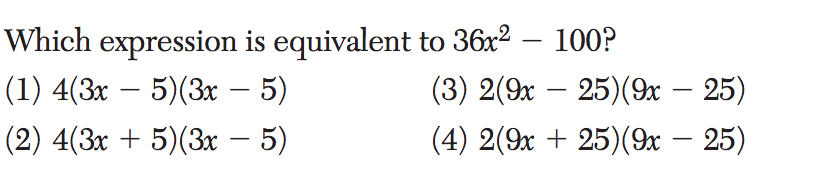 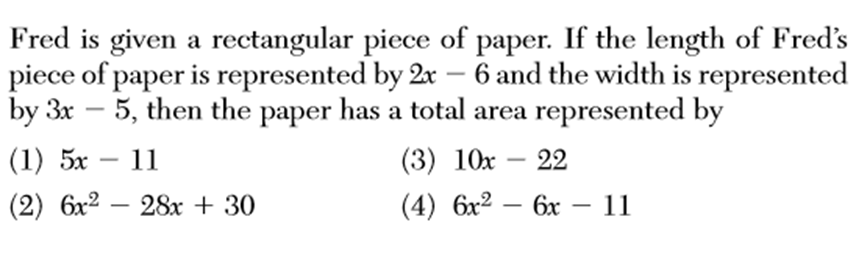 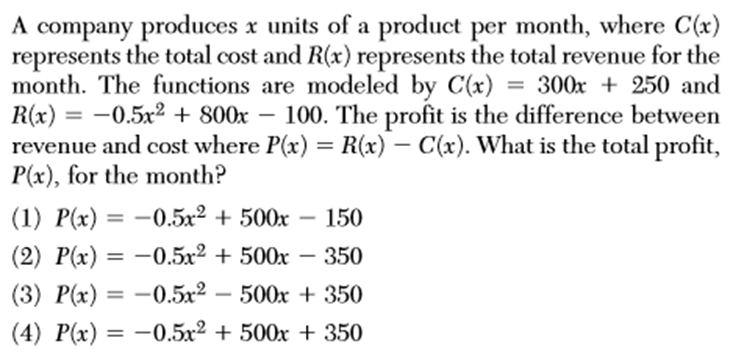 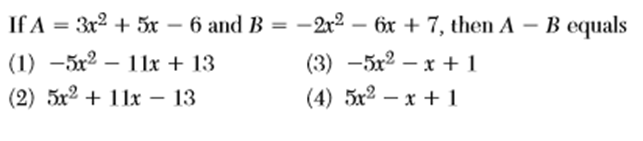 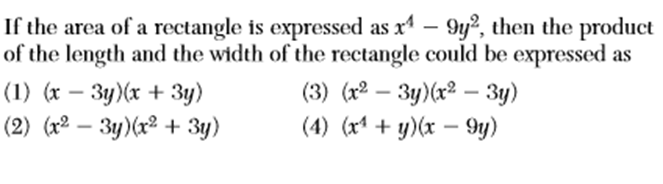 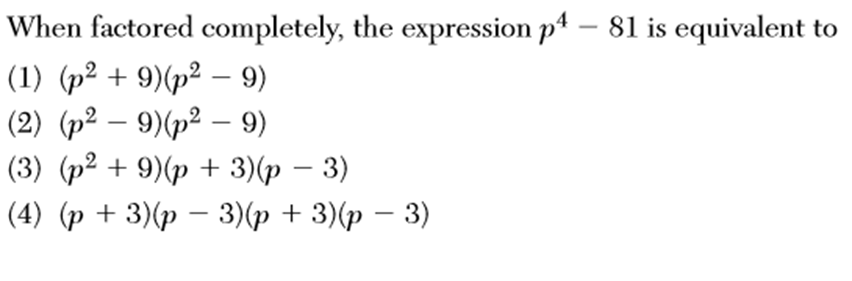 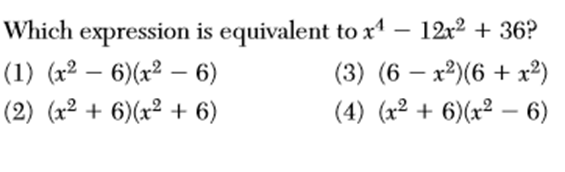 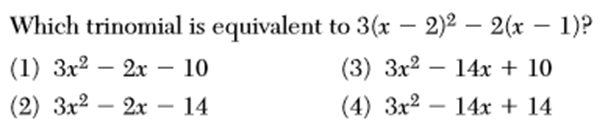 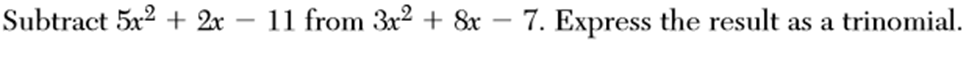 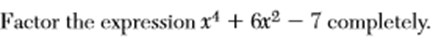 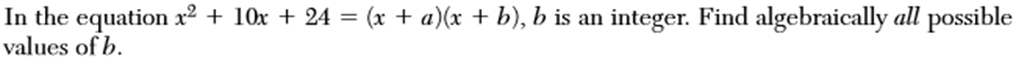 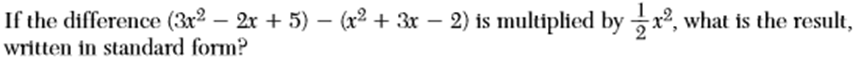 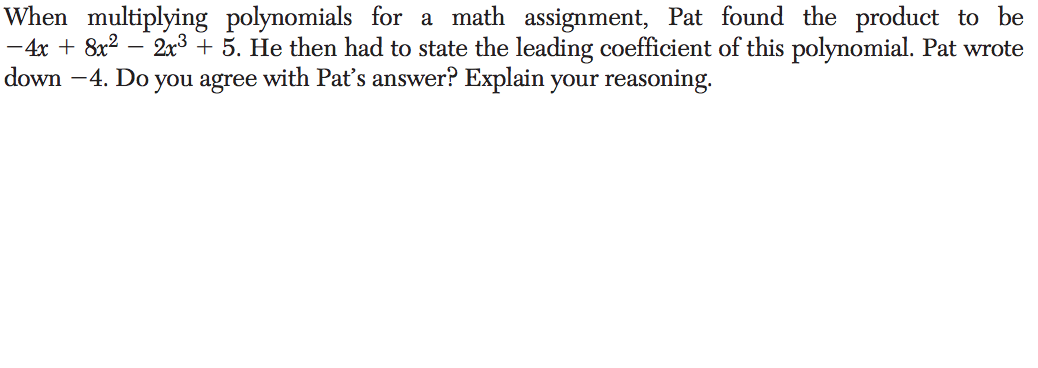 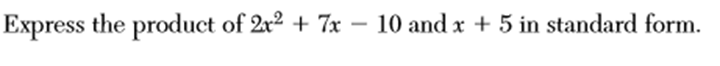 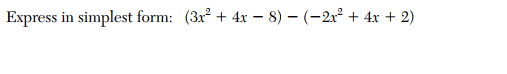 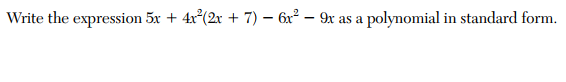 Unit 8. Quadratic  ​Functions and their  ​Algebra
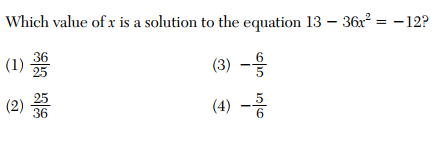 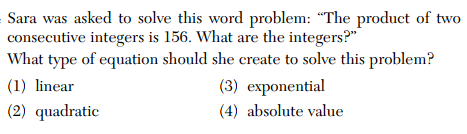 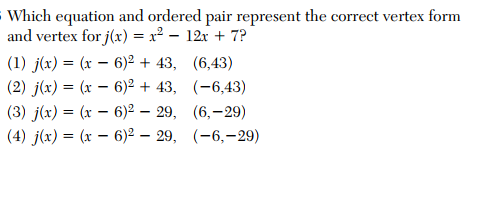 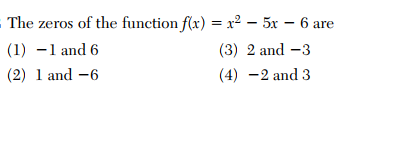 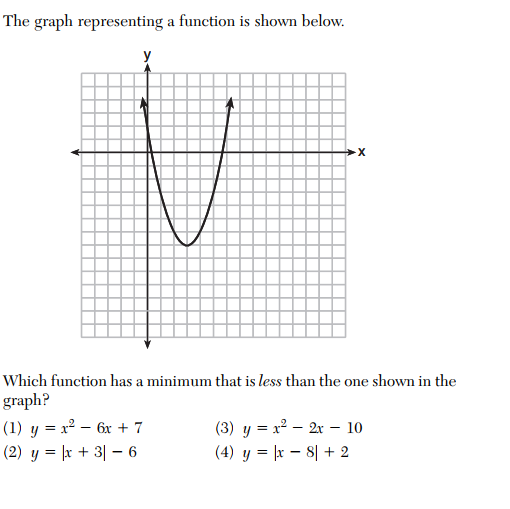 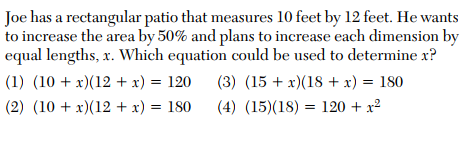 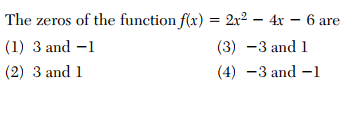 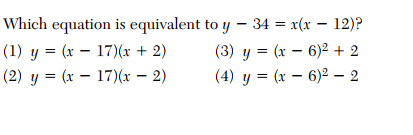 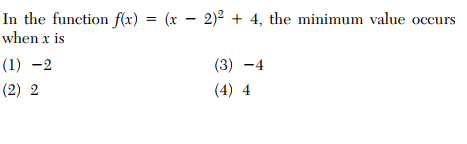 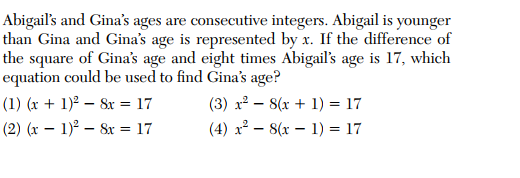 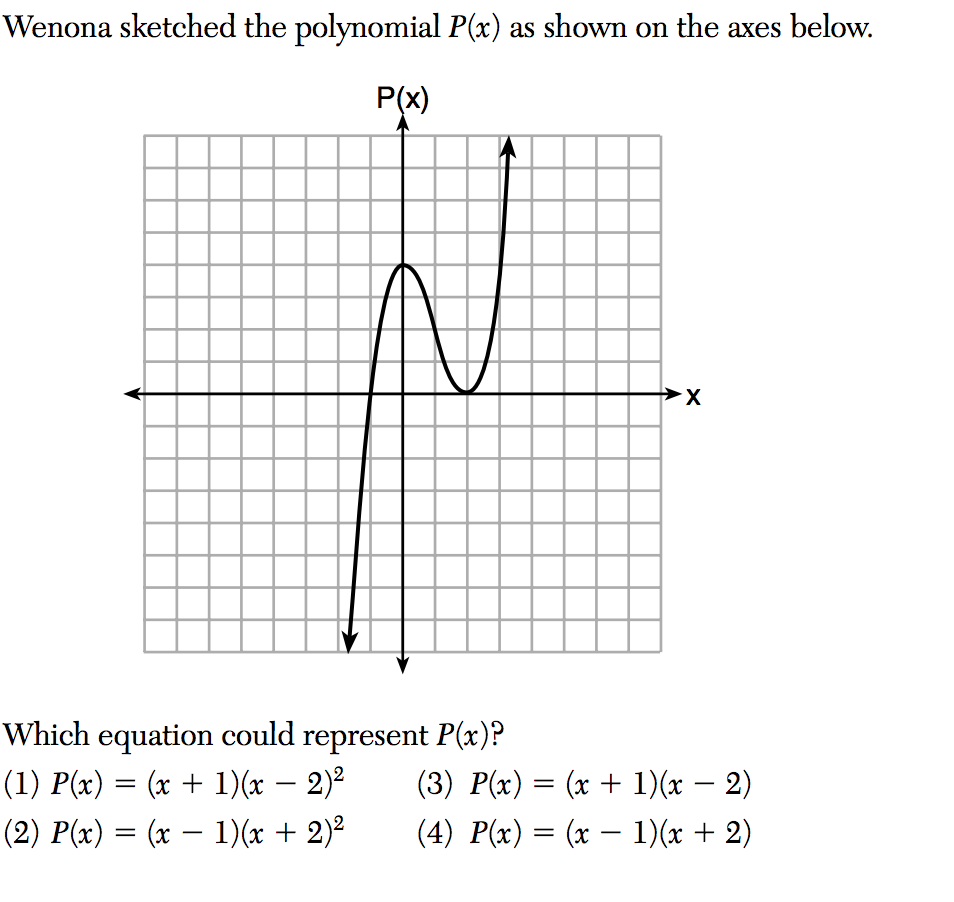 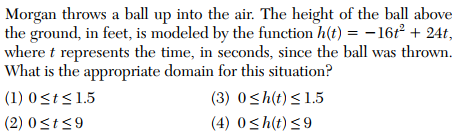 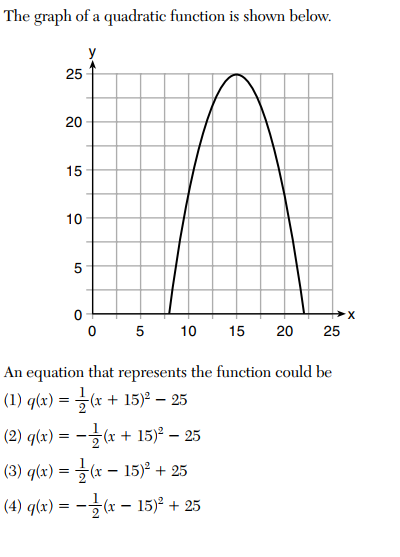 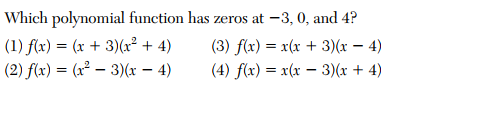 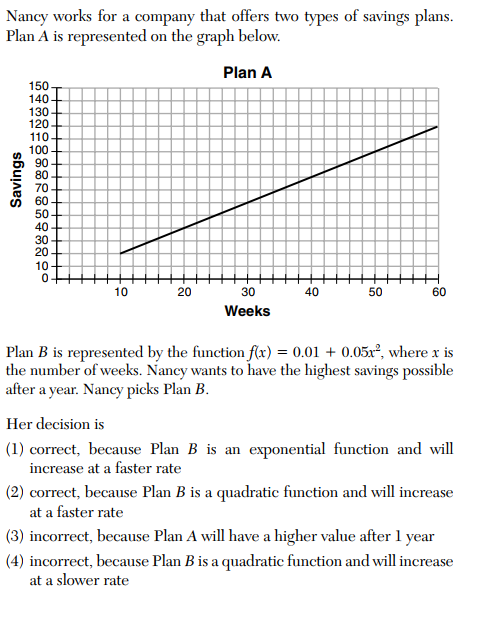 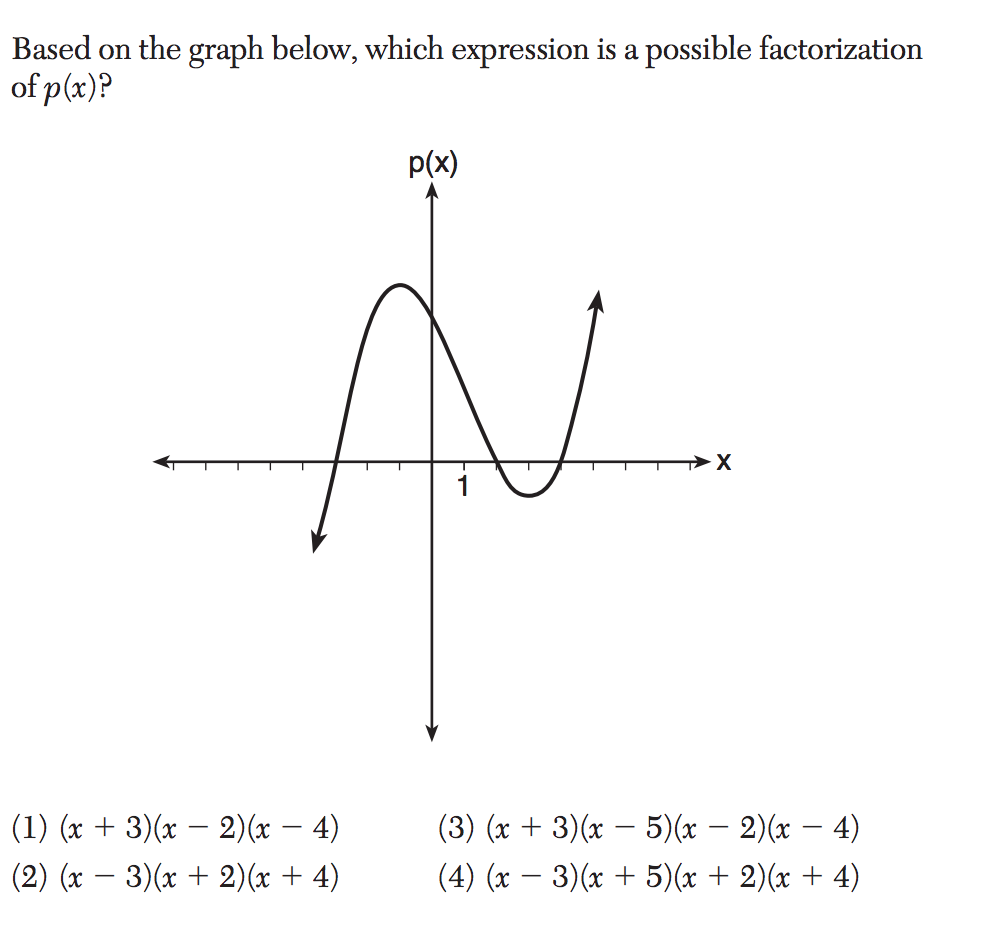 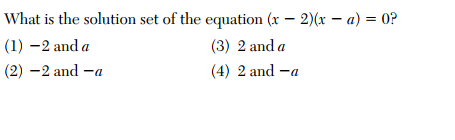 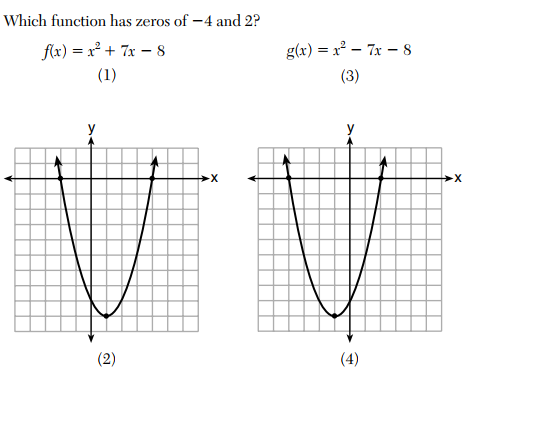 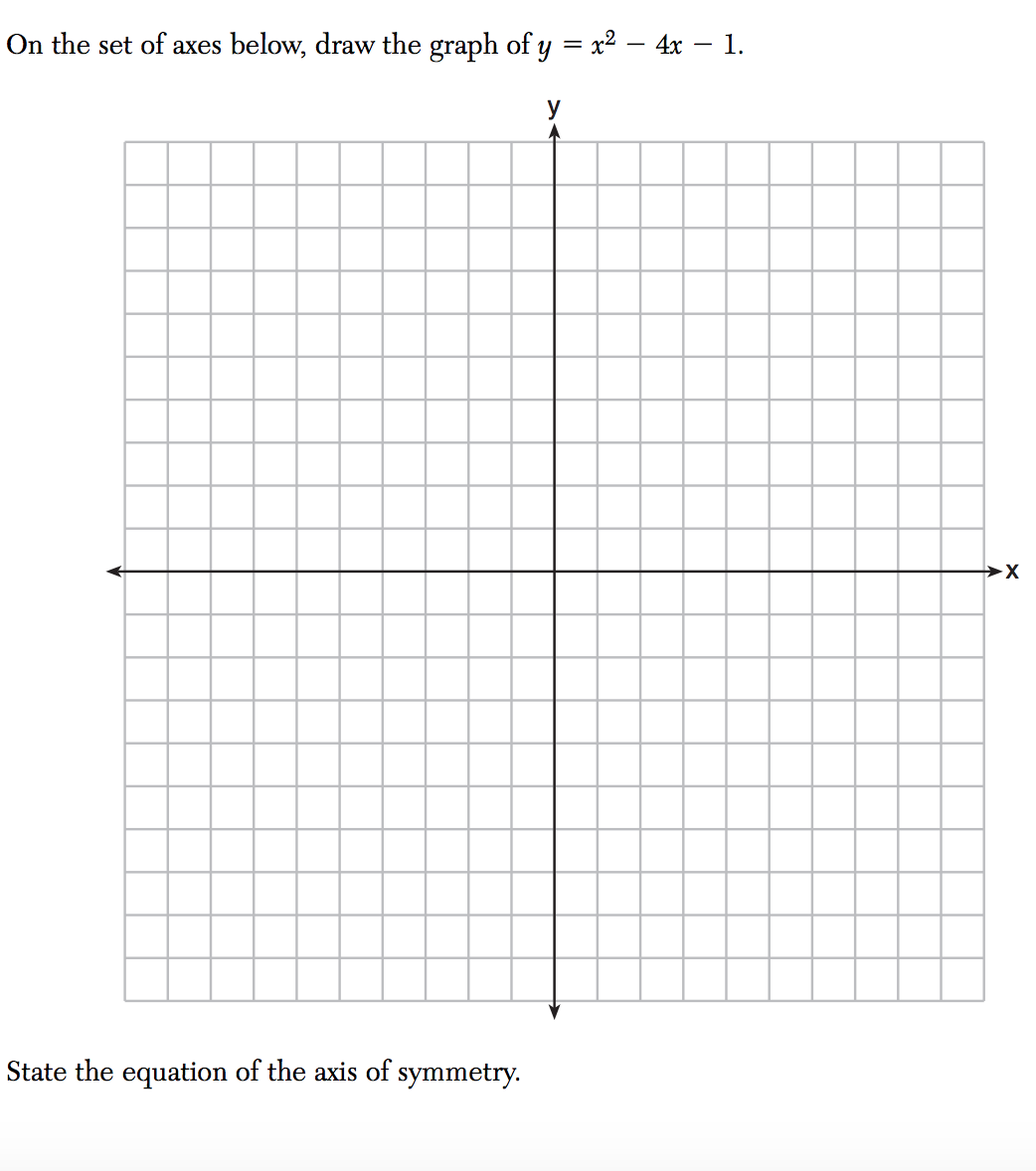 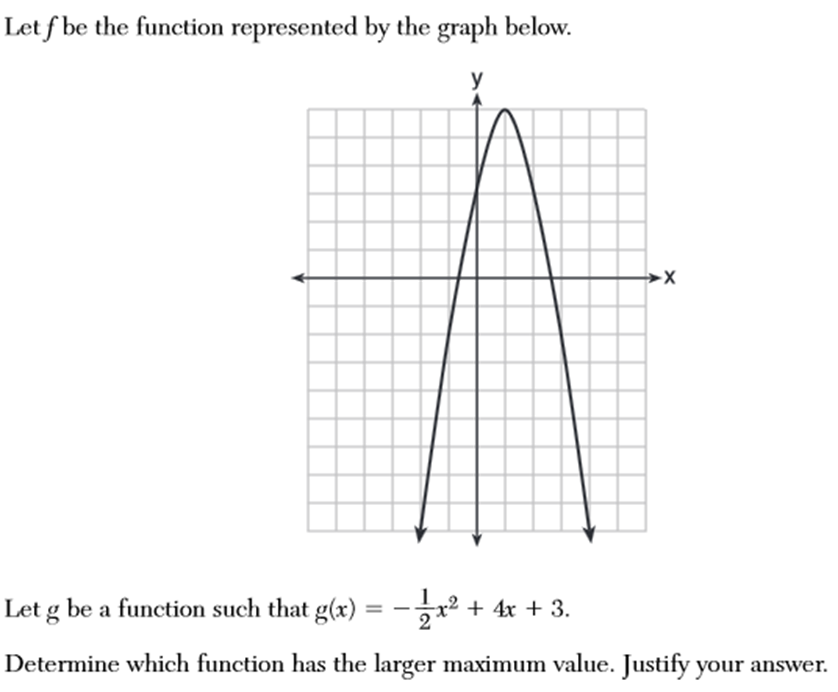 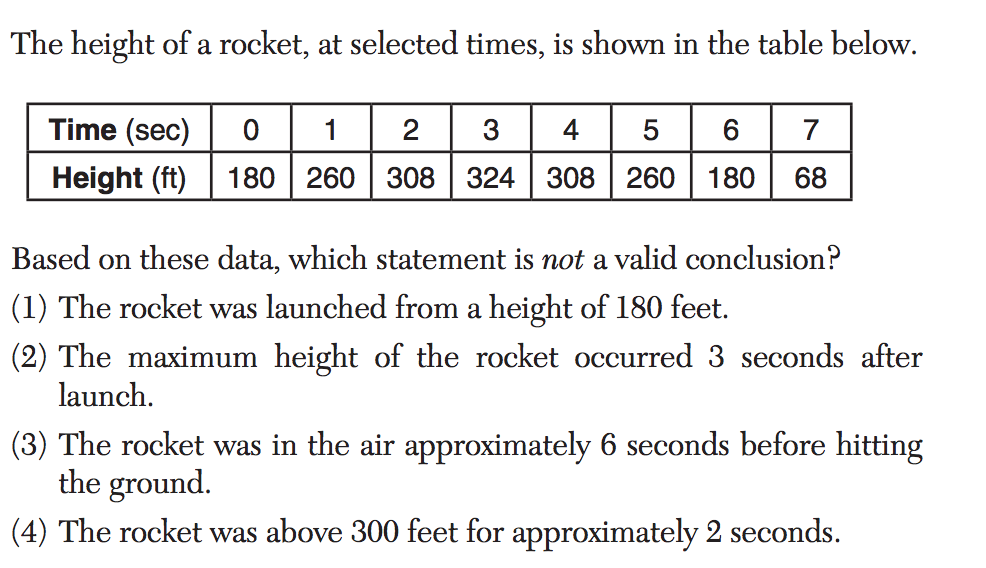 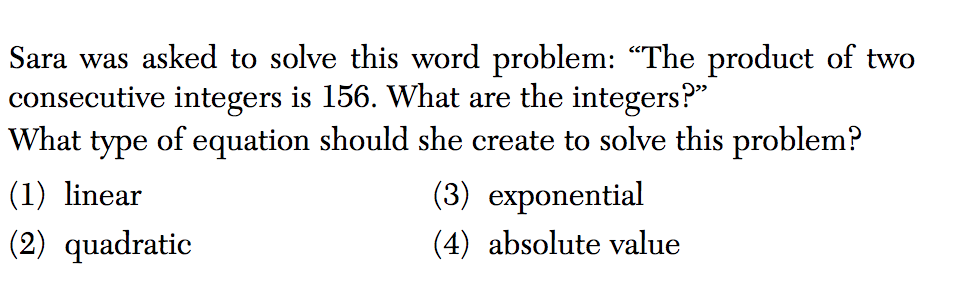 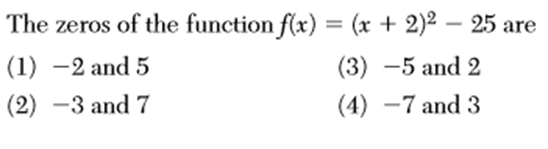 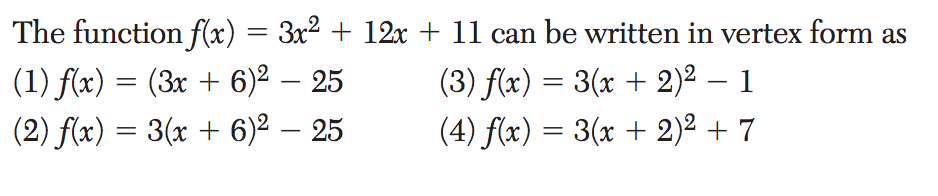 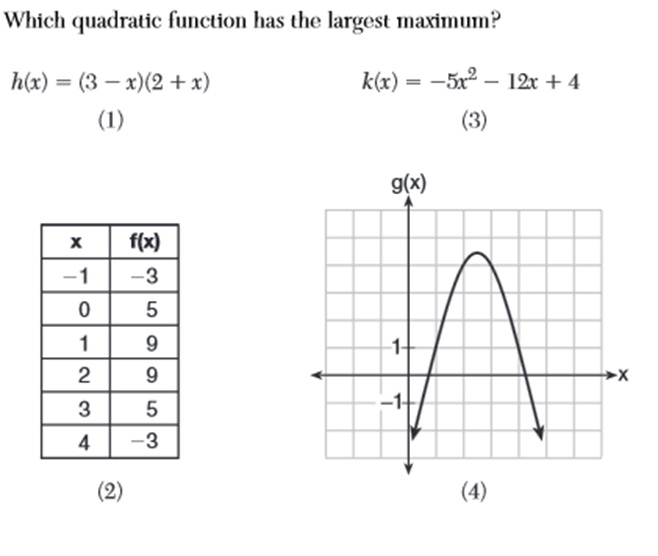 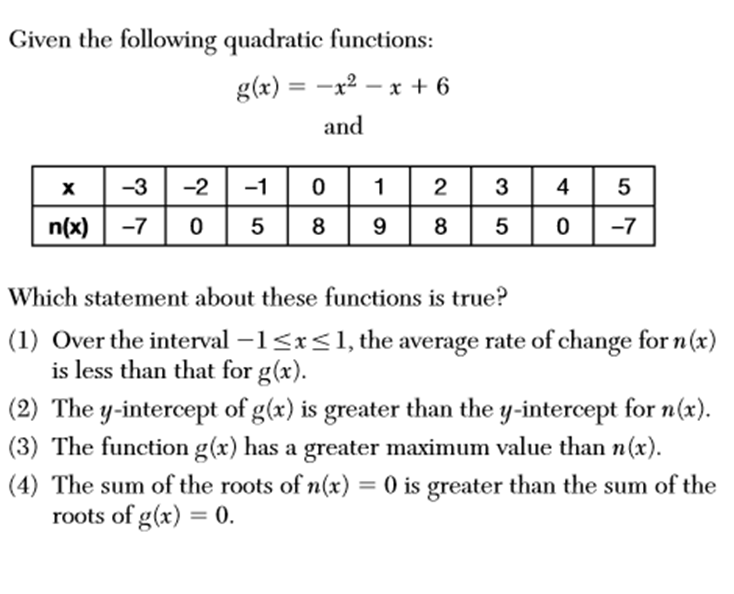 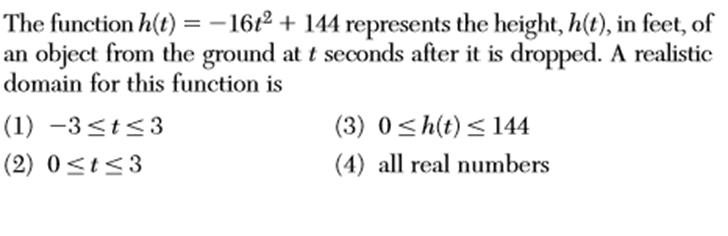 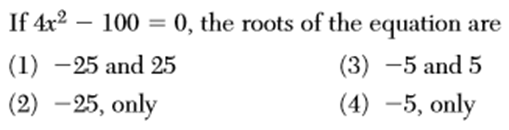 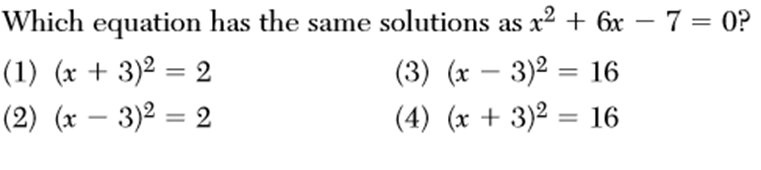 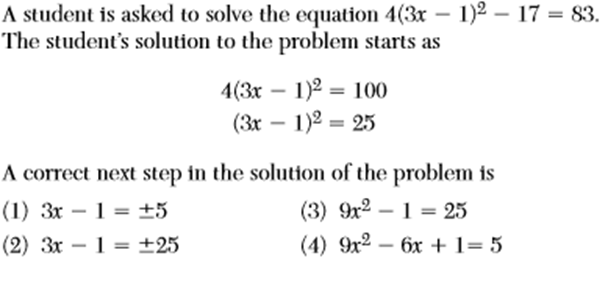 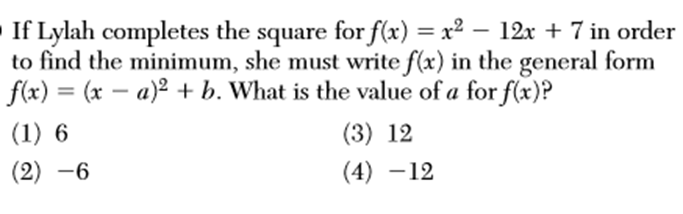 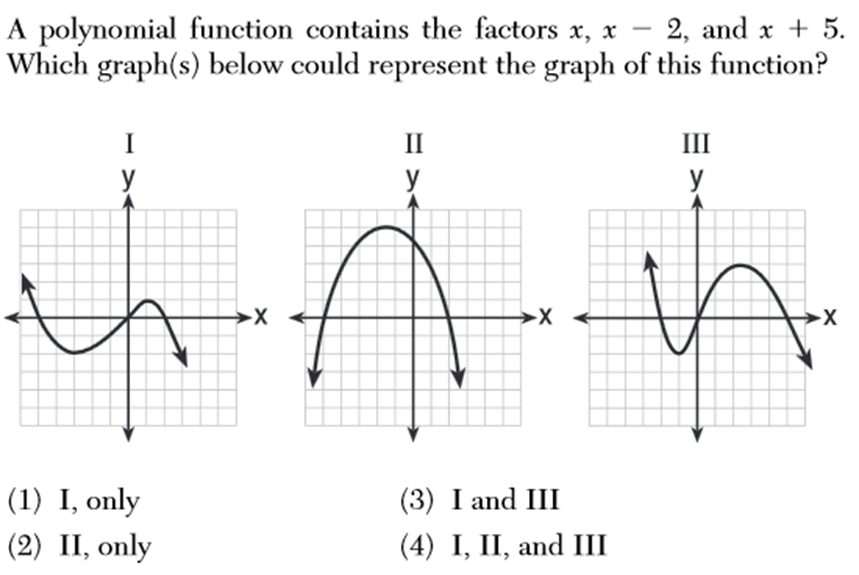 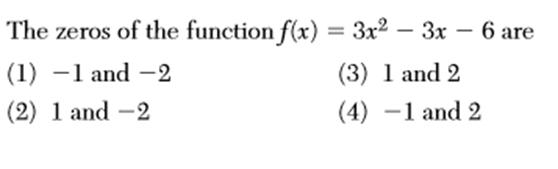 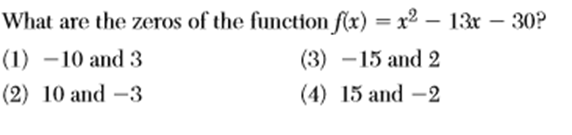 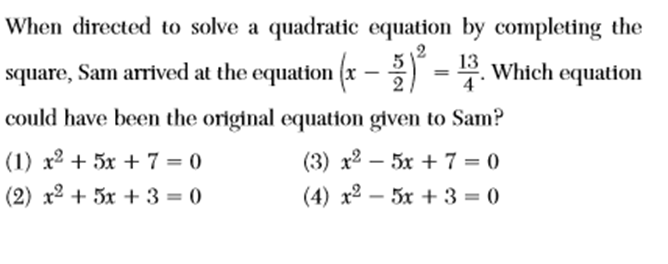 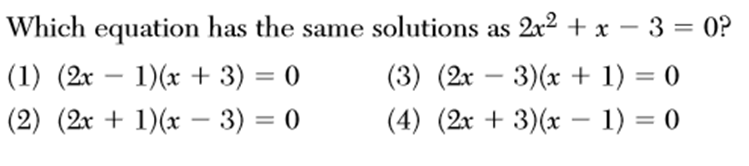 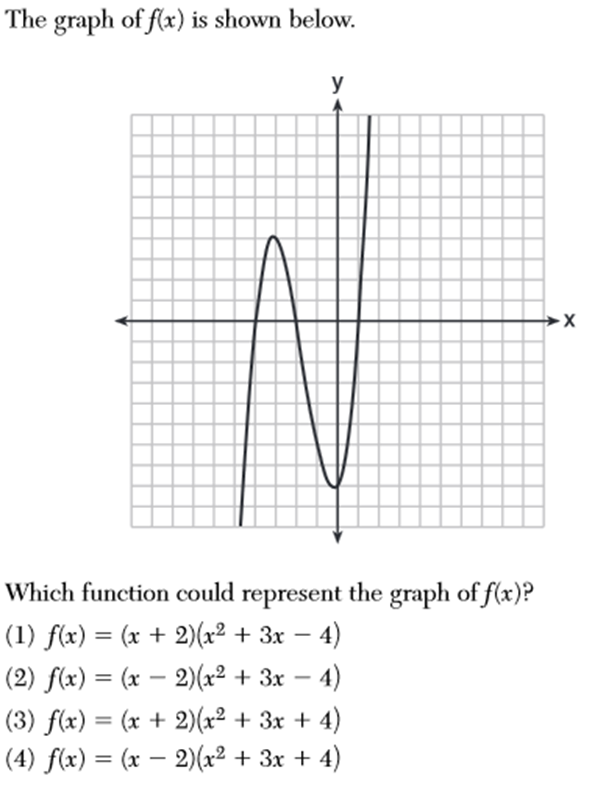 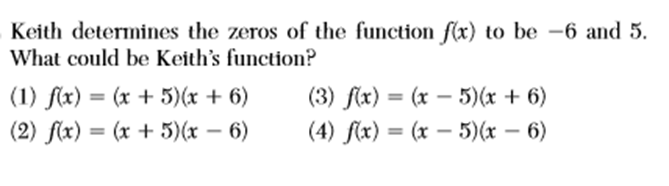 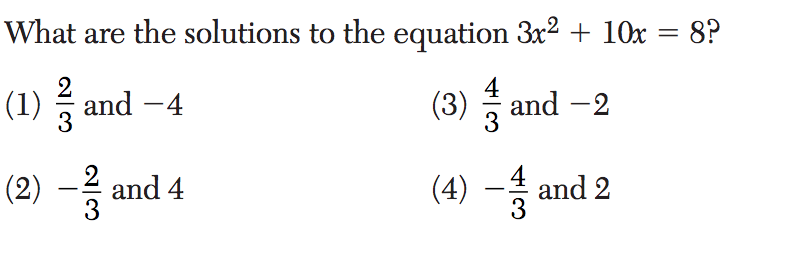 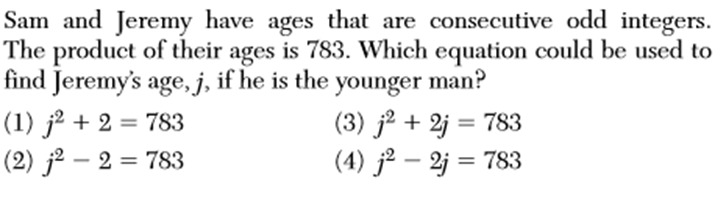 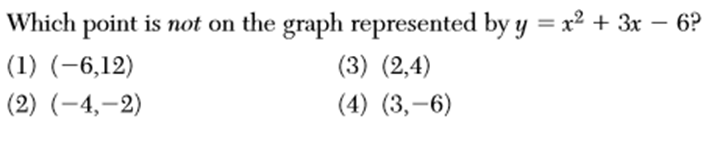 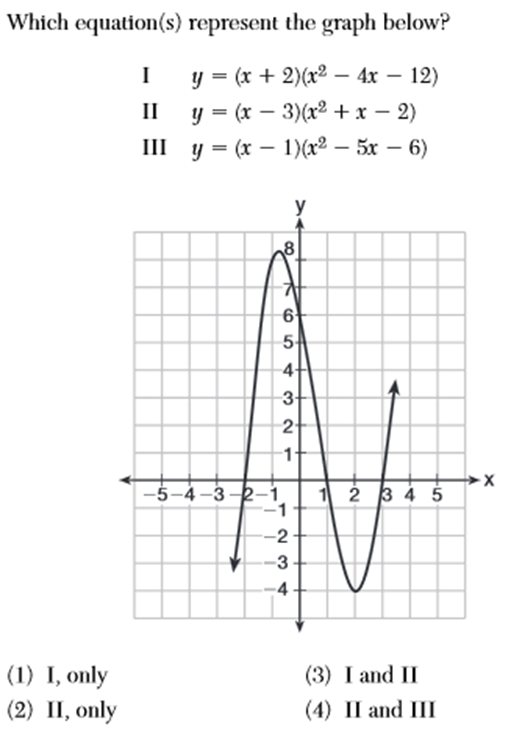 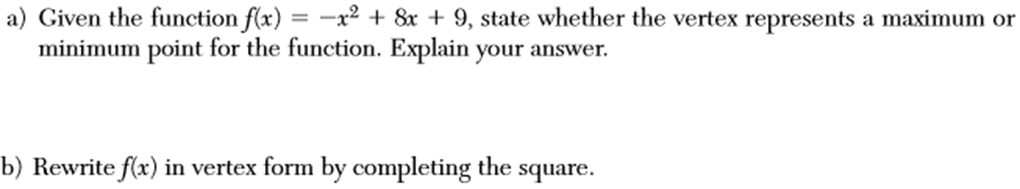 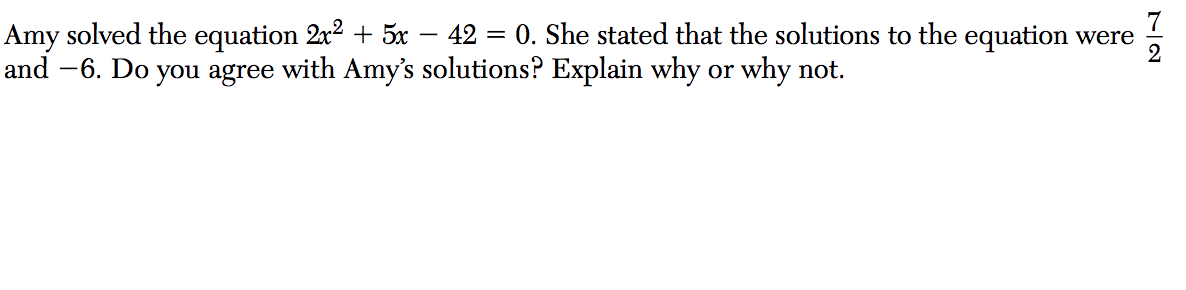 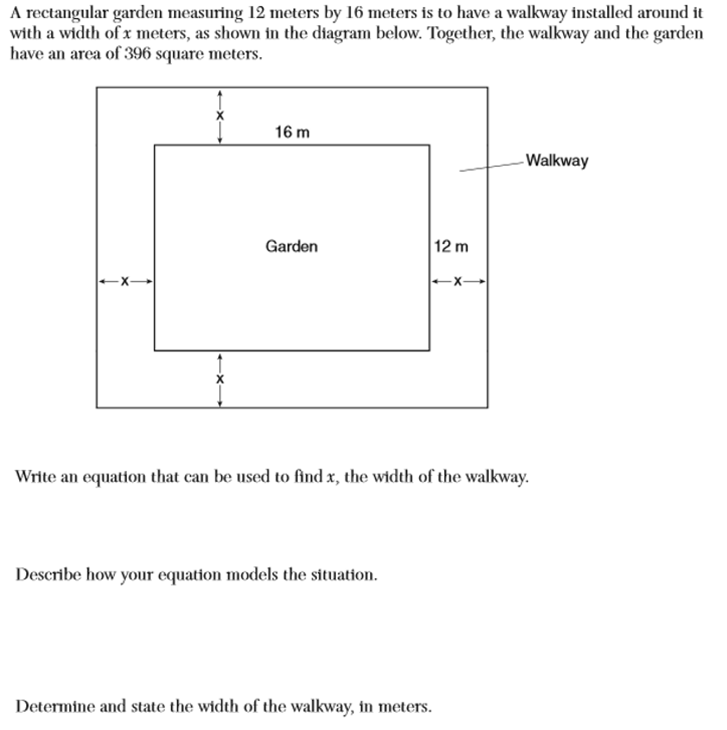 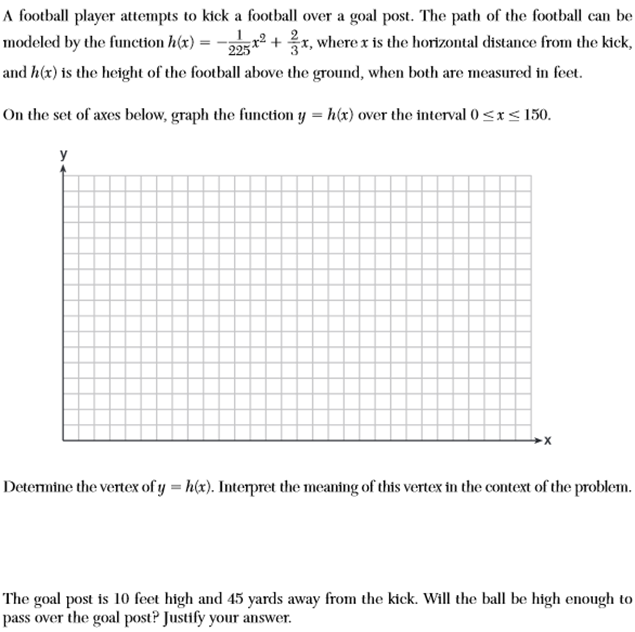 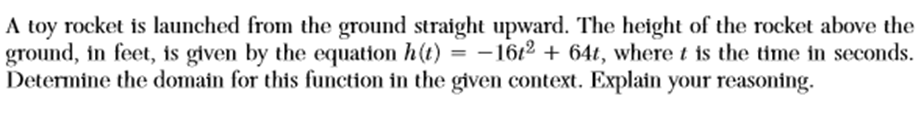 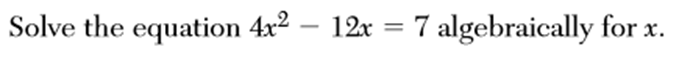 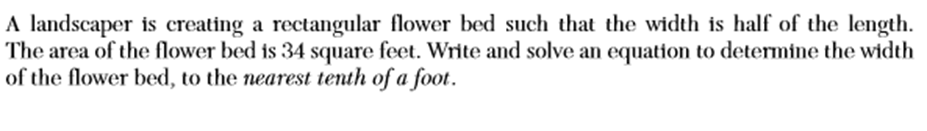 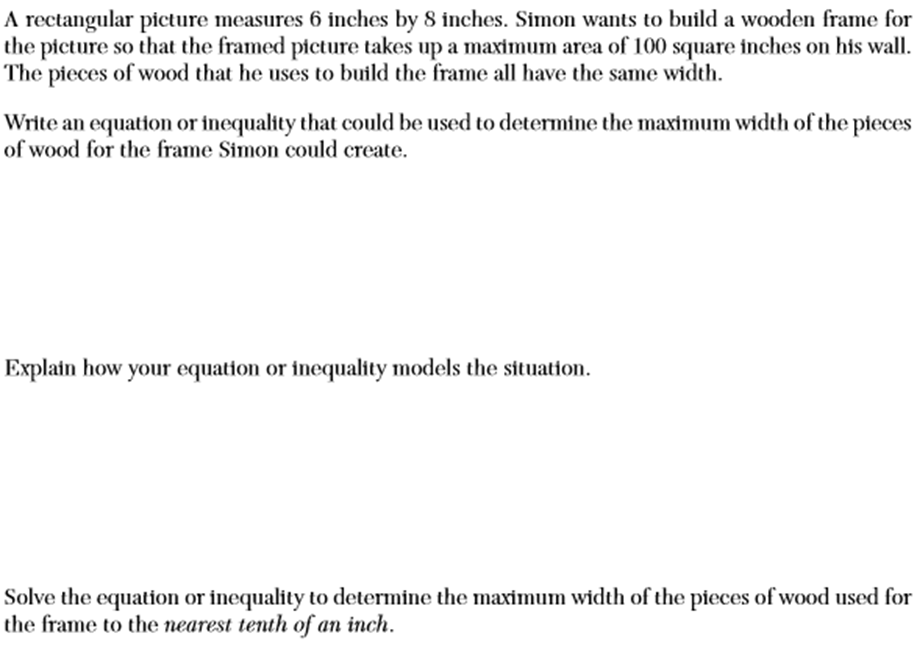 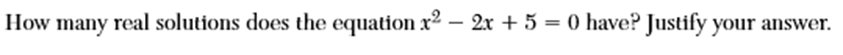 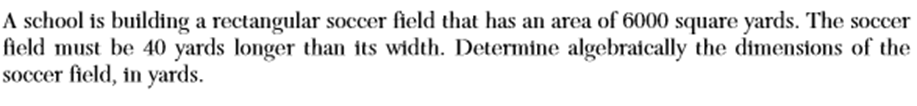 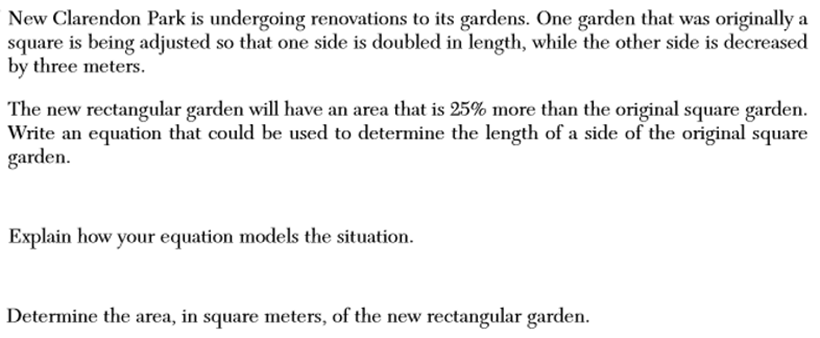 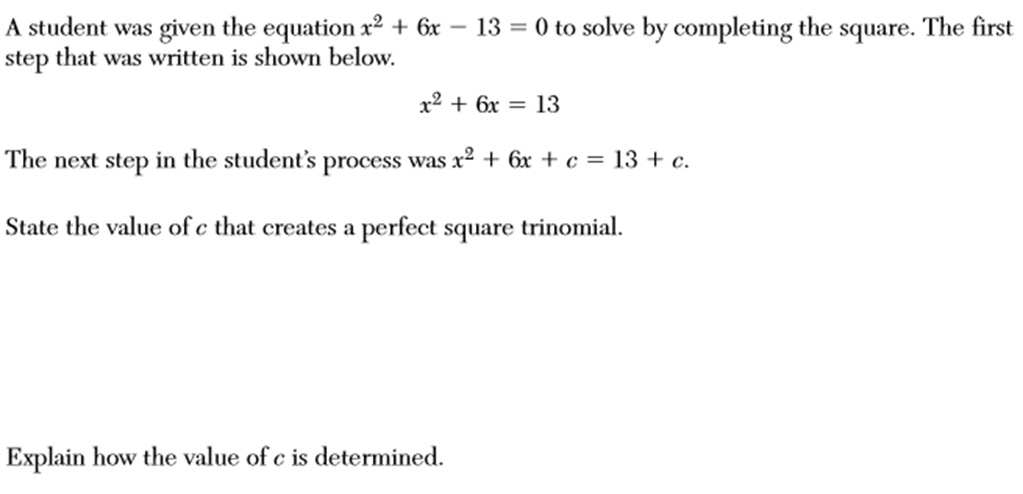 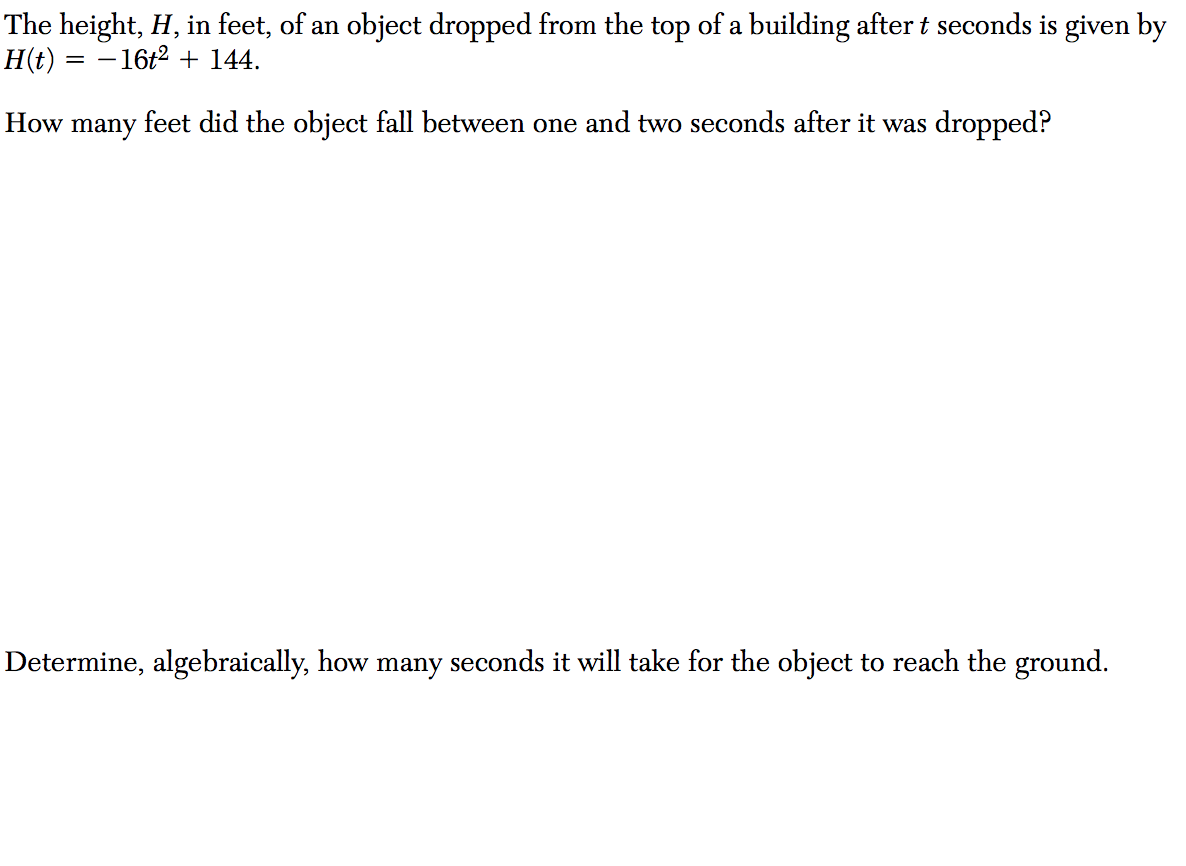 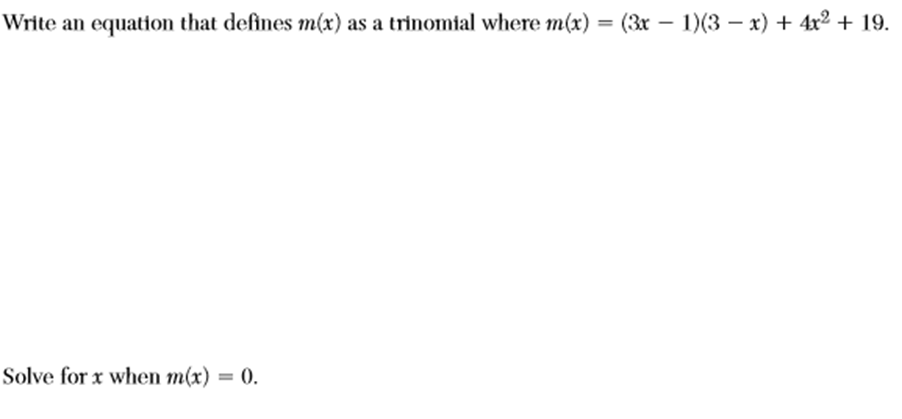 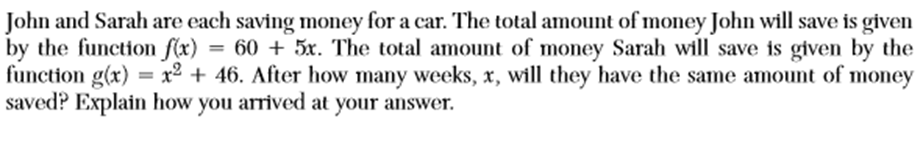 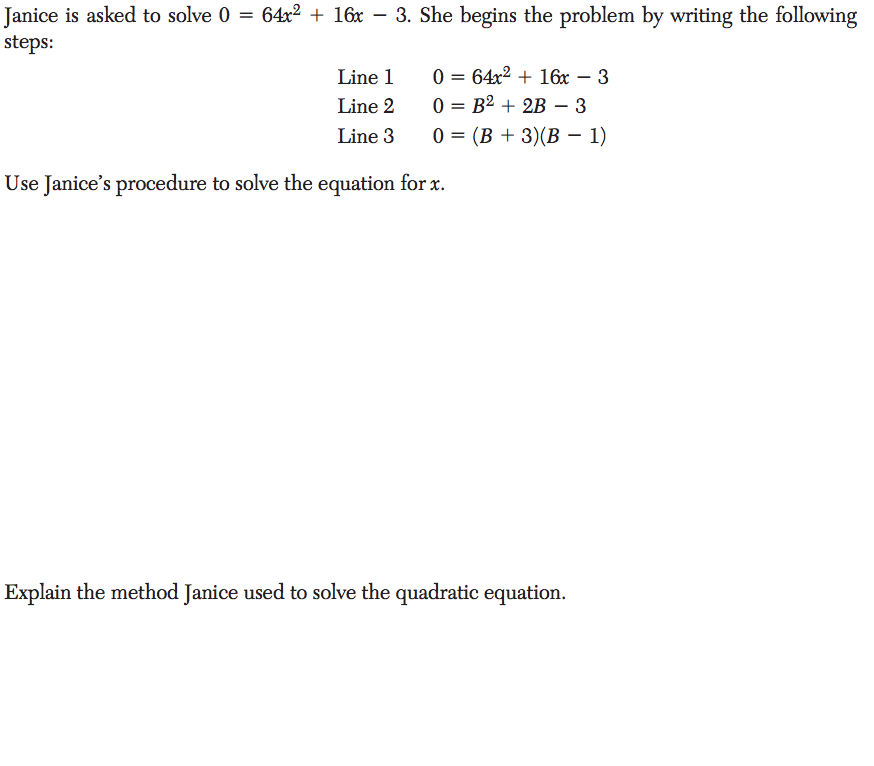 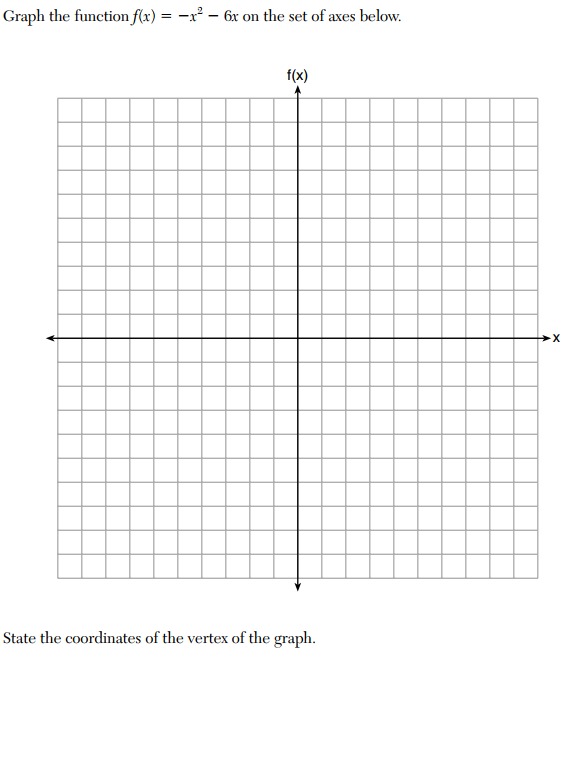 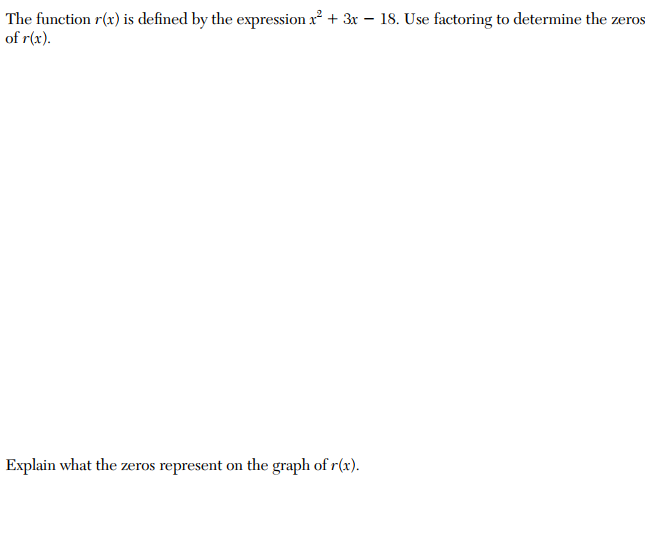 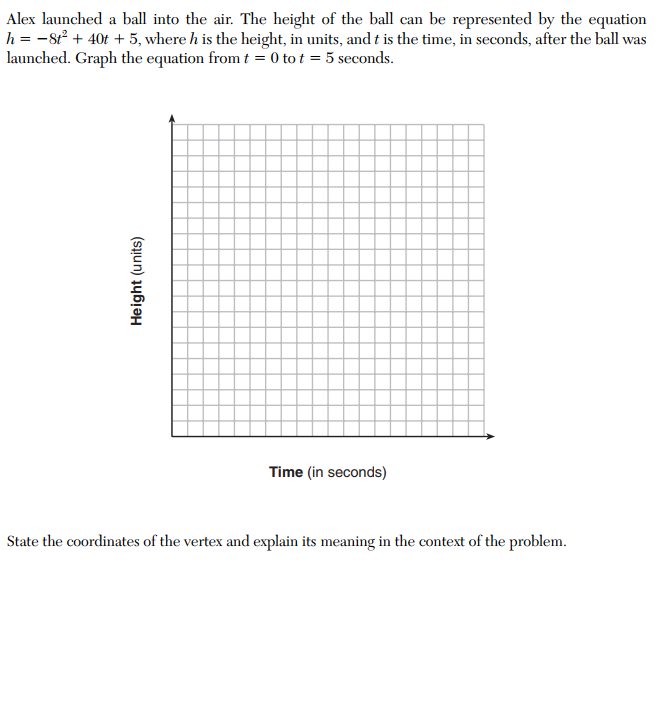 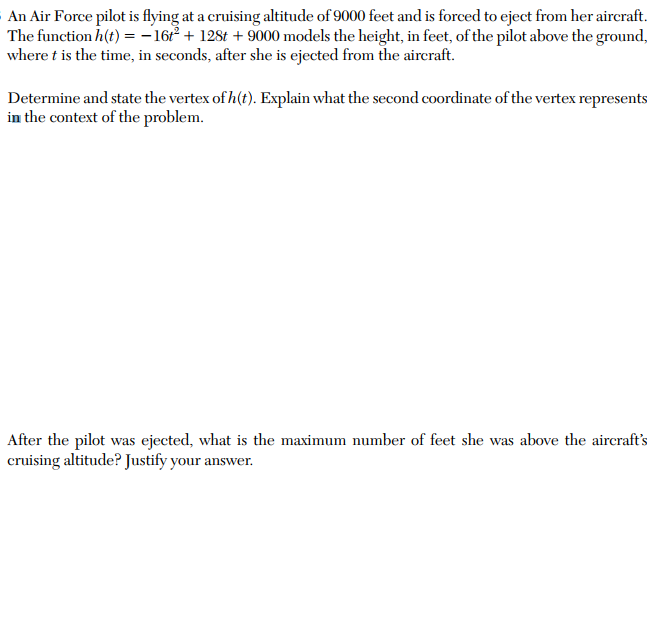 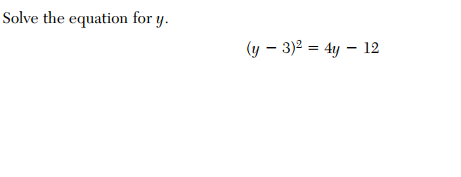 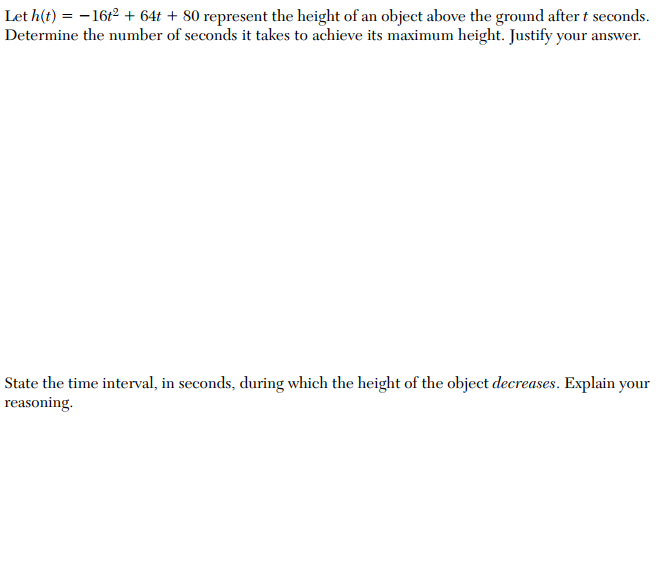 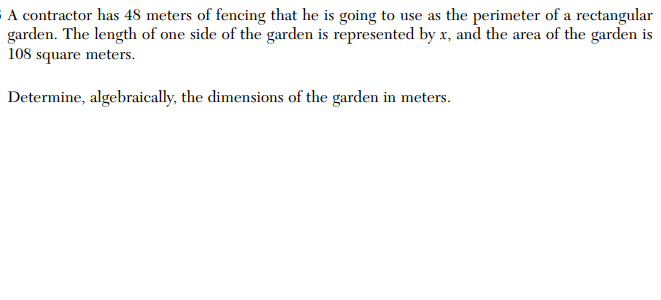 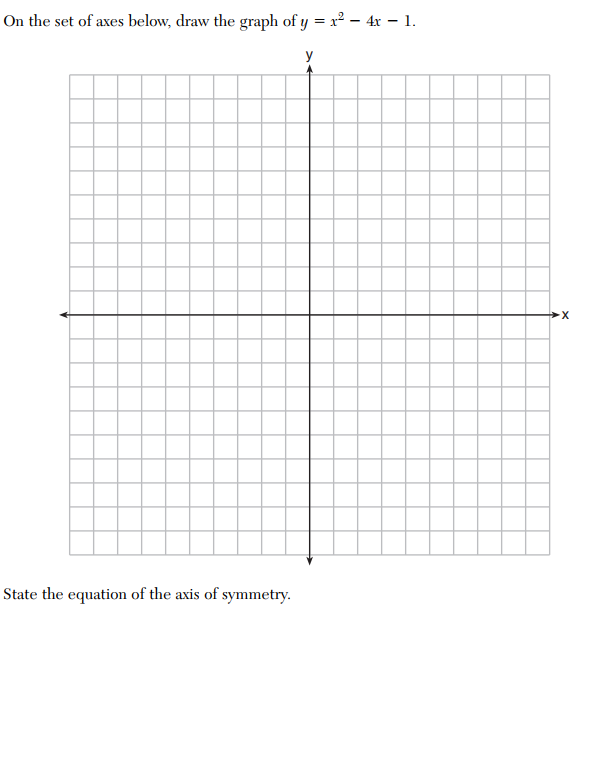 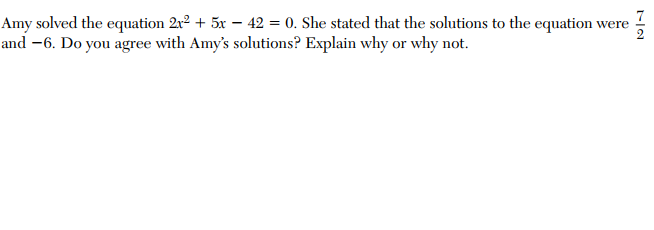 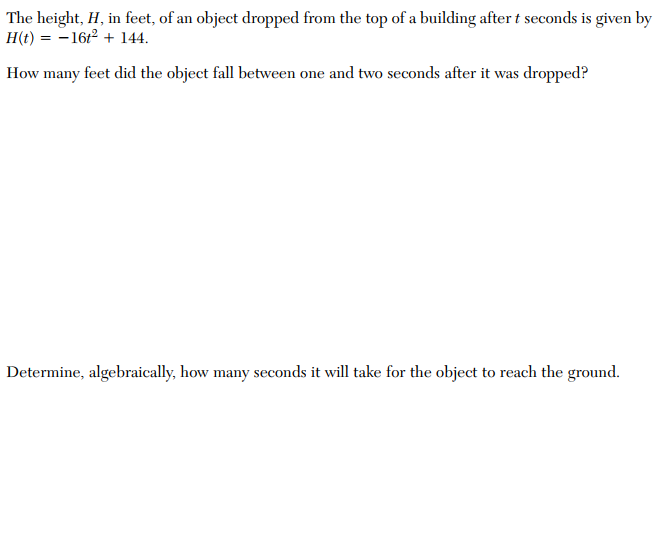 Unit 9. Roots and  ​Irrational Numbers
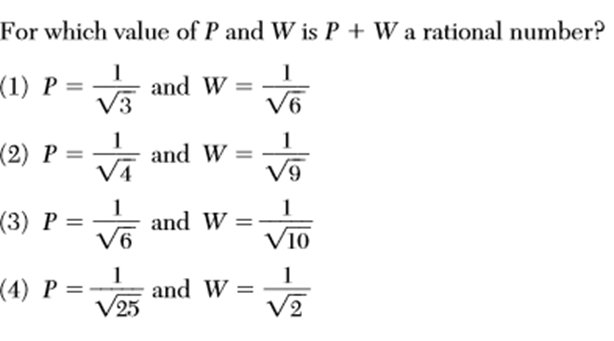 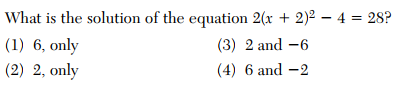 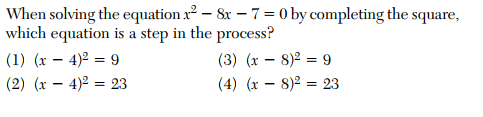 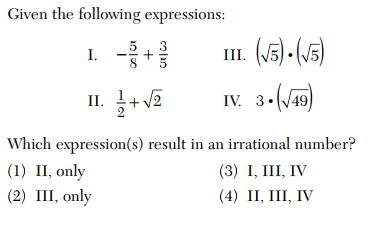 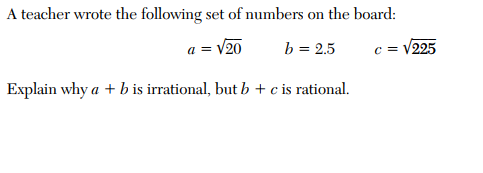 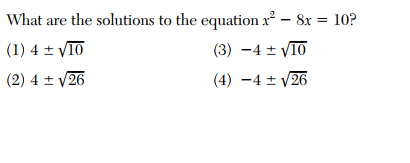 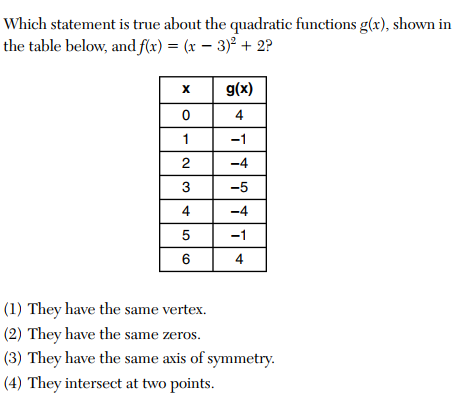 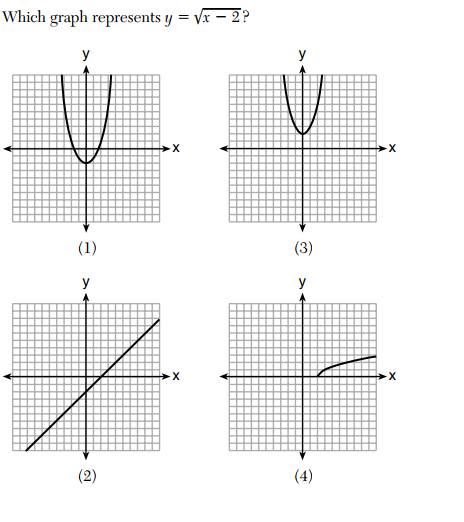 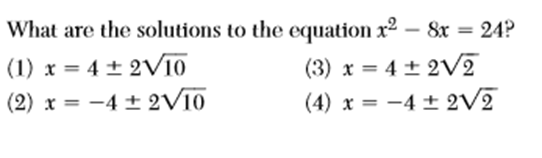 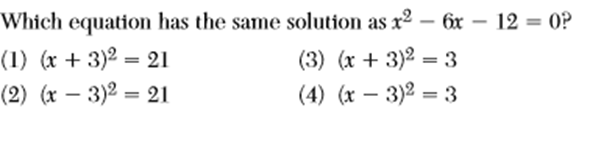 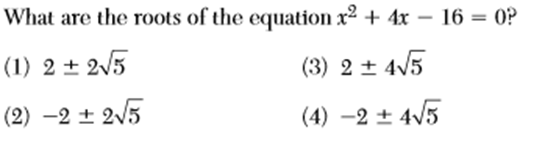 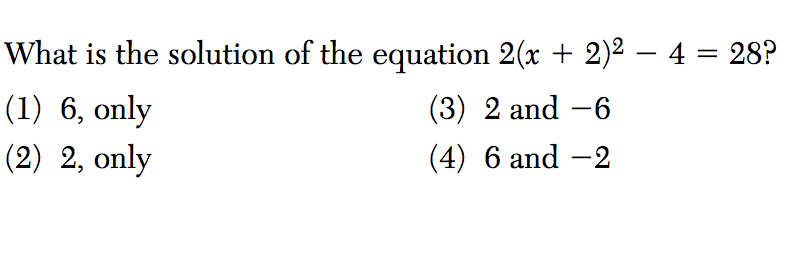 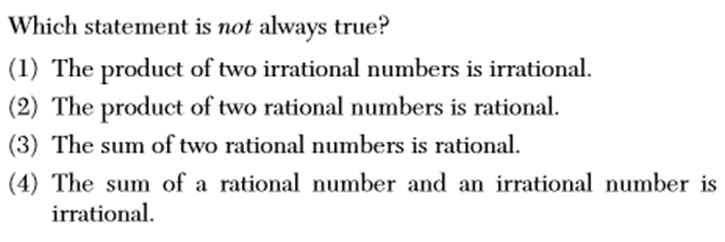 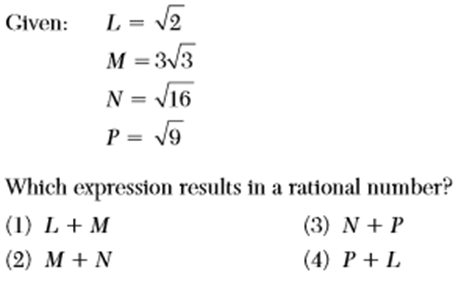 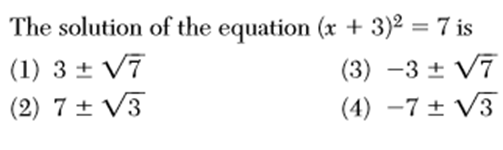 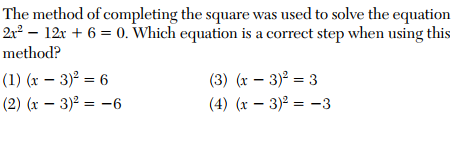 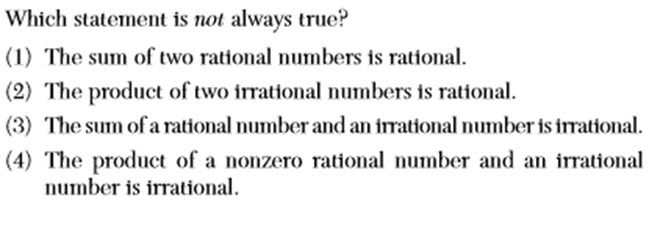 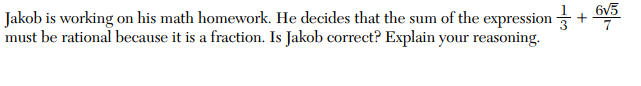 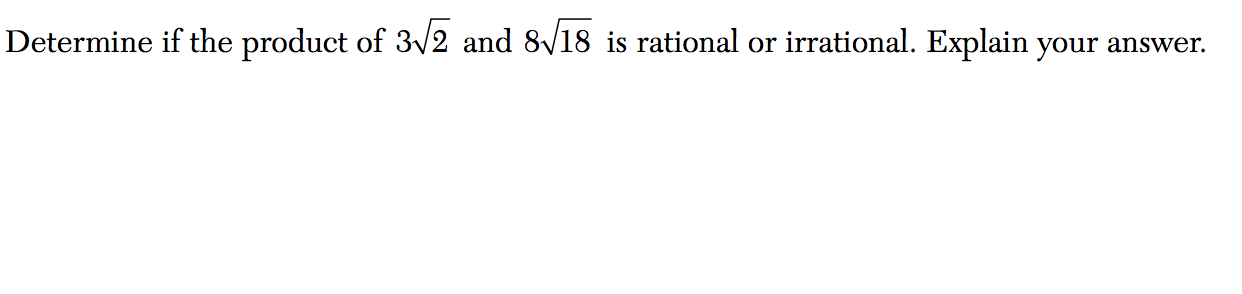 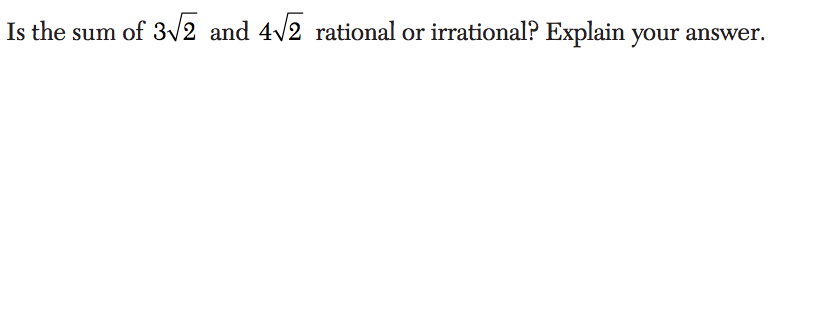 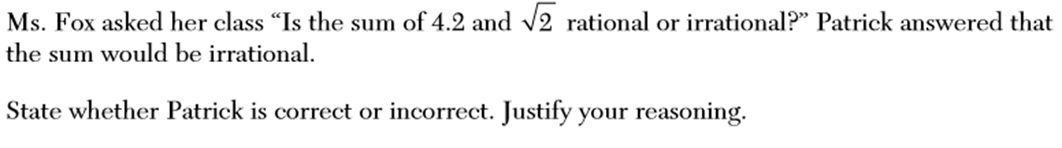 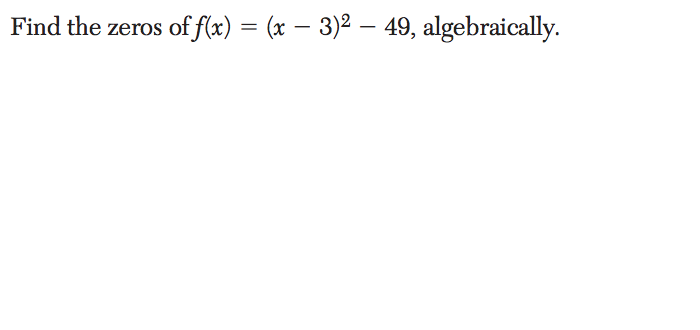 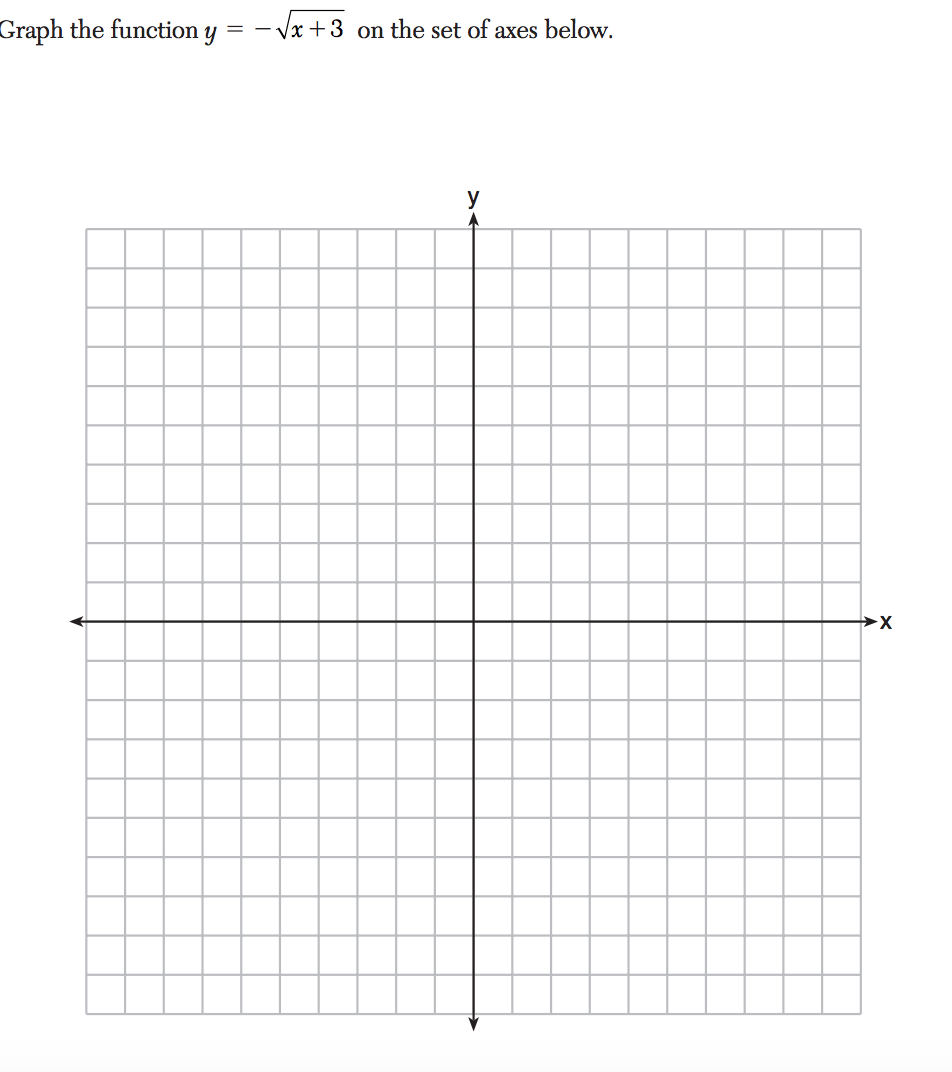 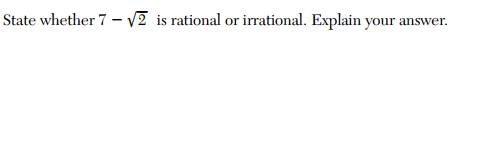 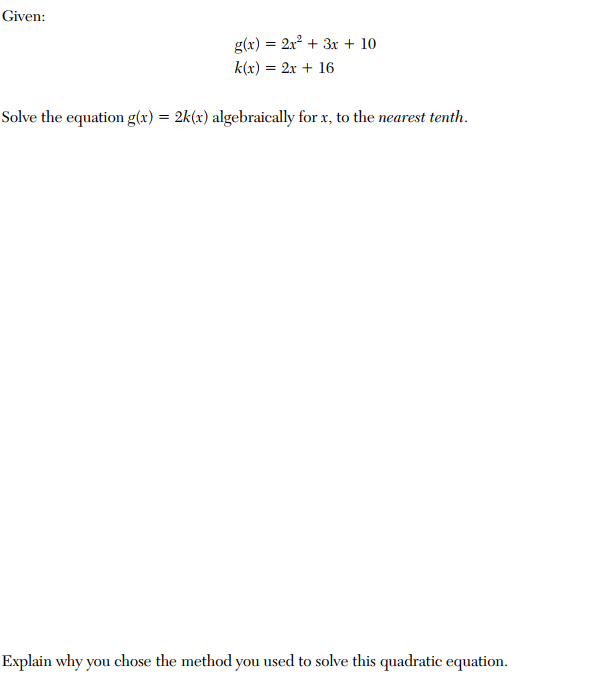 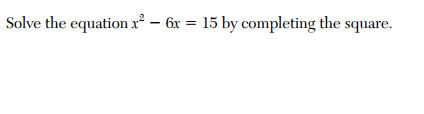 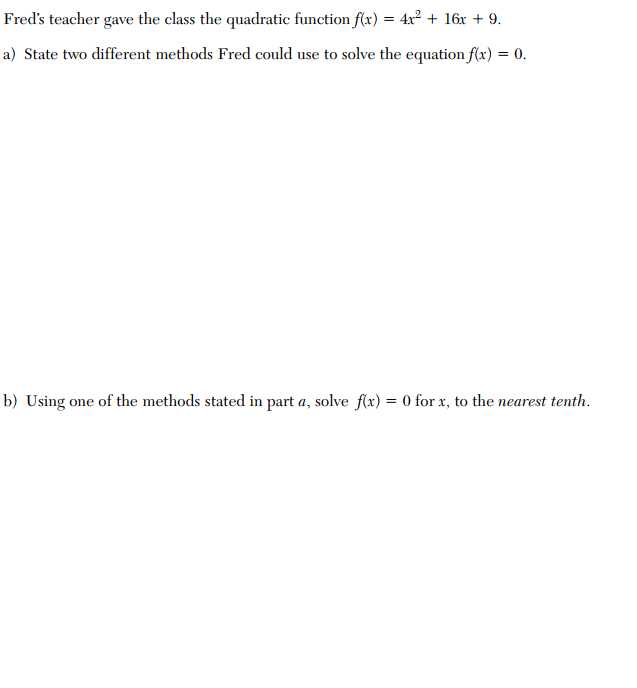 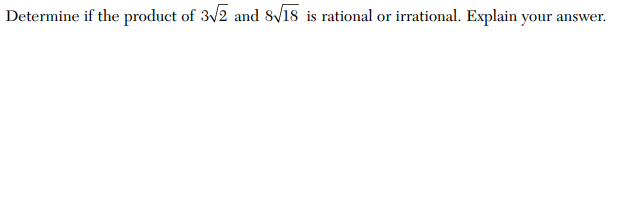 Unit 10. Statistics
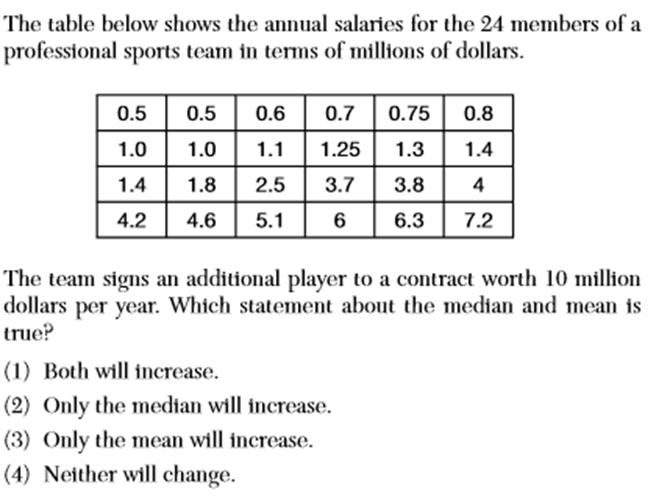 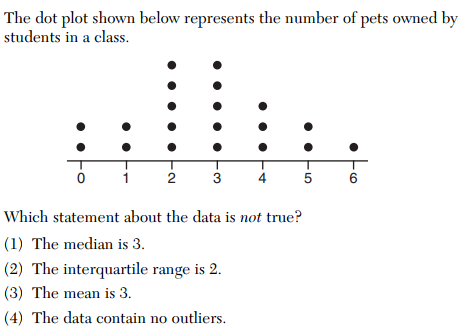 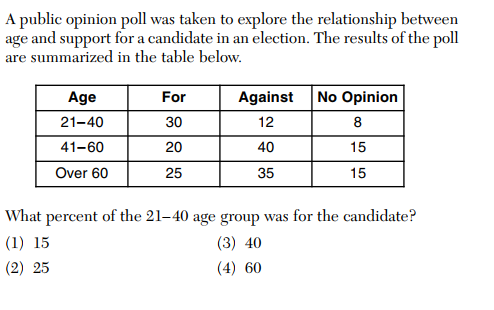 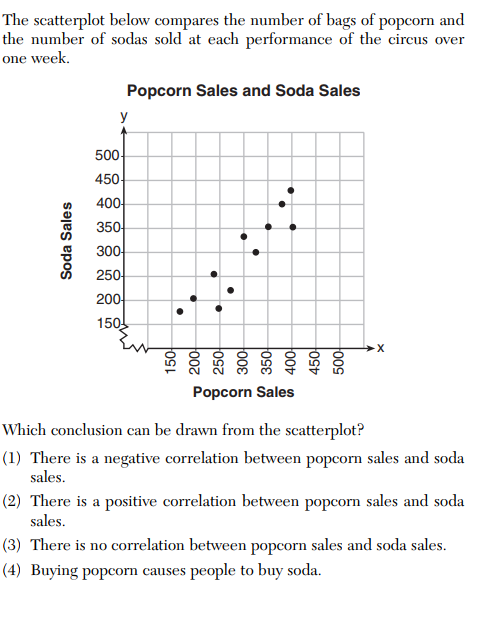 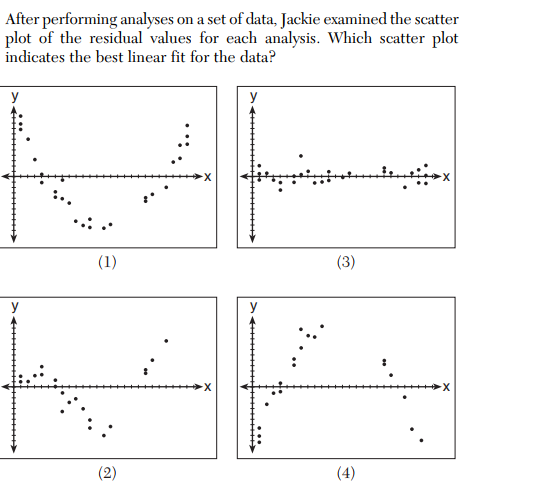 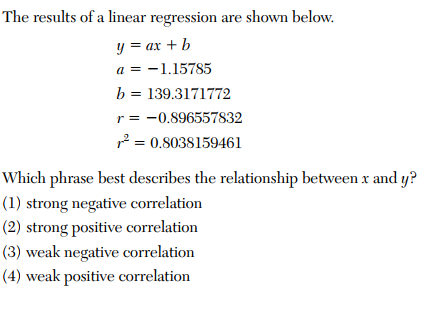 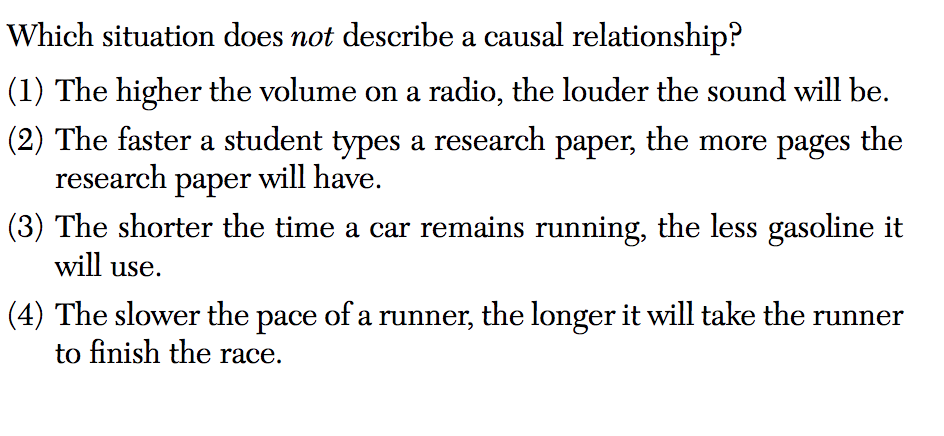 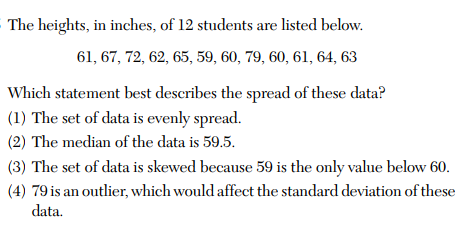 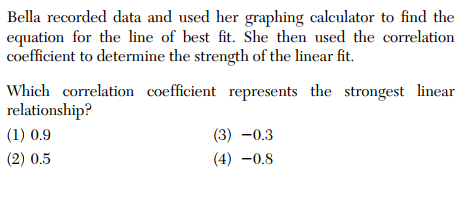 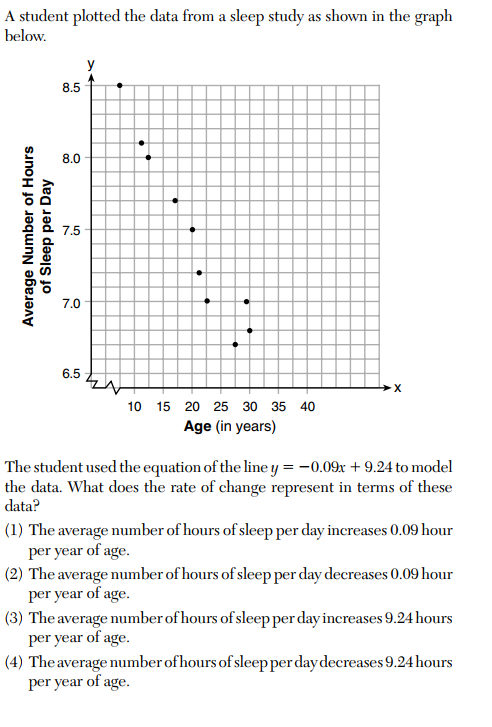 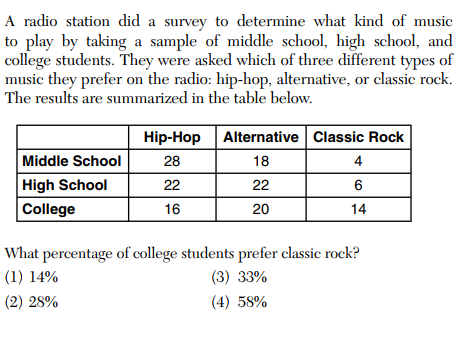 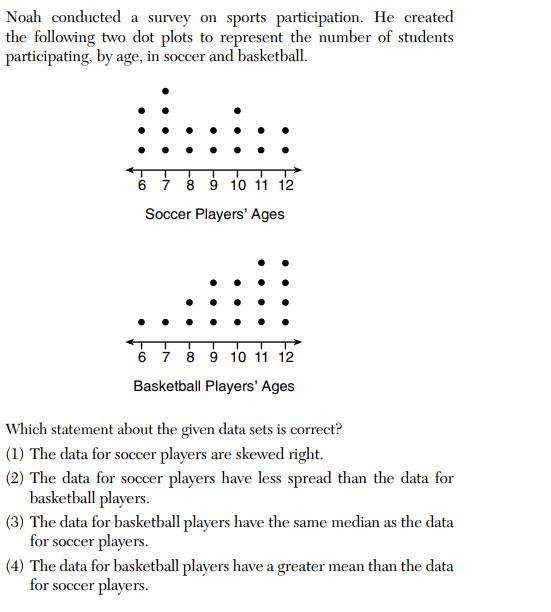 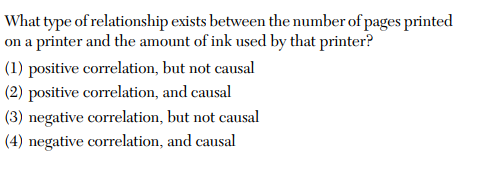 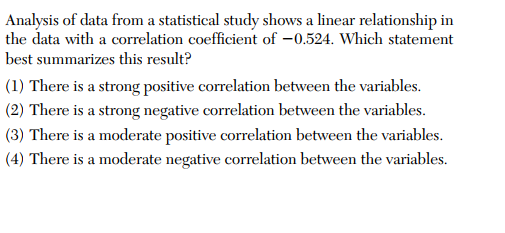 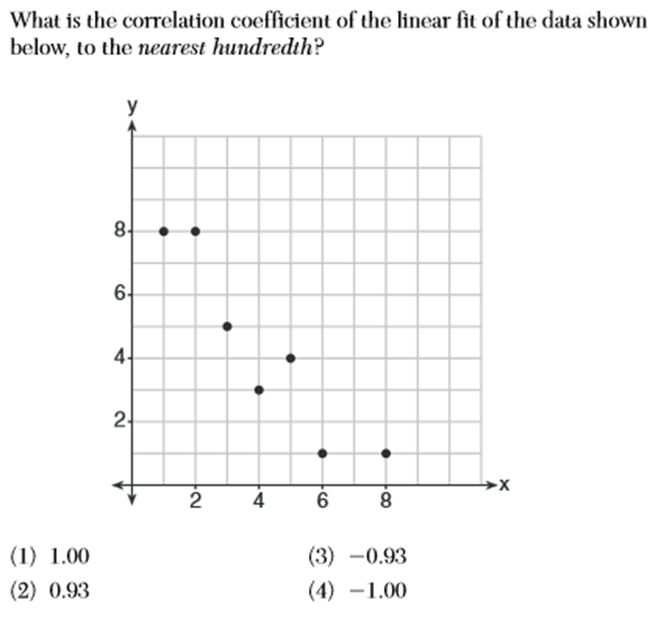 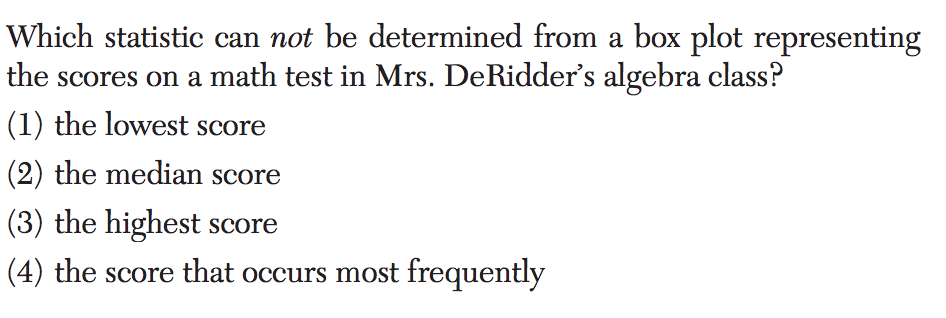 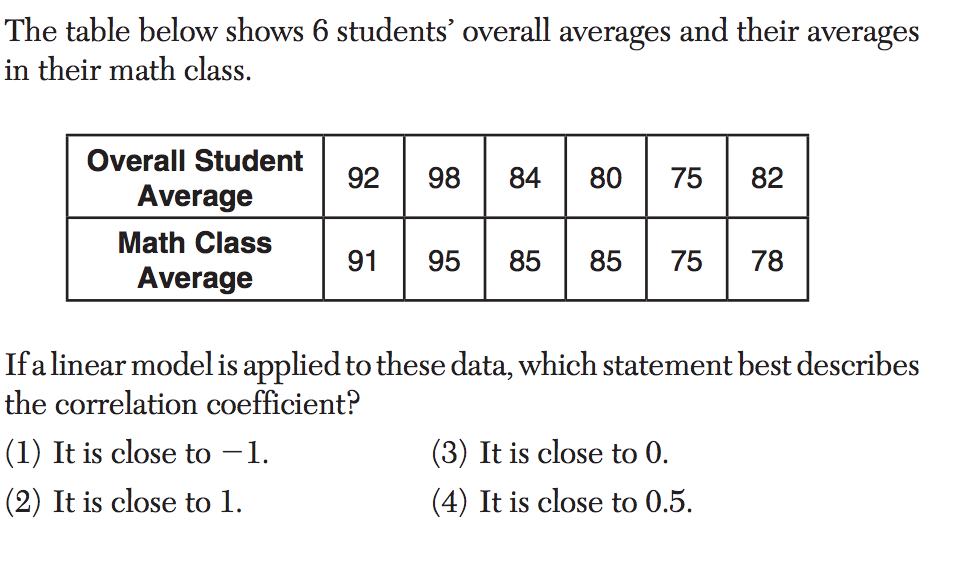 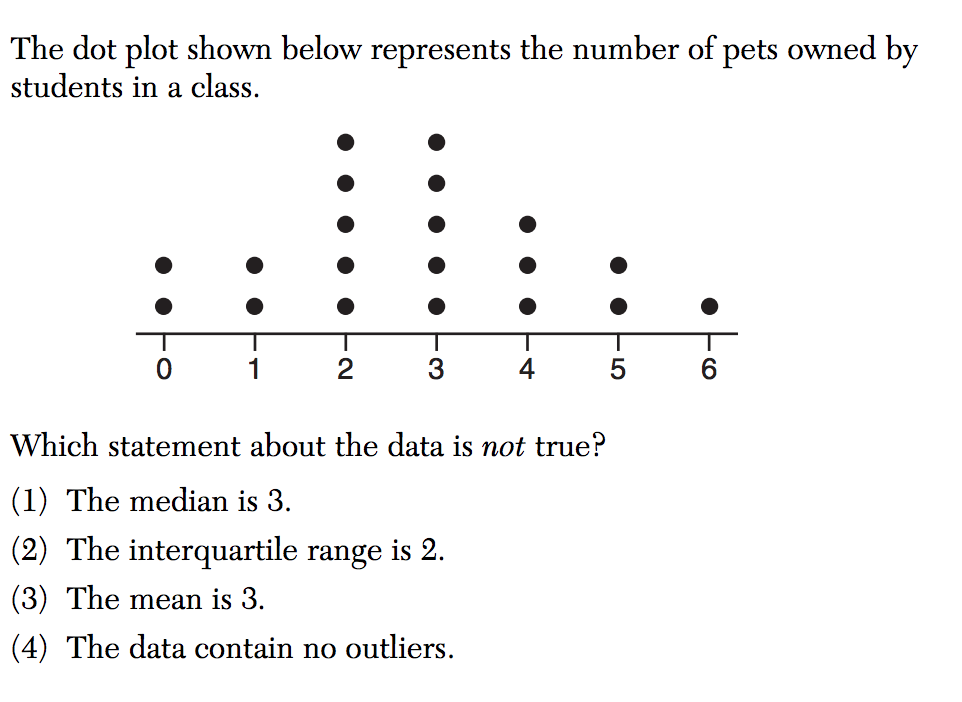 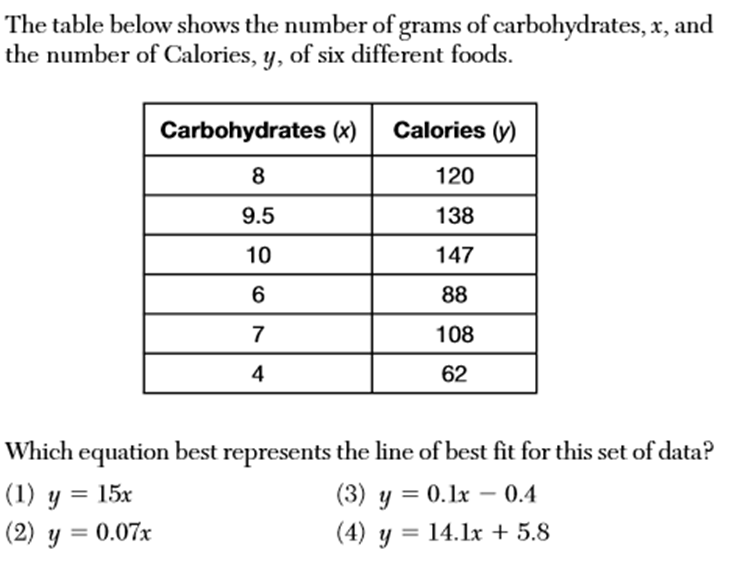 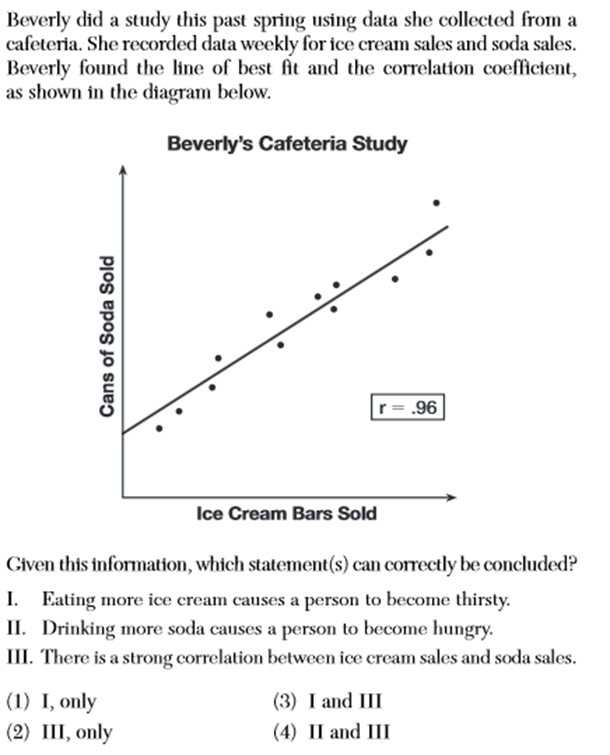 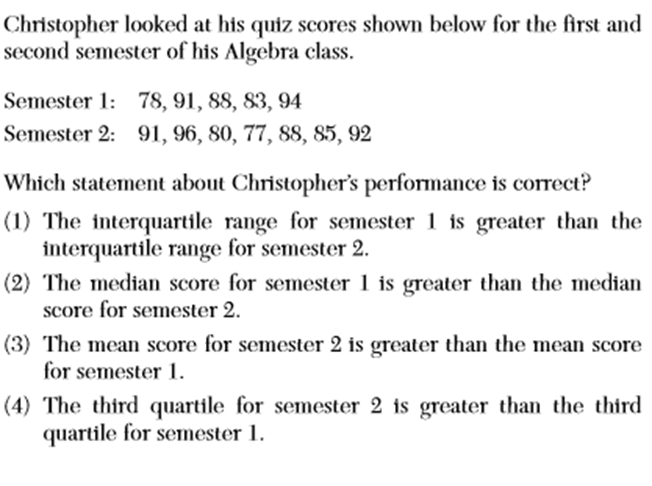 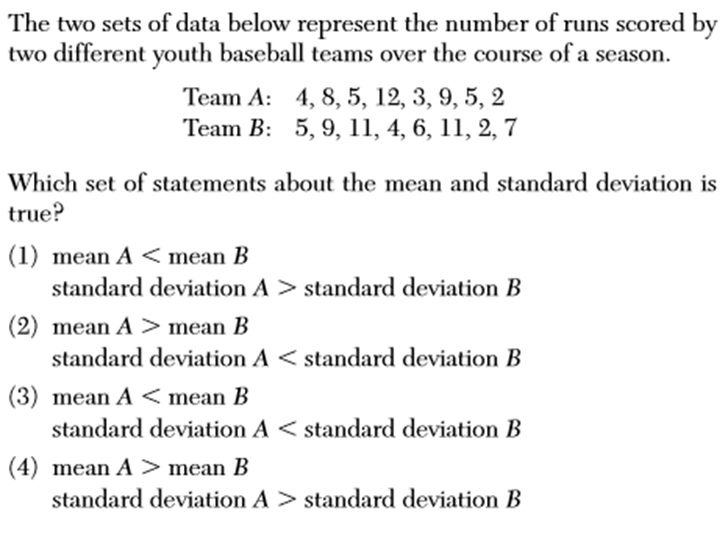 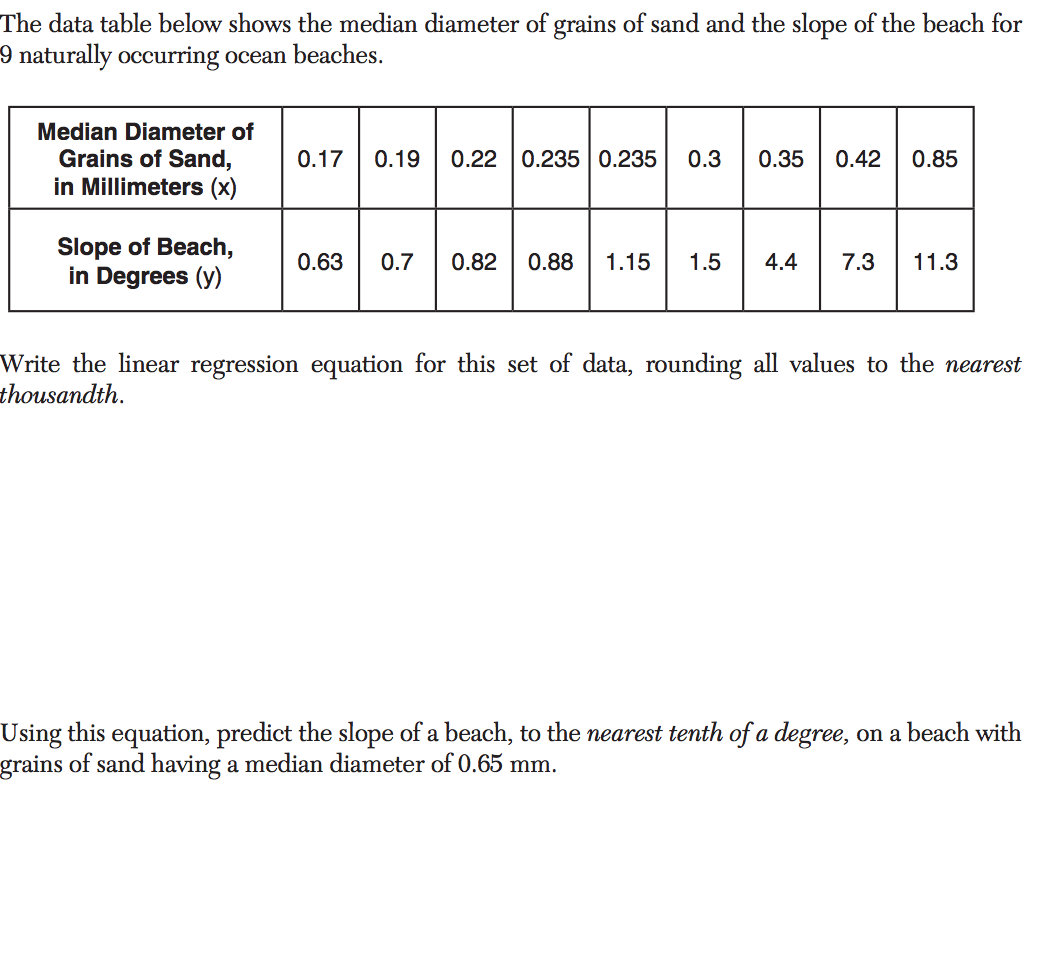 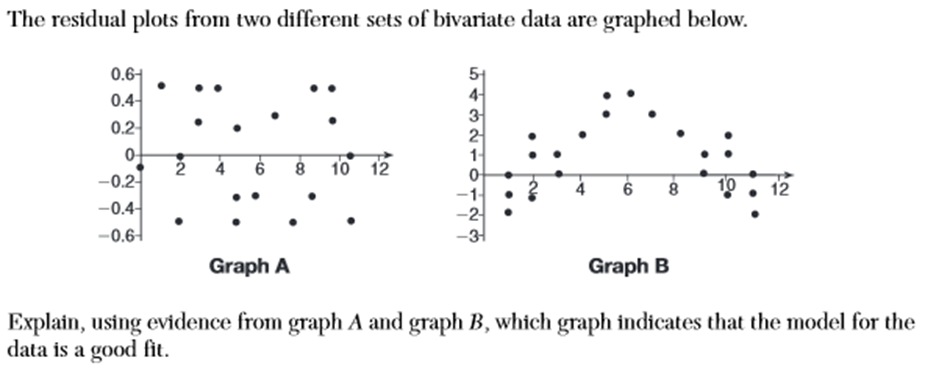 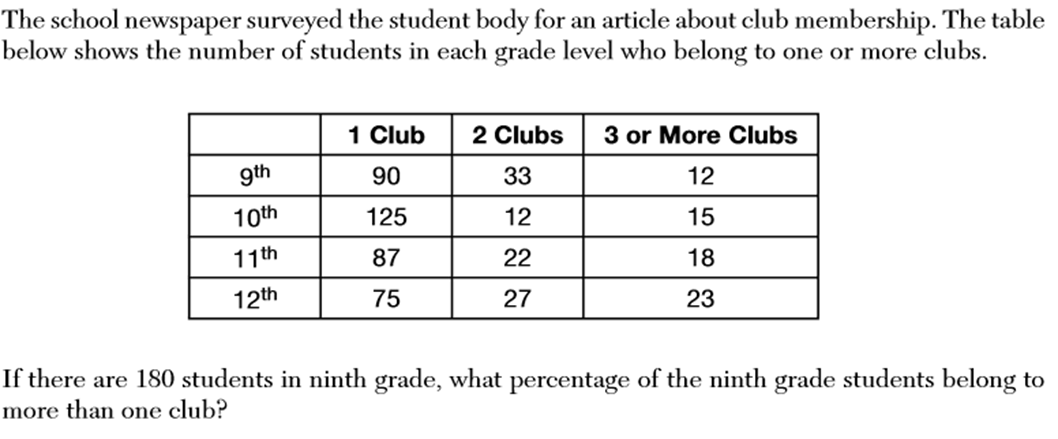 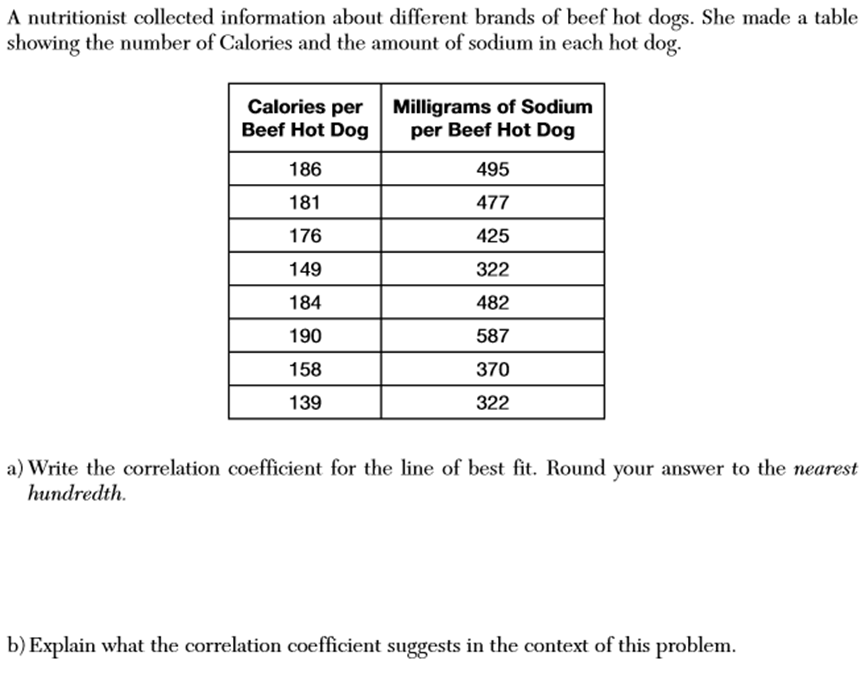 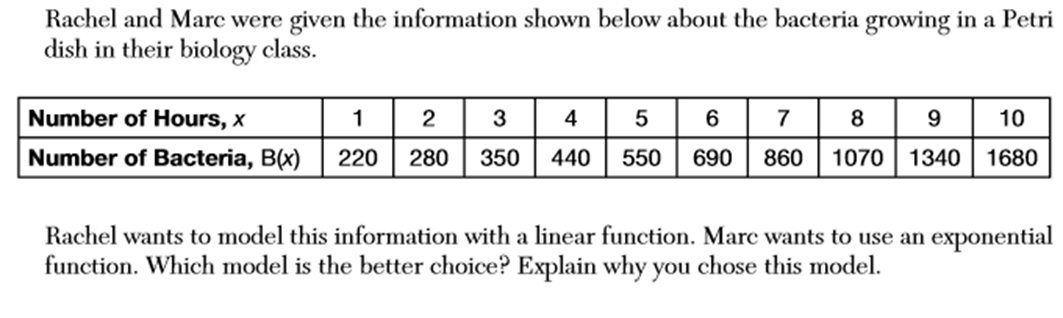 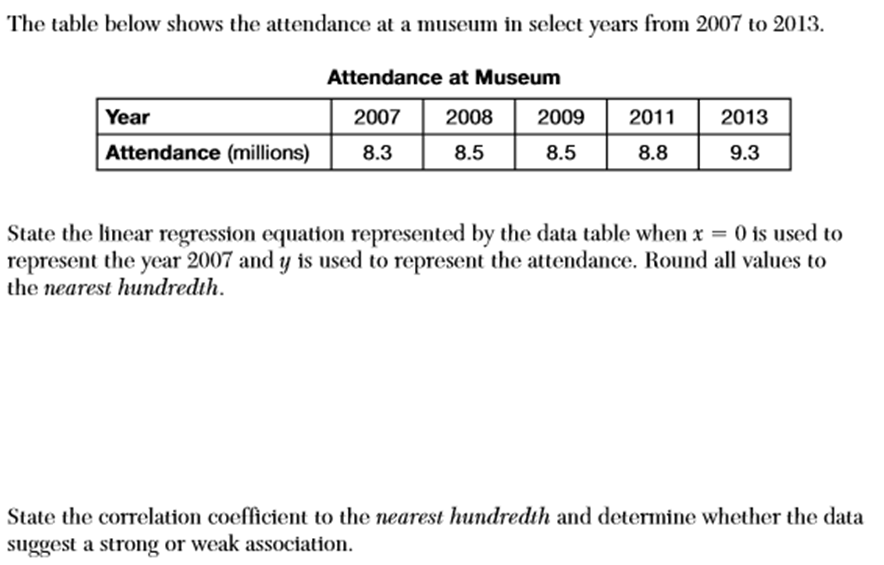 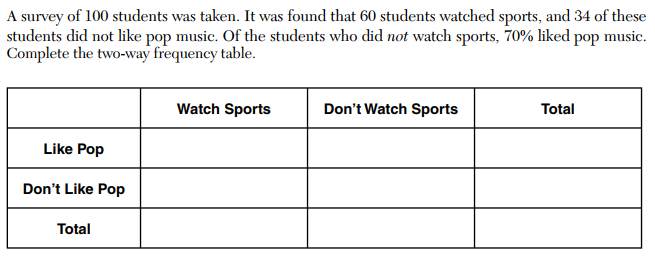 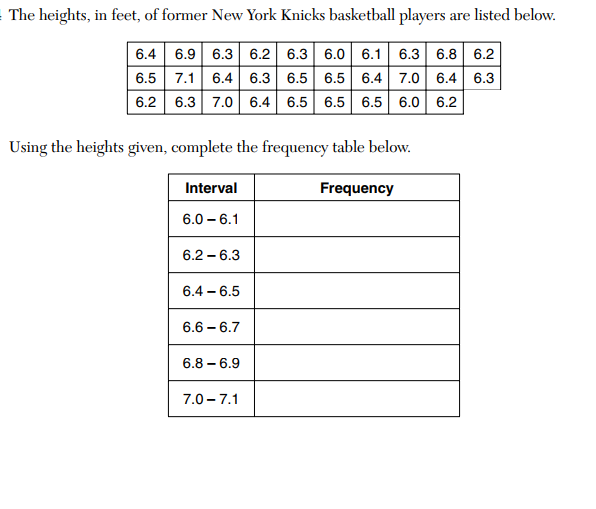 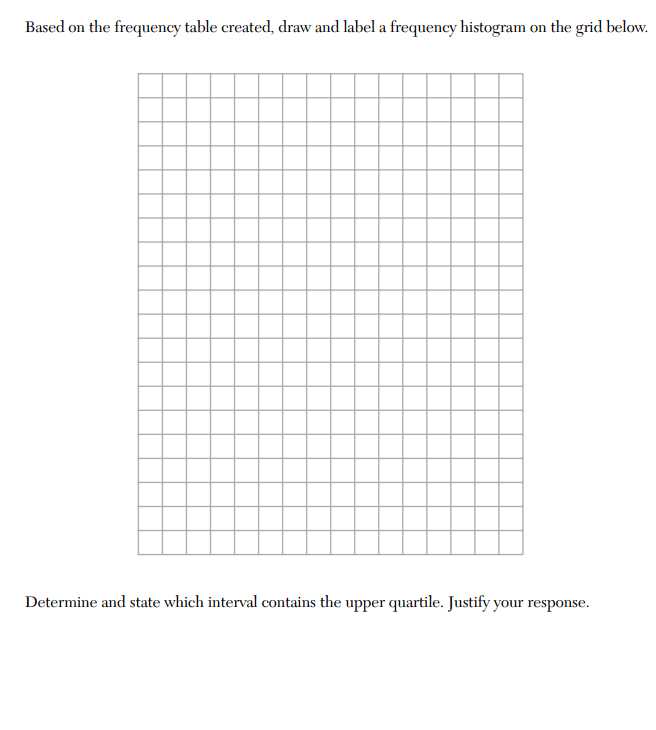 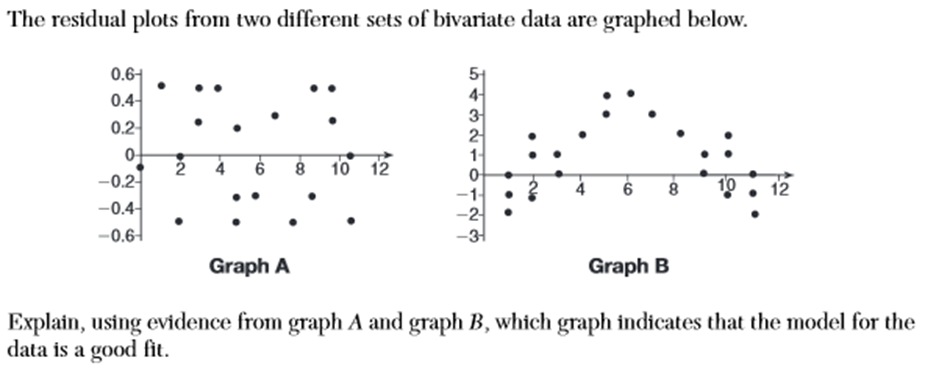 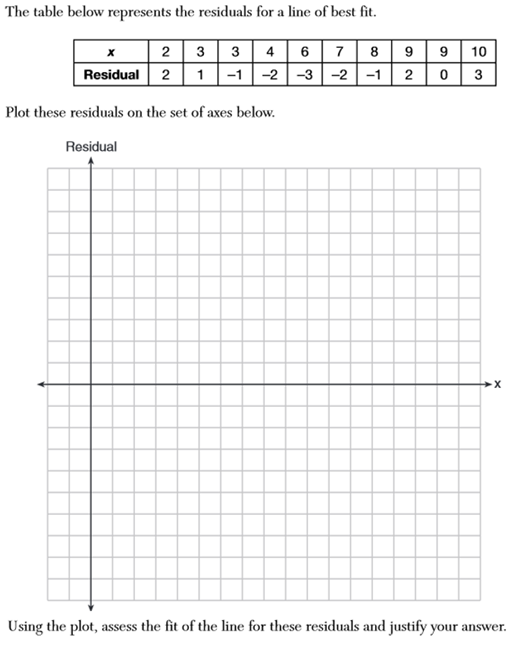 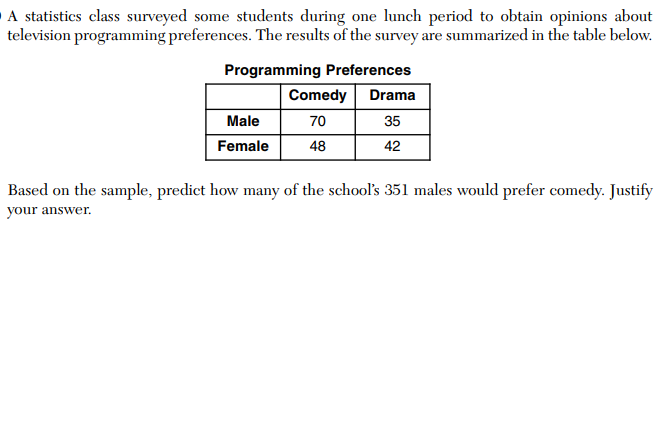 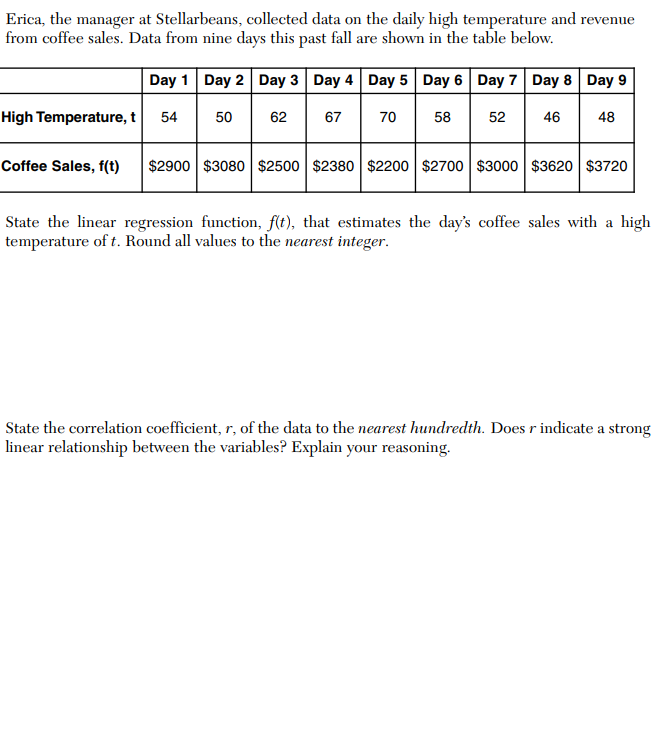 Unit 11. A Final Look at  ​Functions
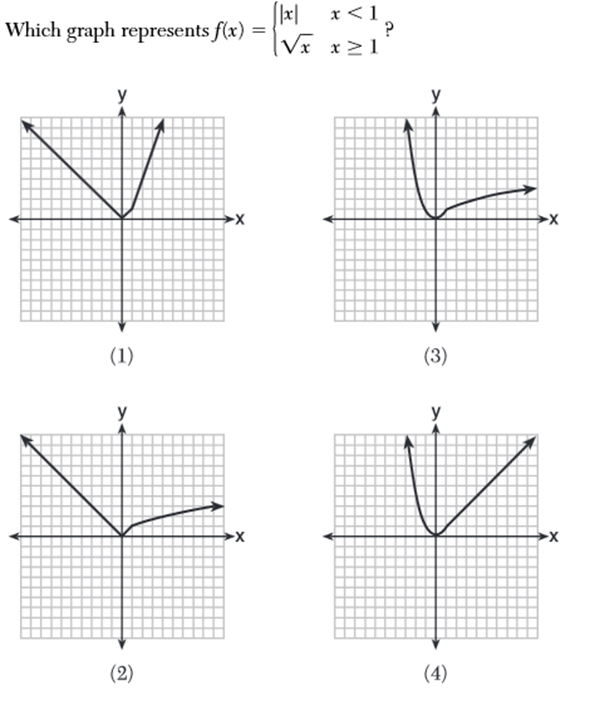 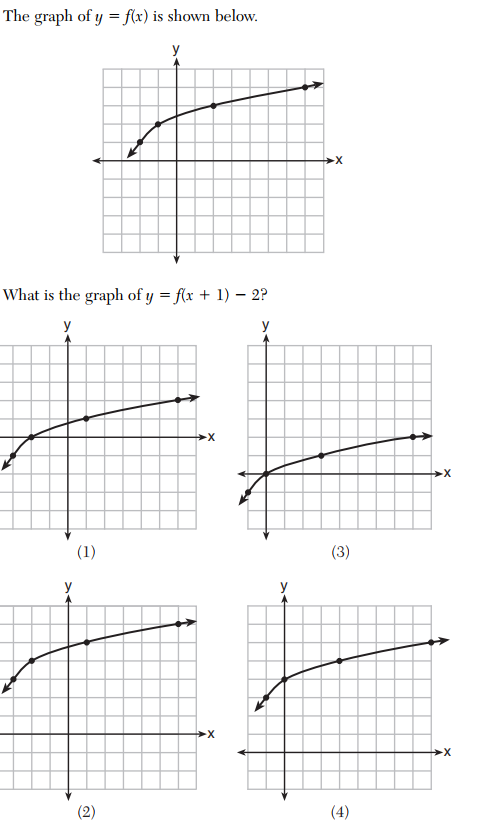 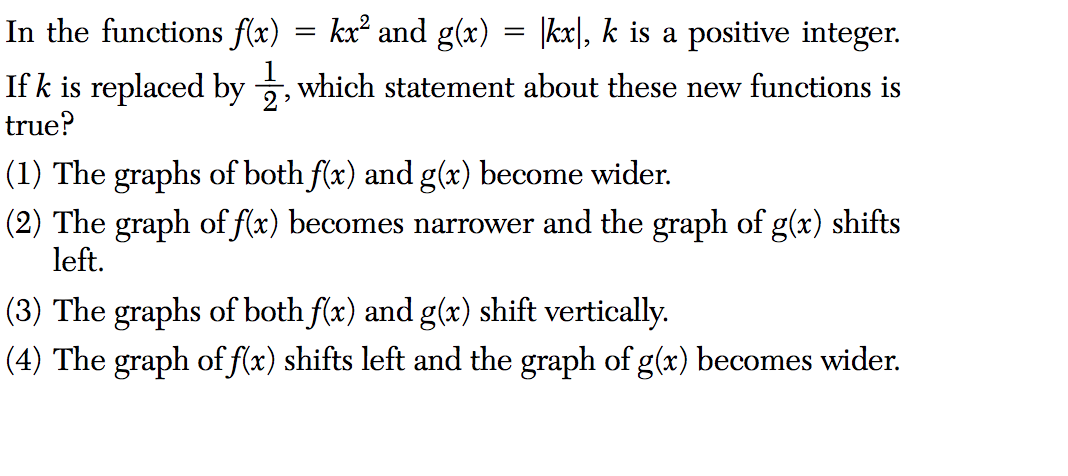 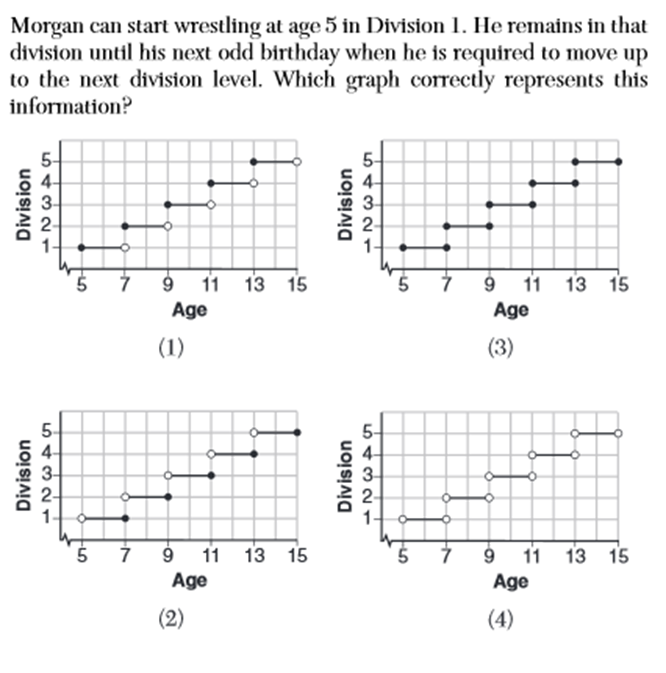 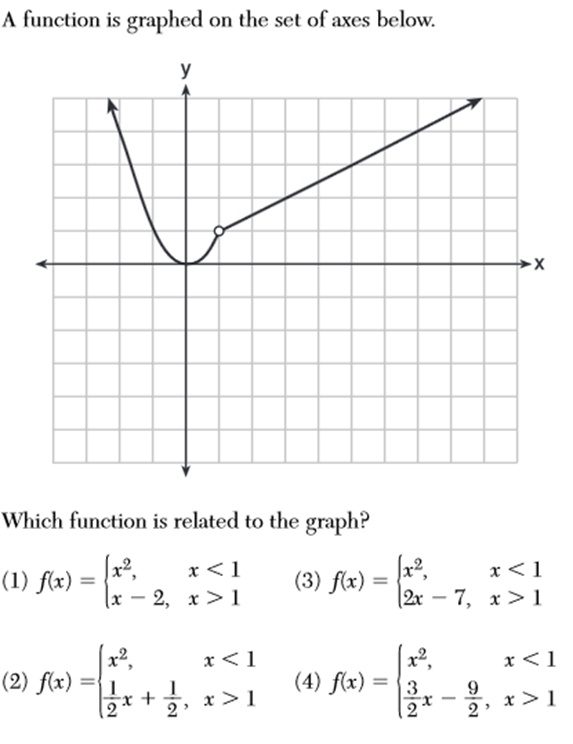 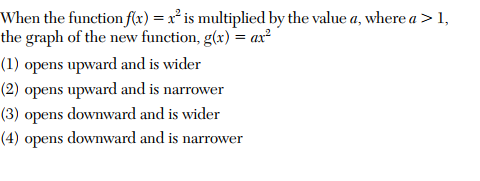 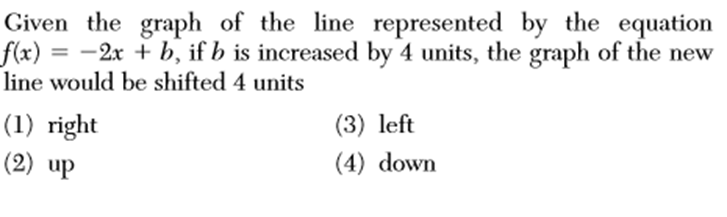 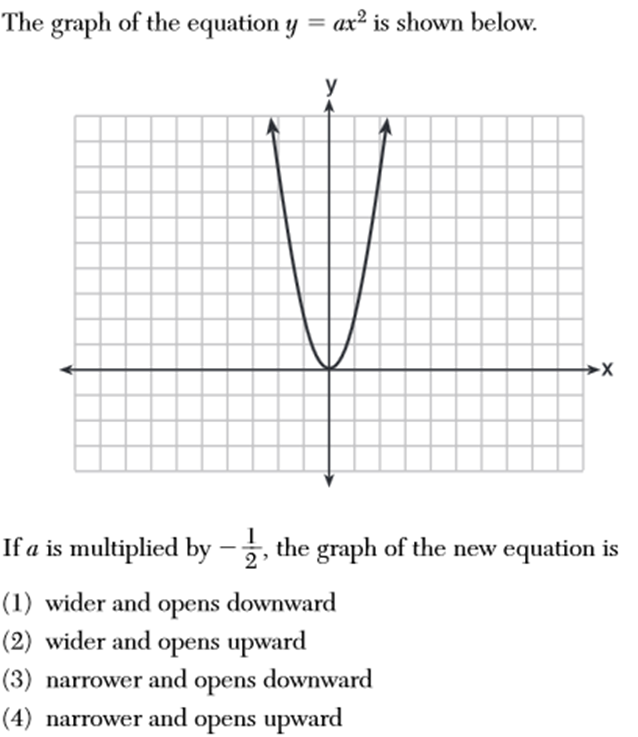 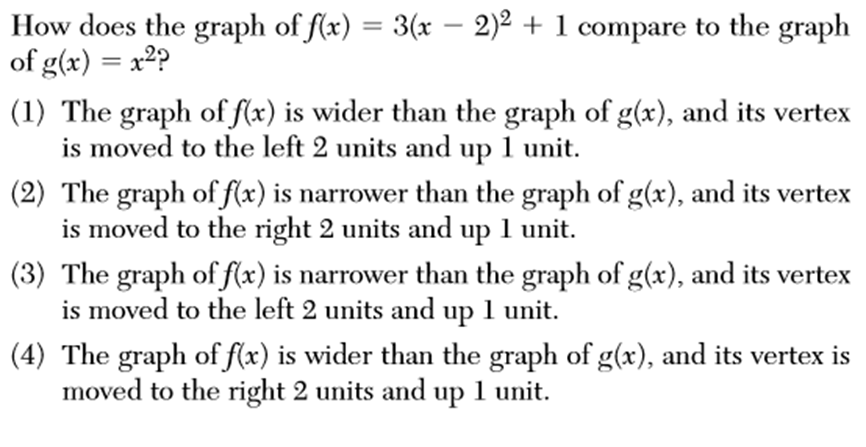 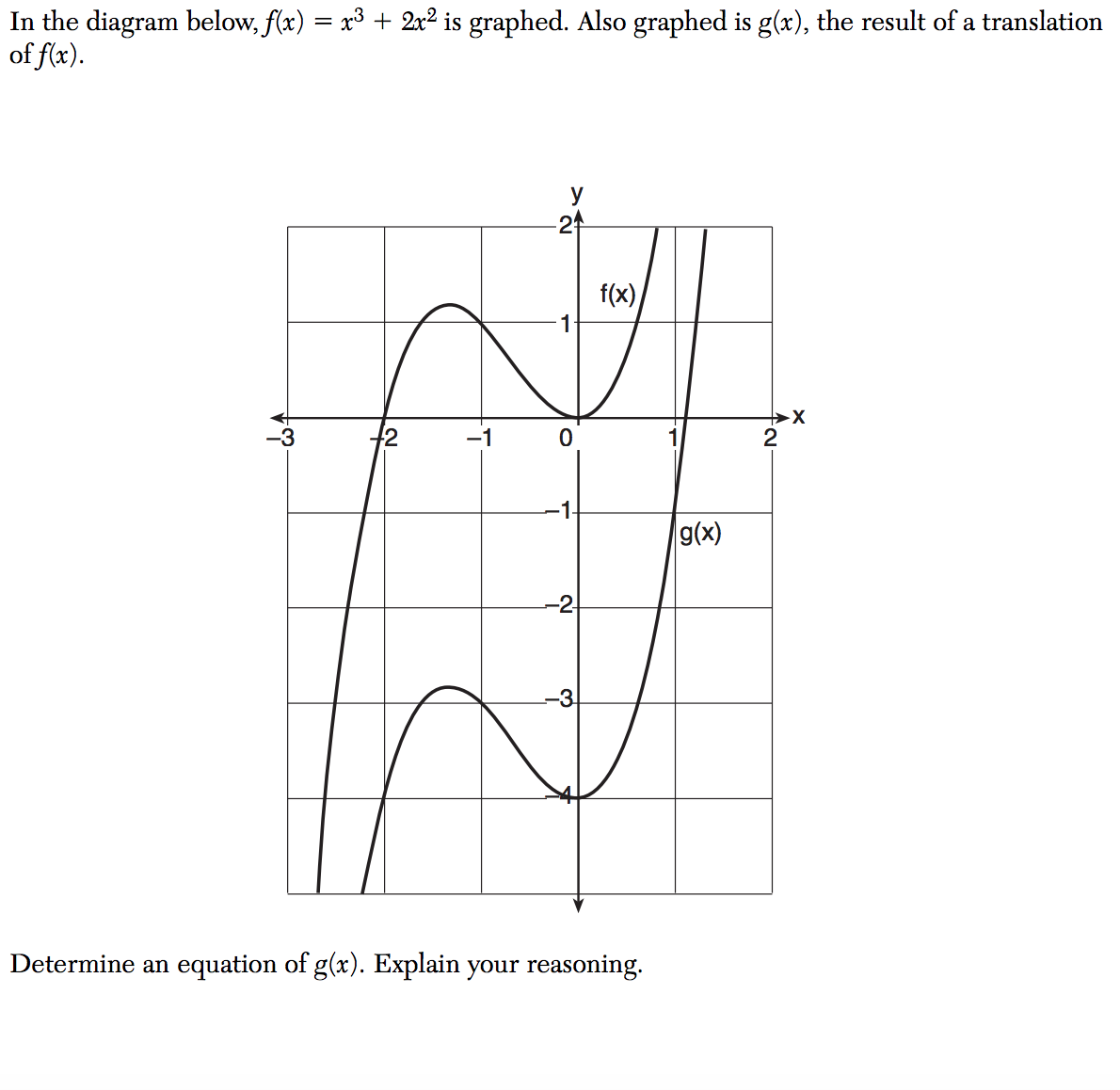 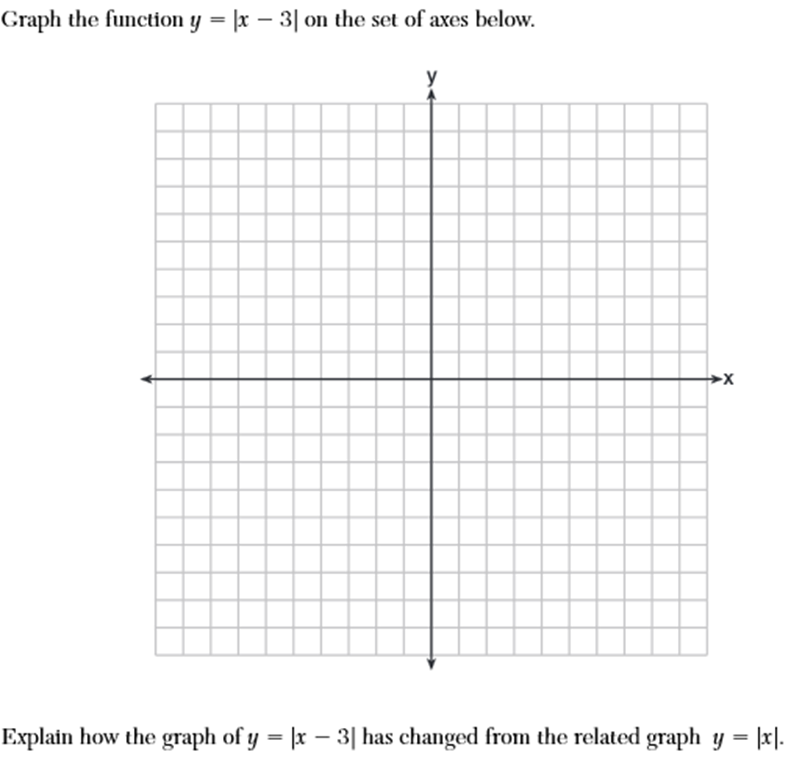 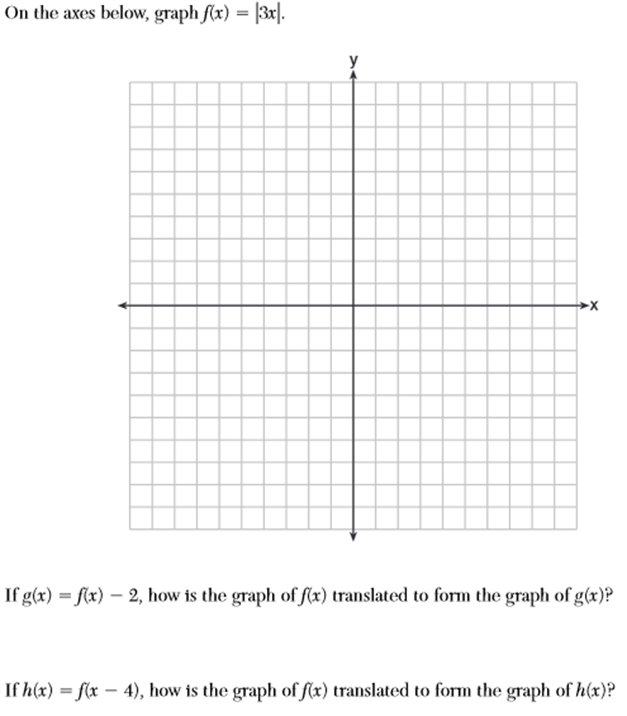 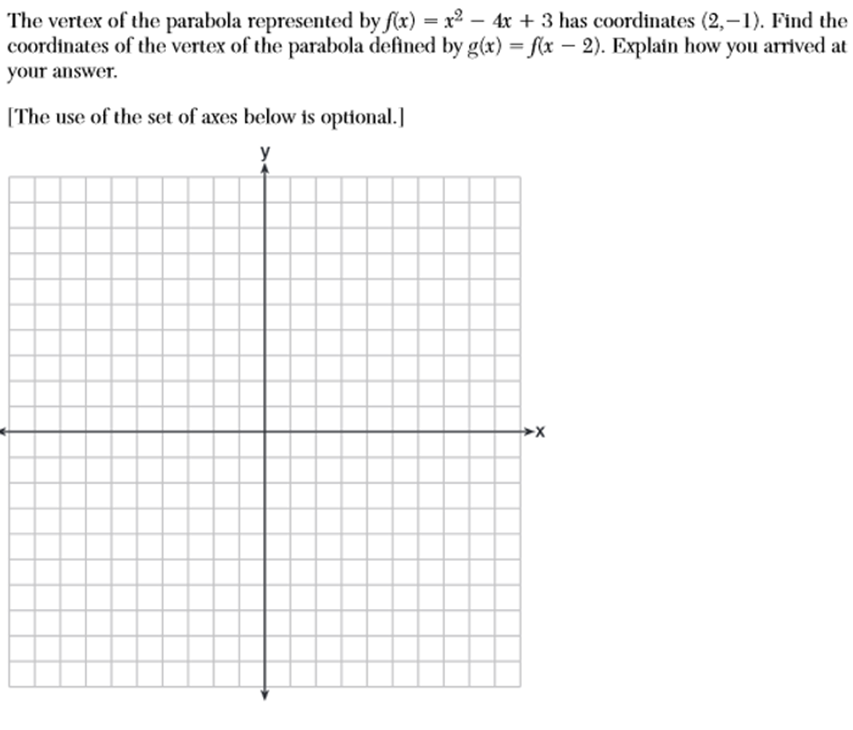 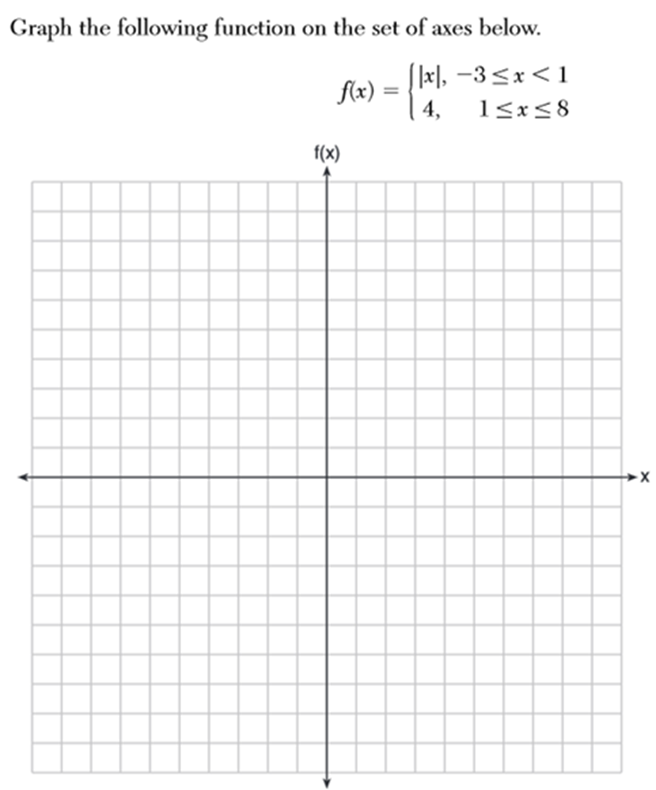 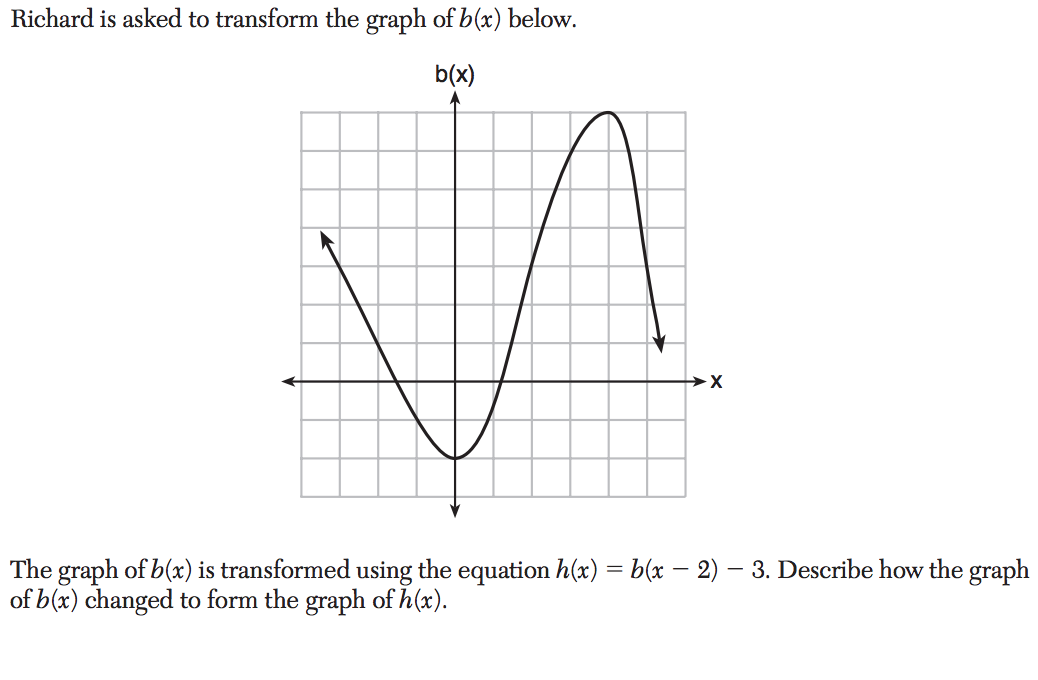 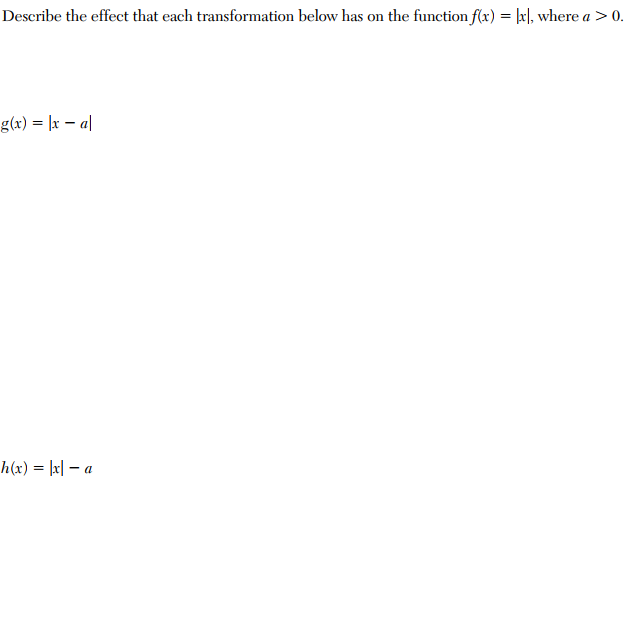 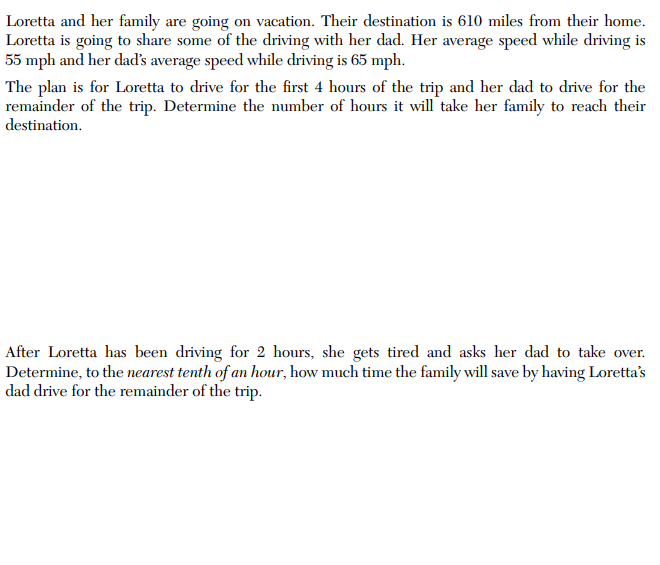 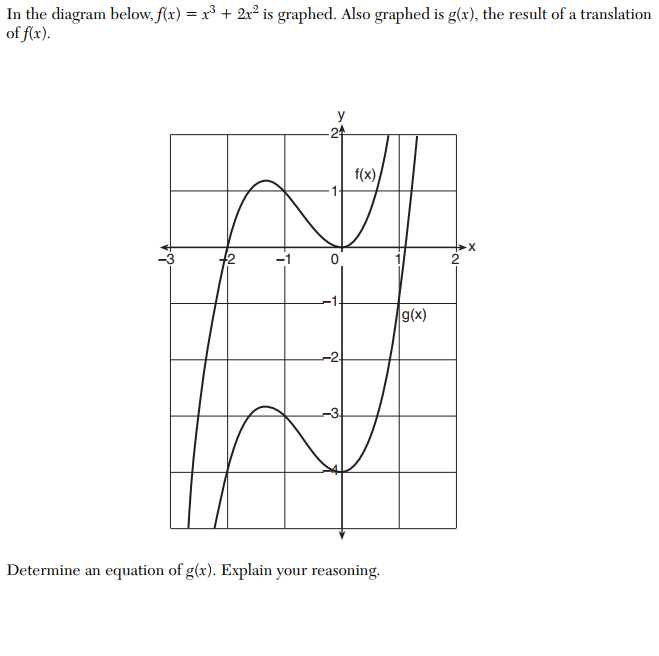 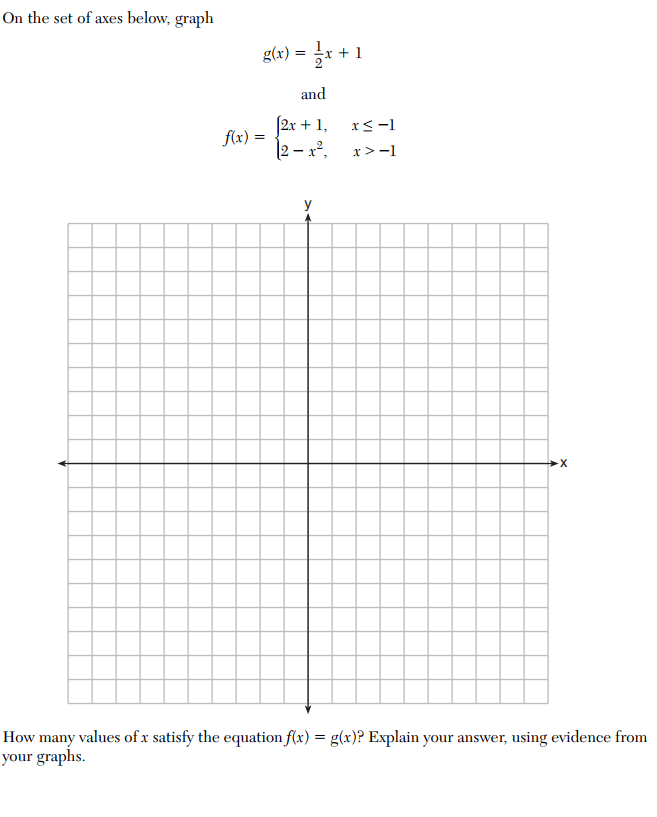